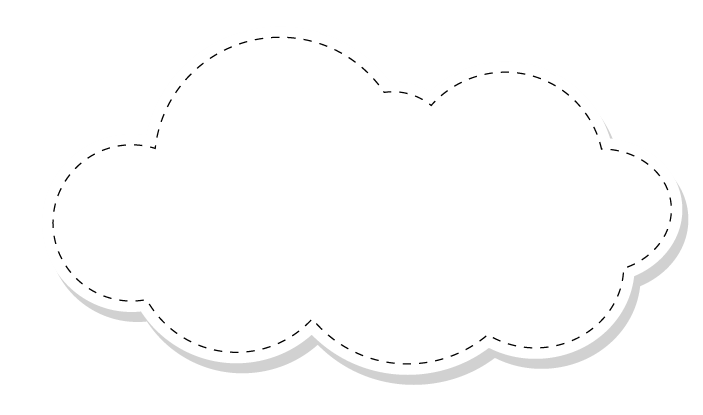 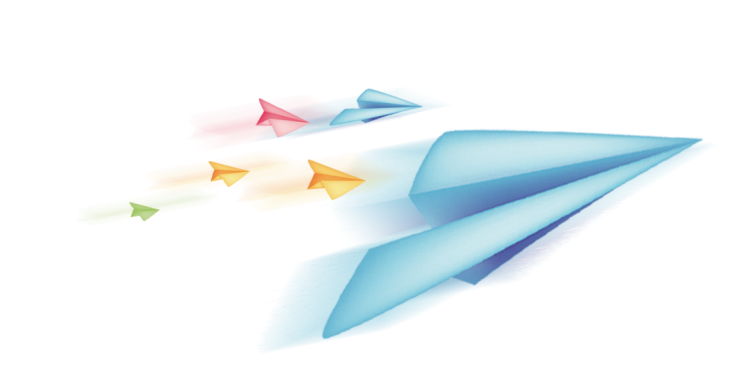 Chào mừng các con đến với tiết Toán
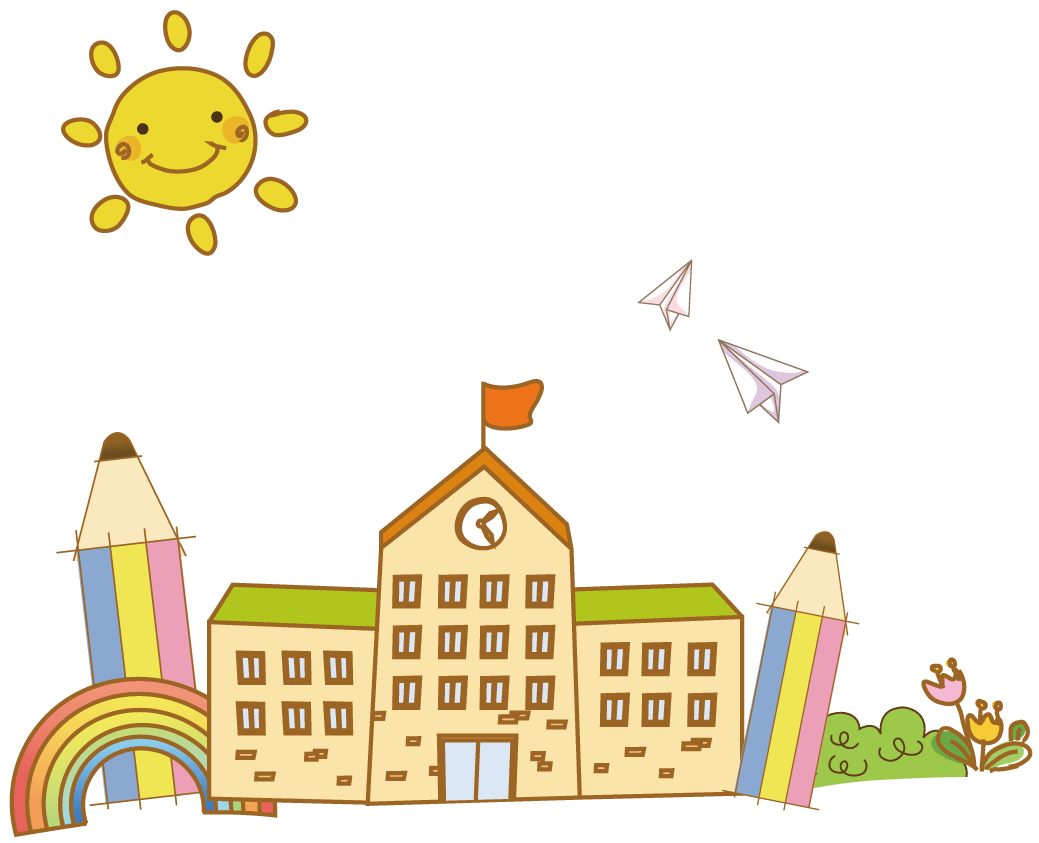 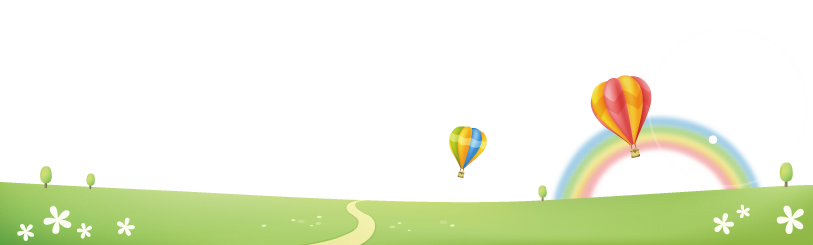 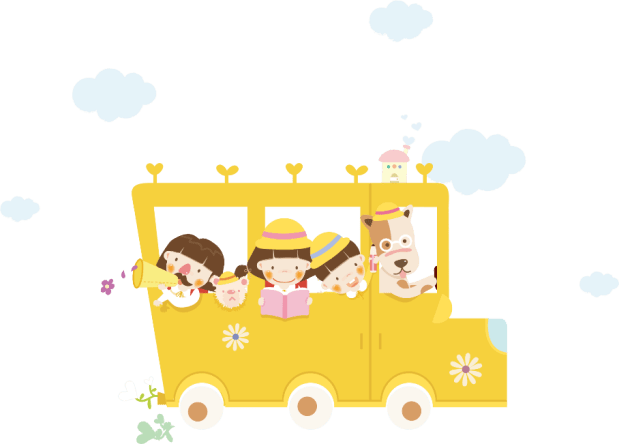 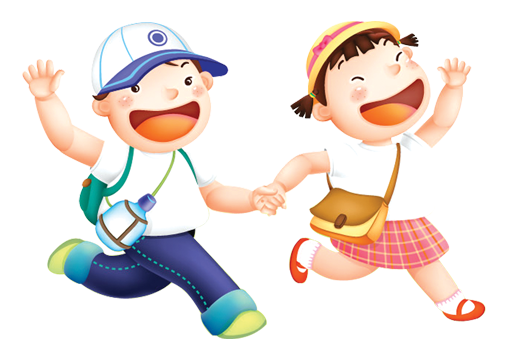 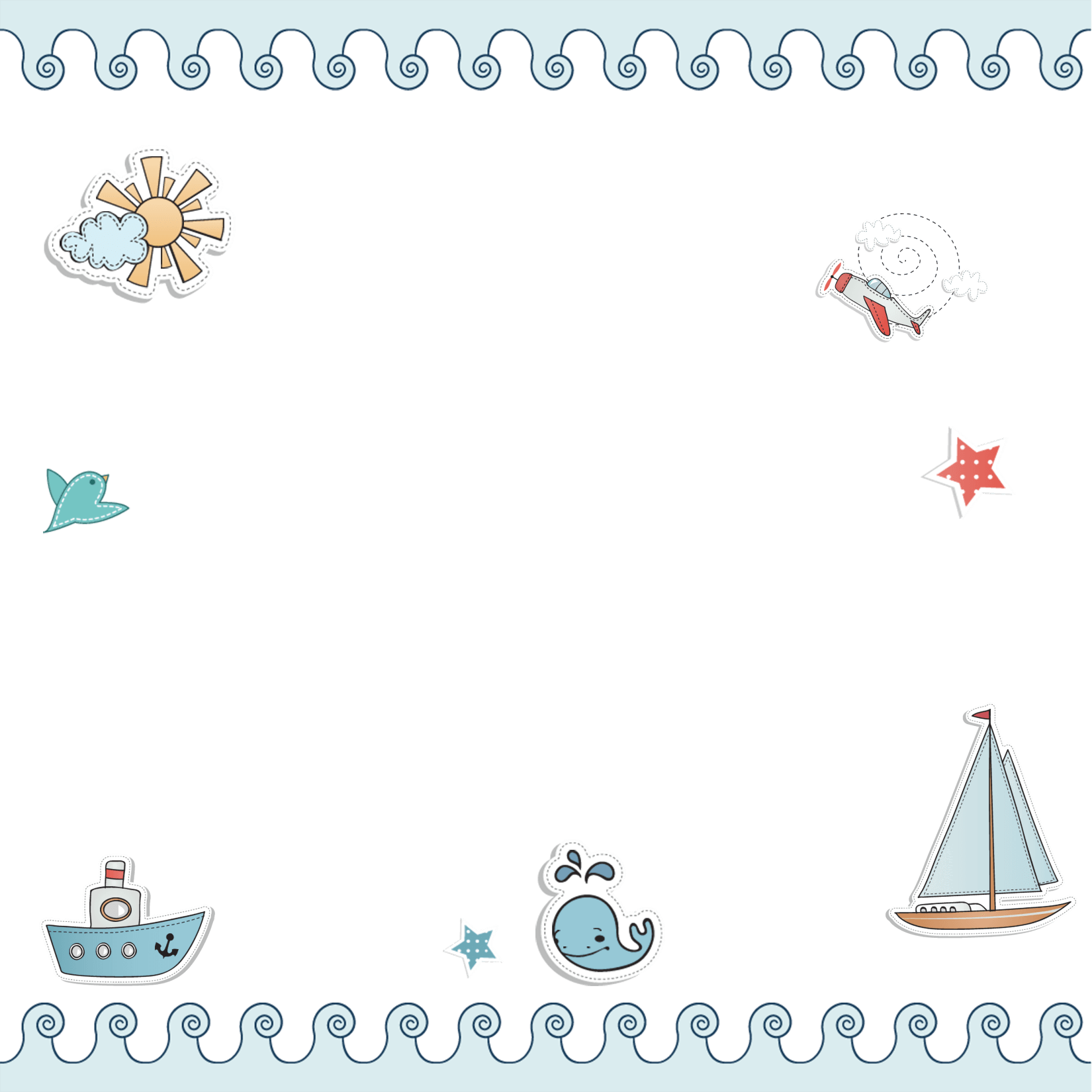 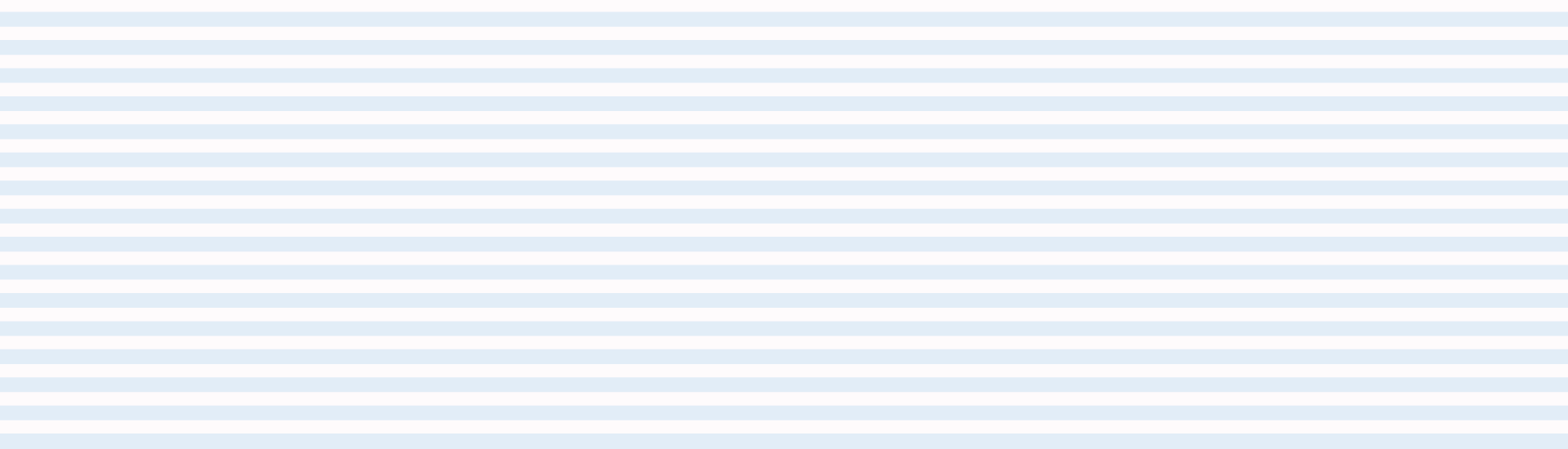 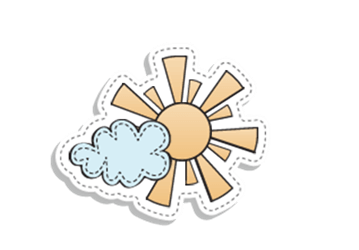 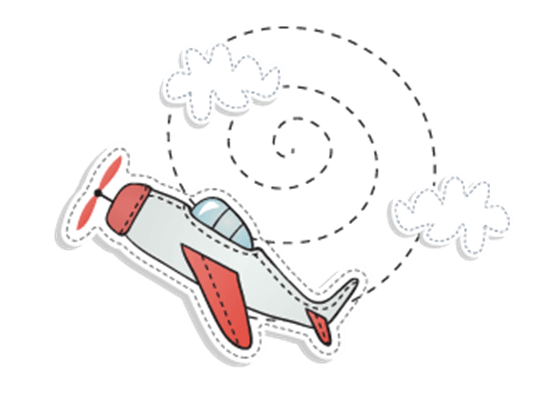 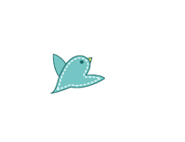 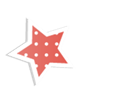 Khởi động
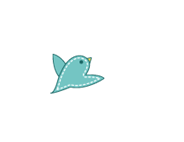 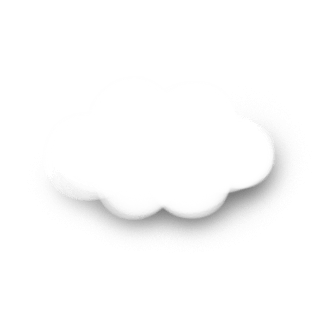 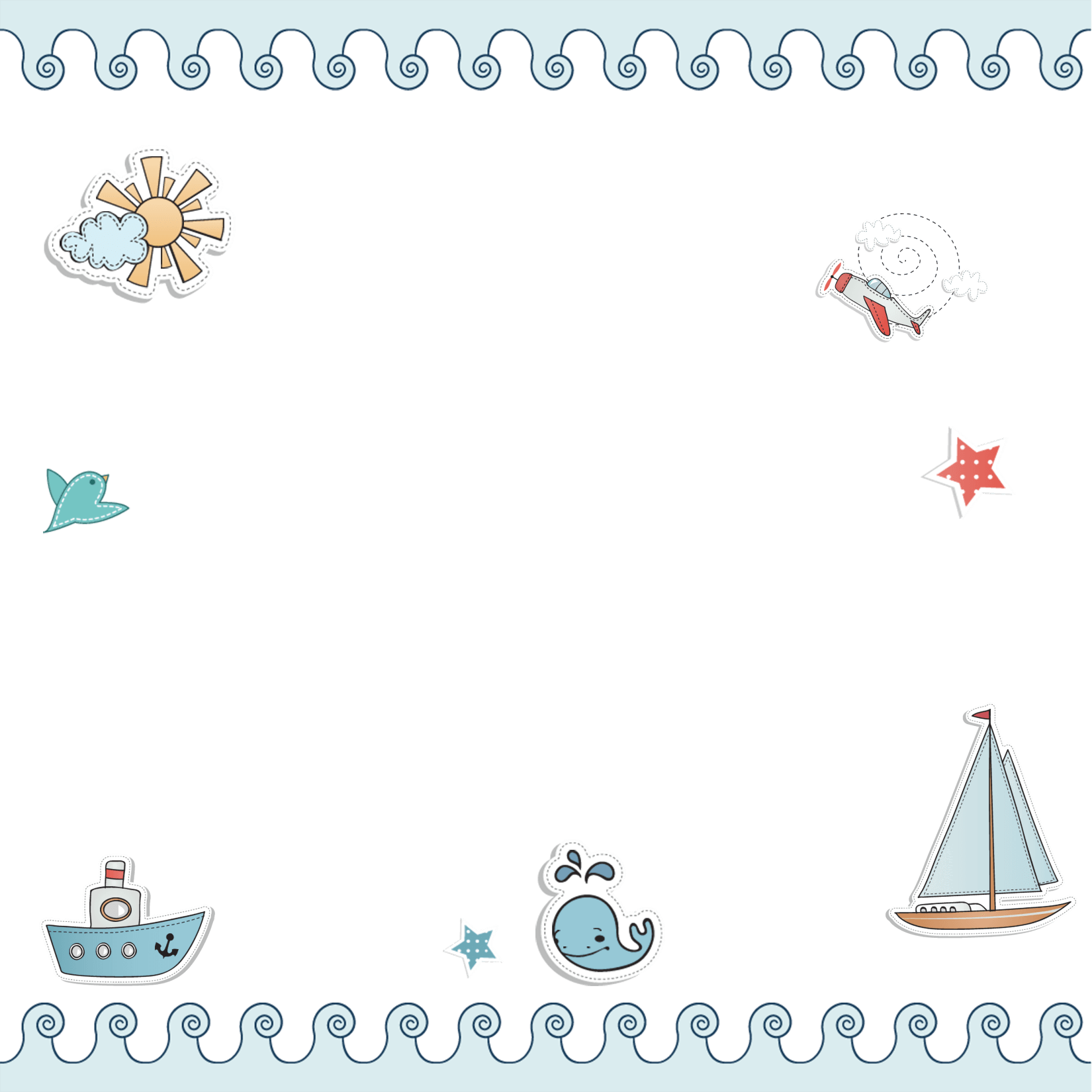 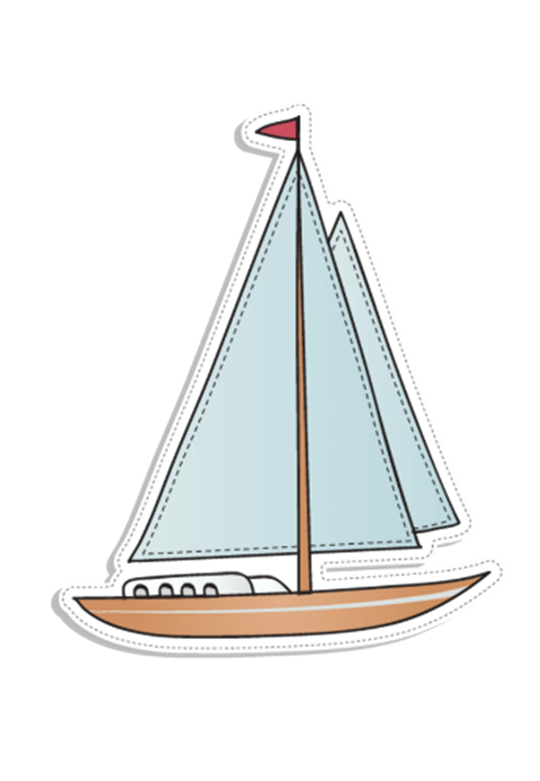 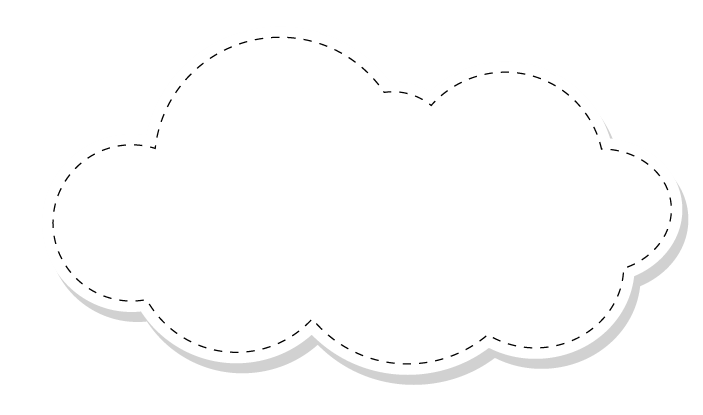 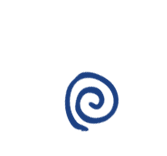 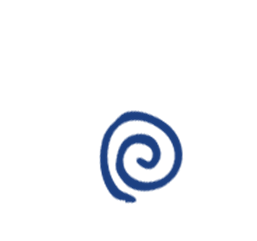 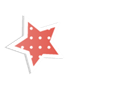 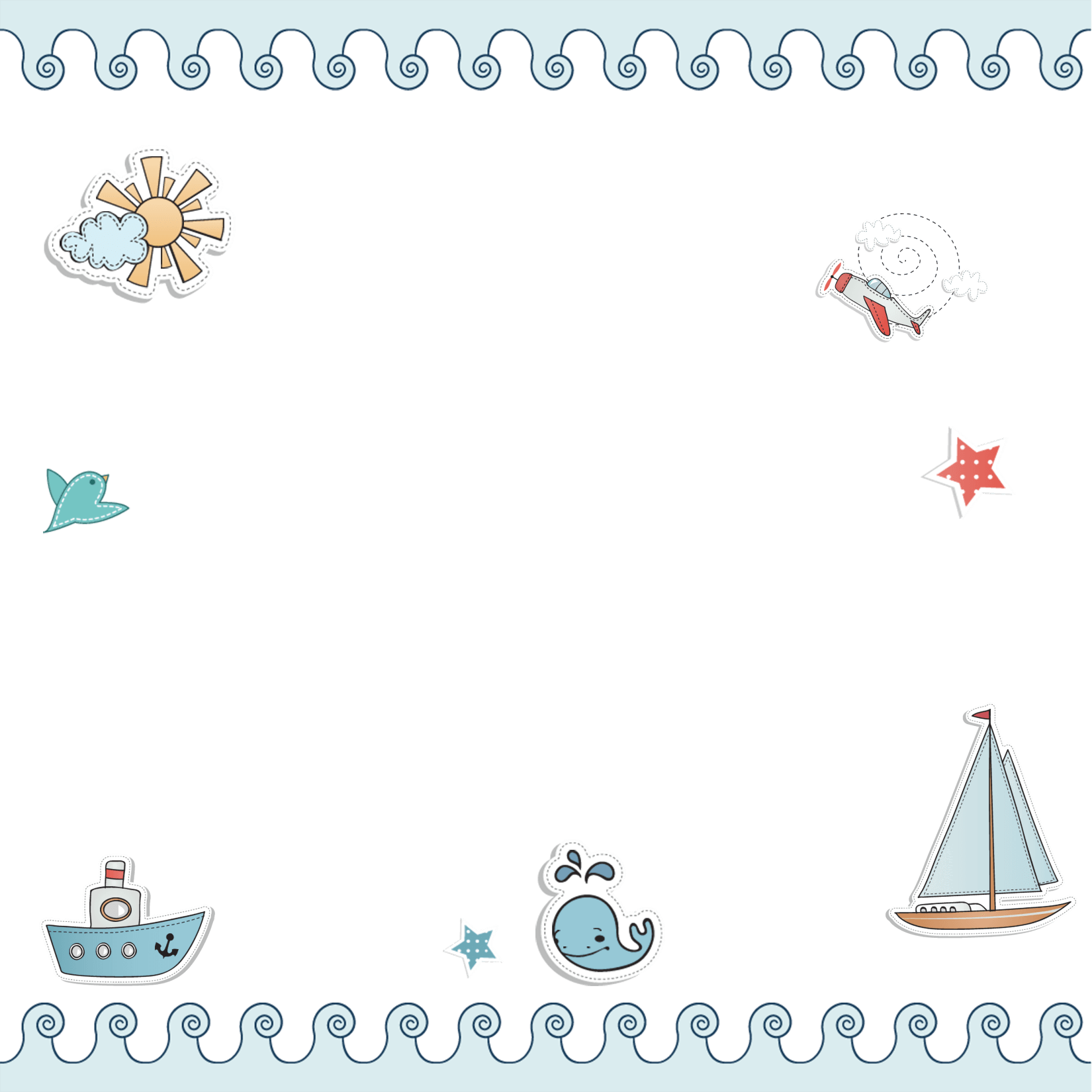 Chủ đề 
4
PHÉP CỘNG, PHÉP TRỪ (có nhớ) TRONG PHẠM VI 100
Bài 19
PHÉP CỘNG (có nhớ) 
SỐ CÓ HAI CHỮ SỐ VỚI SỐ CÓ MỘT CHỮ SỐ
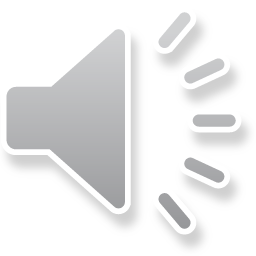 Thứ ba wgày 9 κáng 11 wăm 2021
TǨn
Phép cộng (có nhớ)
Số có hai chữ số với số có một chữ số (tiết 1)
YÊU CẦU CẦN ĐẠT:
Thực hiện được phép cộng (có nhớ) số có hai chữ số với số có một chữ số.
- Giải được các bài toán thực tế liên quan đến phép cộng (có nhớ).
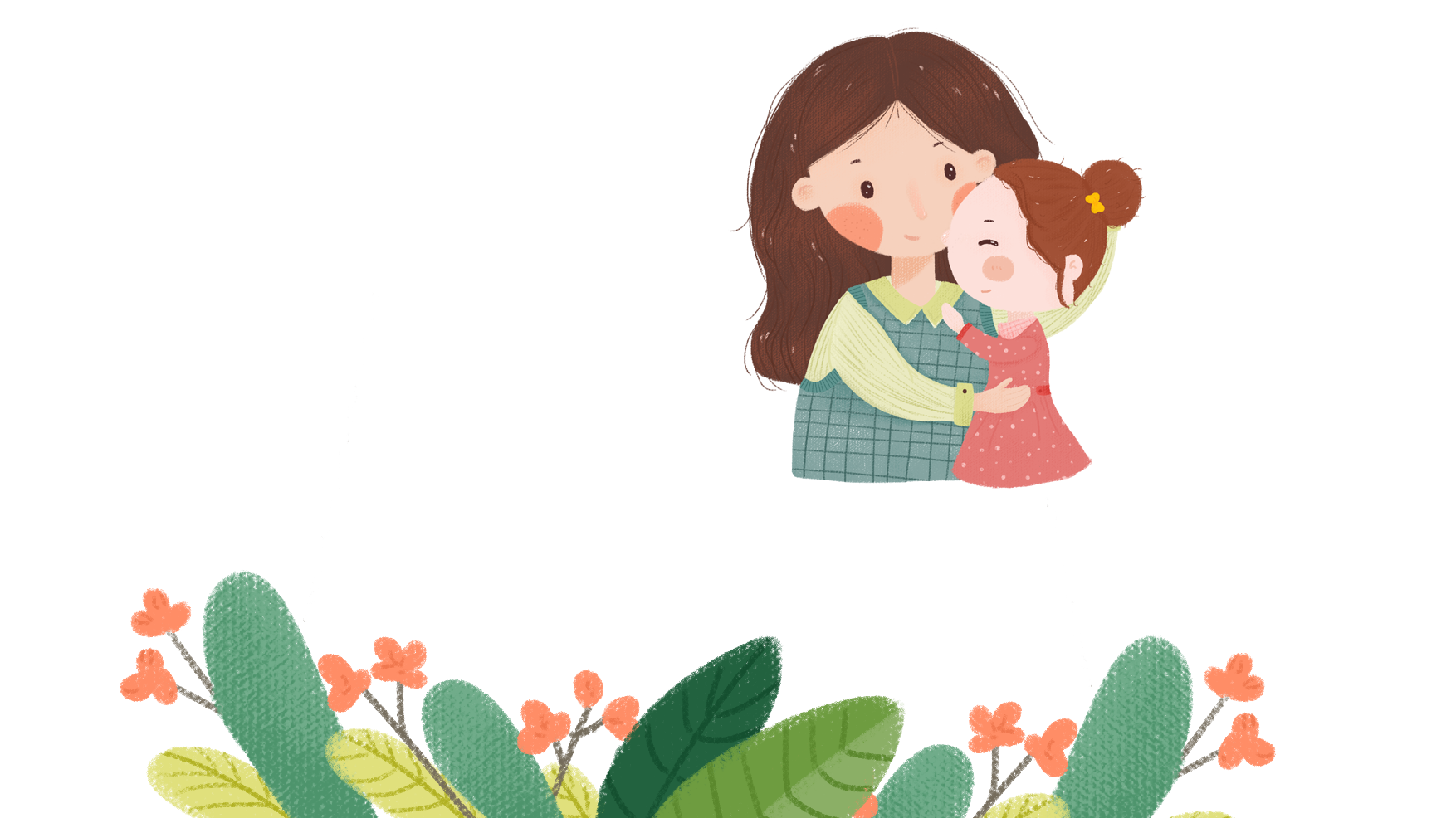 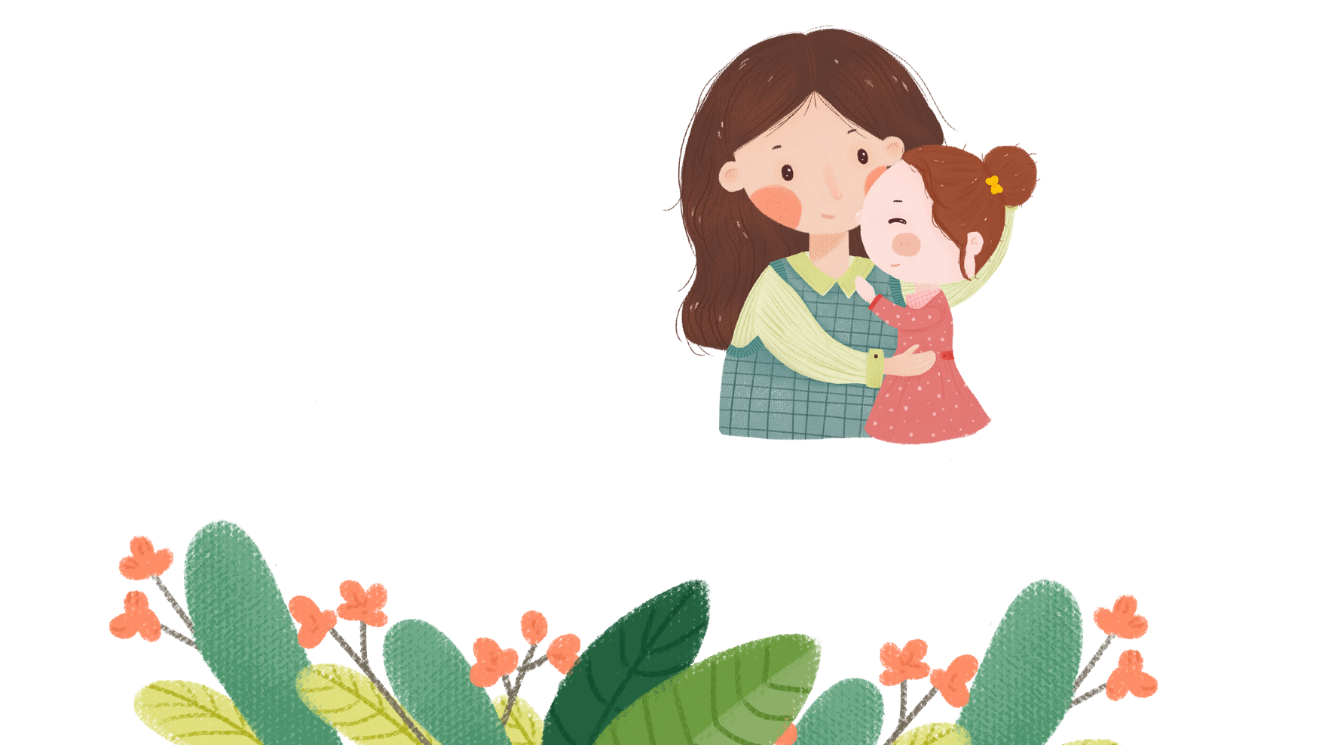 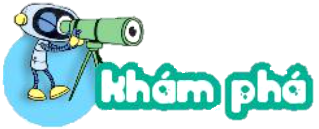 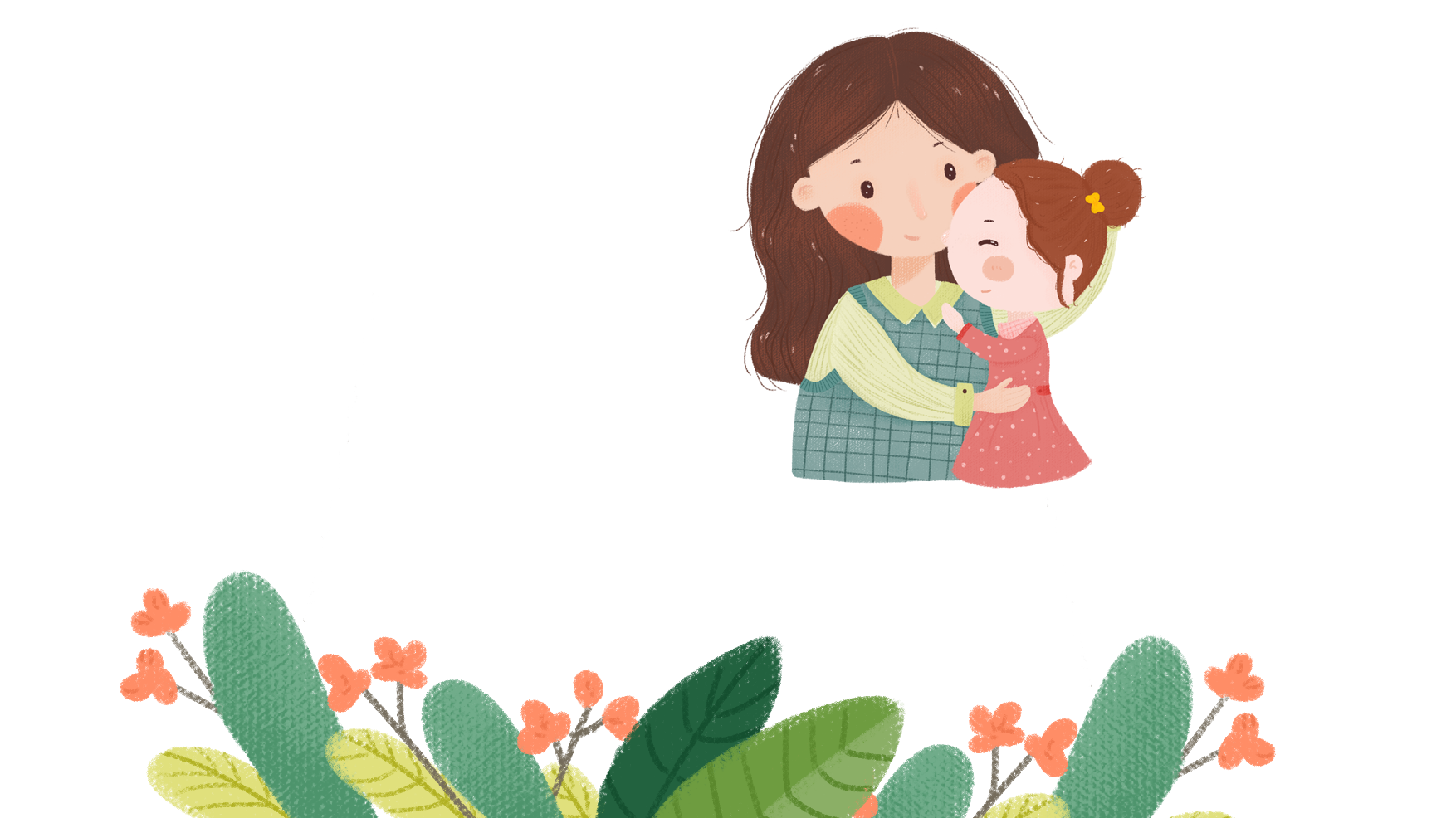 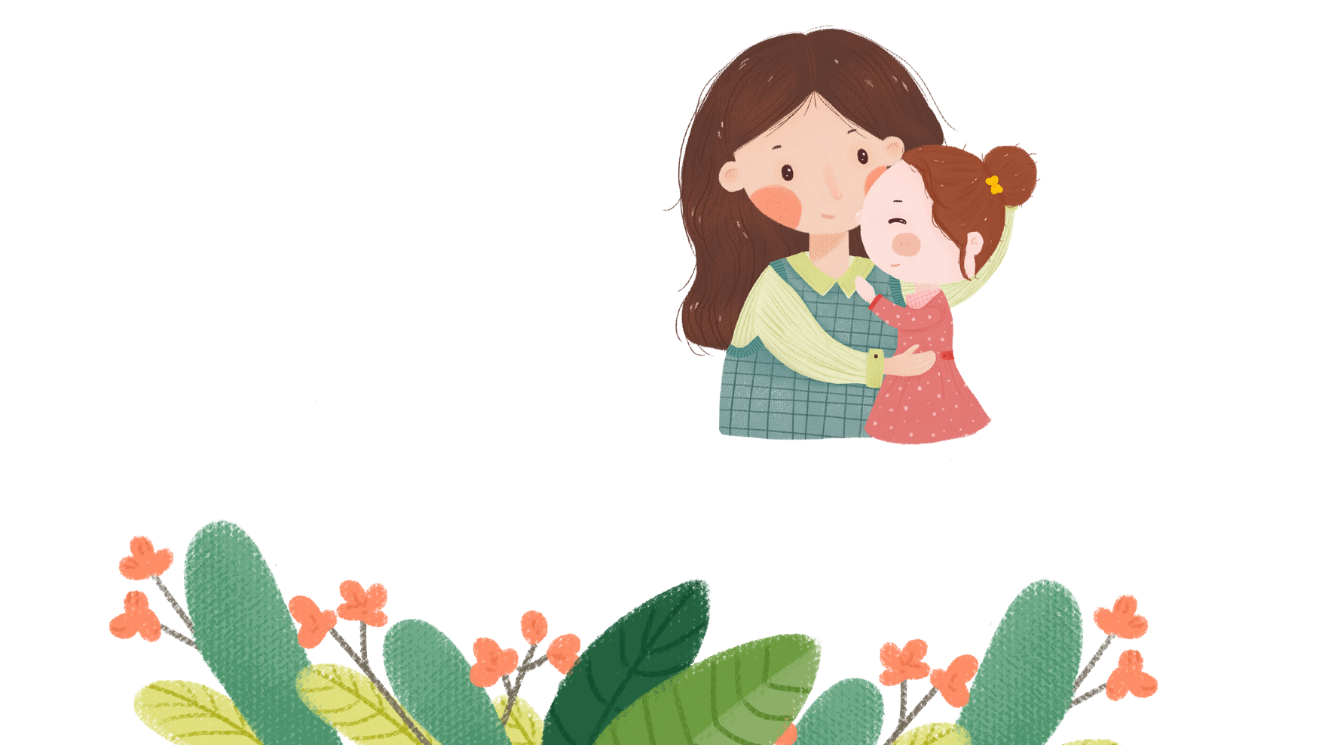 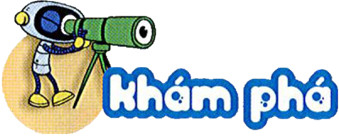 Bạn Kiến có tất cả bao nhiêu hạt gạo ?
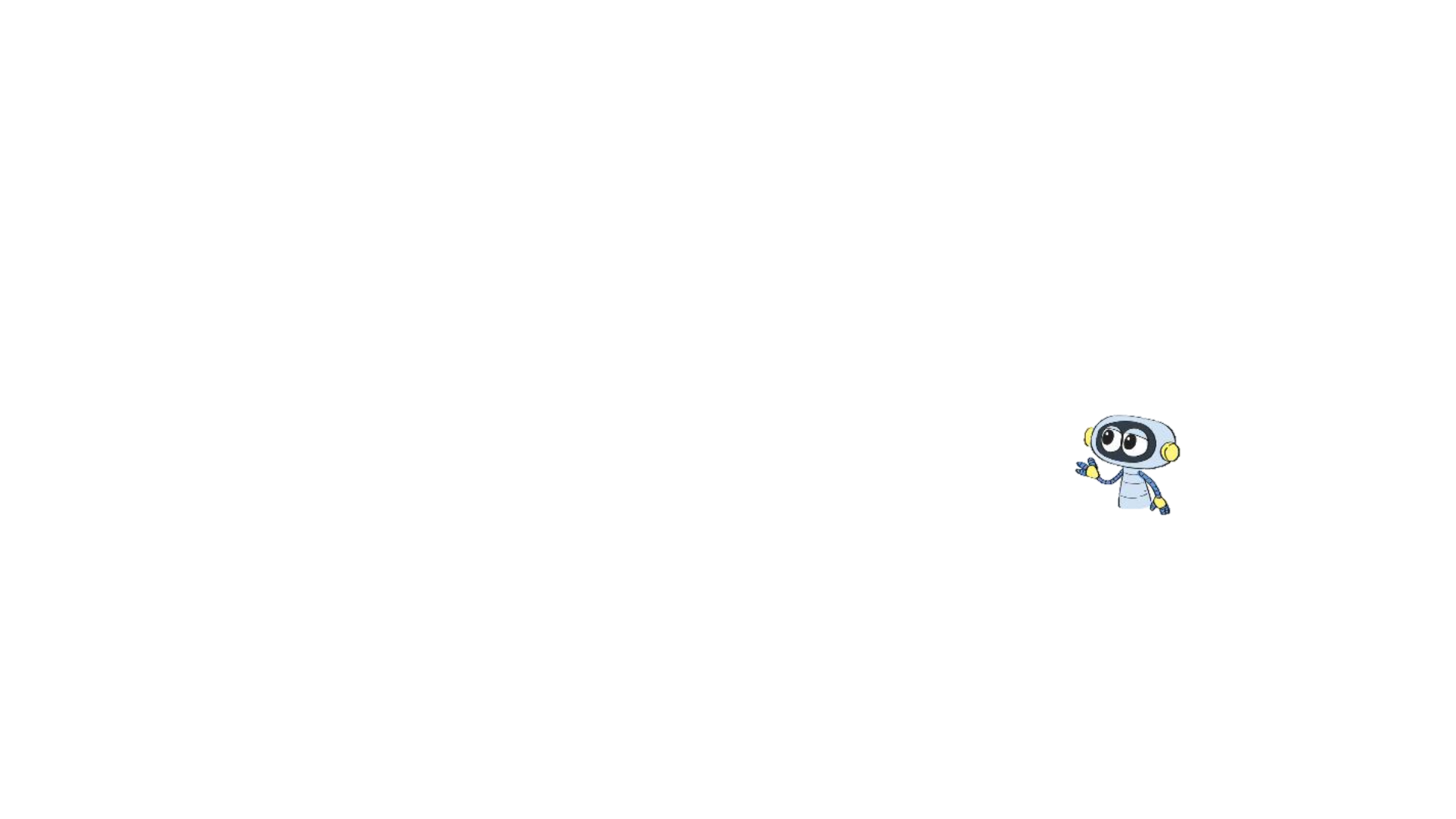 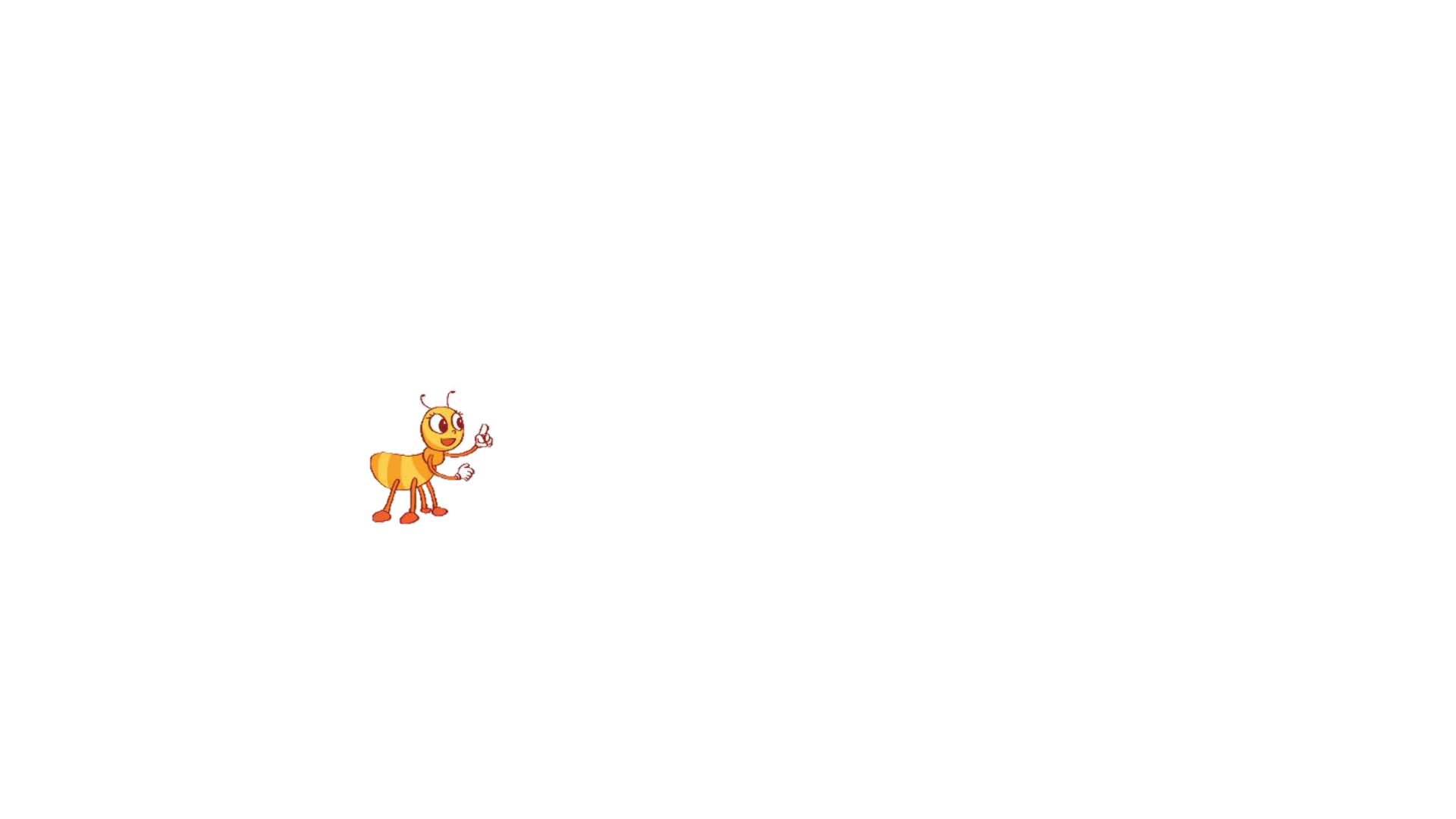 35 + 7 = ?
Chị Kiến ơi, tôi trả cho chị 7 hạt gạo này!
Tôi có 35 hạt gạo
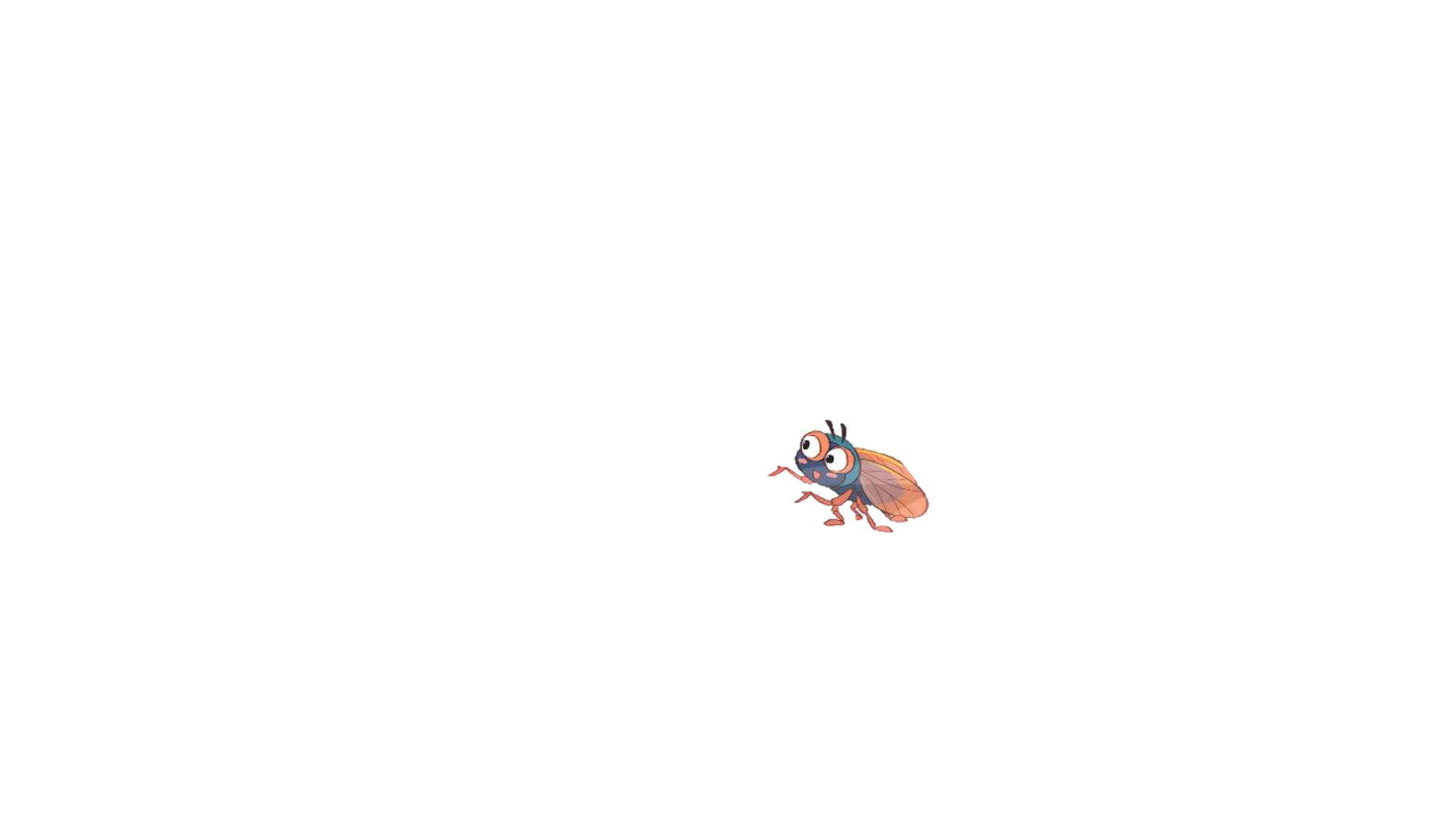 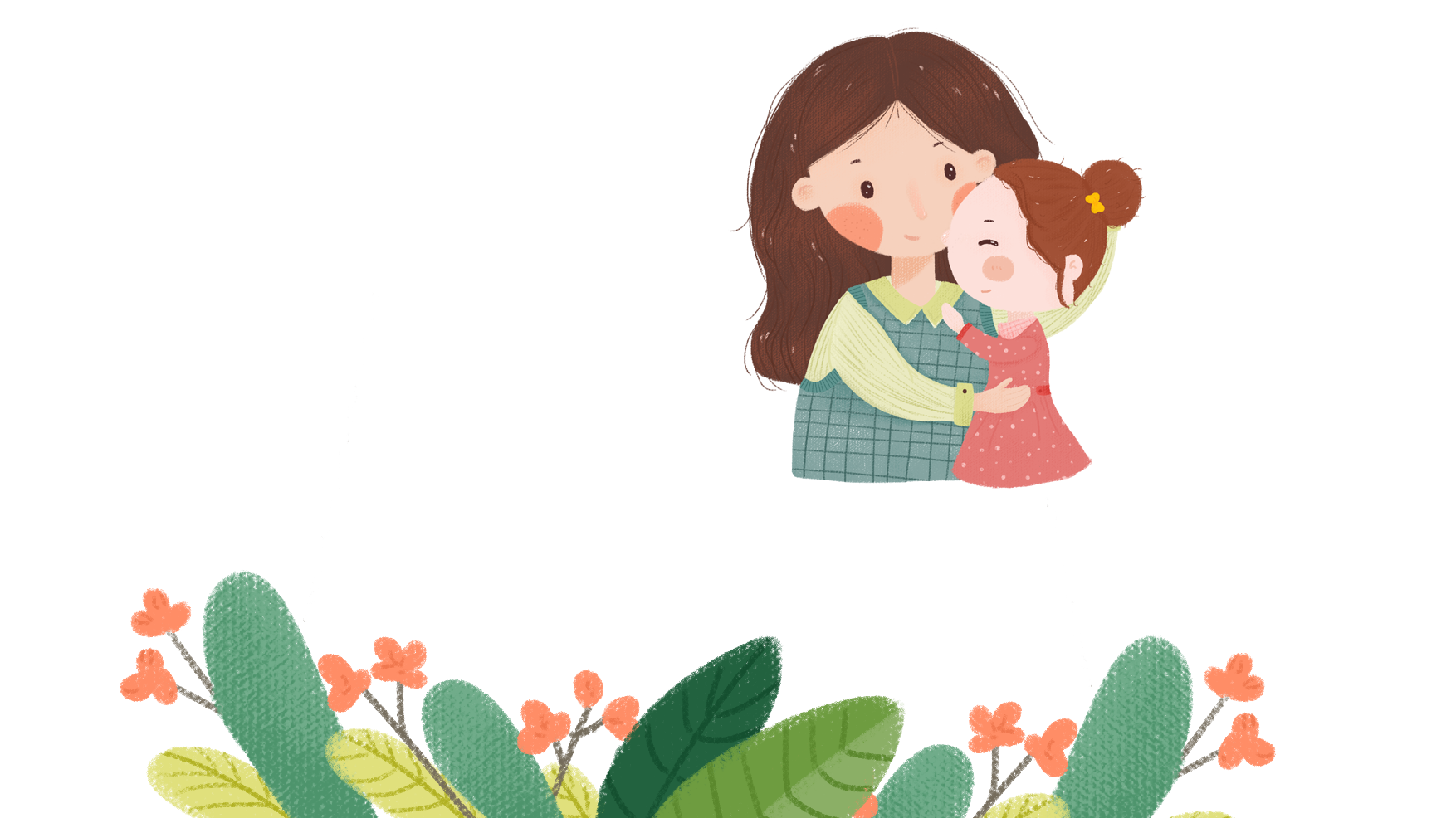 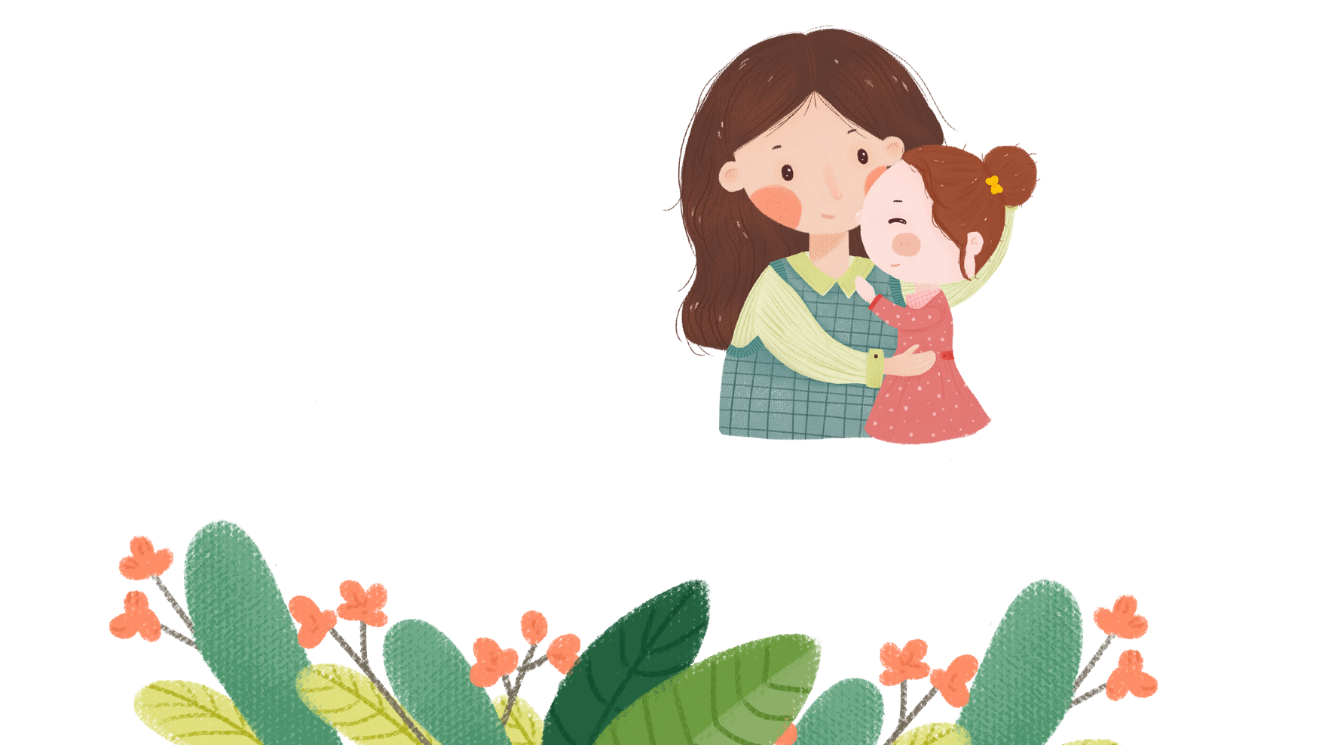 [Speaker Notes: GV giới thiệu 3 nhân vật. (Kiến, Ve Sầu, Rô – bốt)
Ấn vào lời nói của các nhân vật để]
35 + 7 = ?
Vậy kiến có bao nhiêu hạt gạo nhỉ?
Kiến có tất cả
 42 hạt gạo
5 cộng 7 bằng 12, 
     viết 2, nhớ 1.
3  thêm 1 bằng 4, viết 4.
35
+
7
5
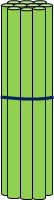 3
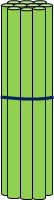 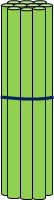 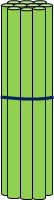 4
2
7
35 + 7 = ?
35 + 7 = 42
10
12
35 + 7 = 42 (que tính)
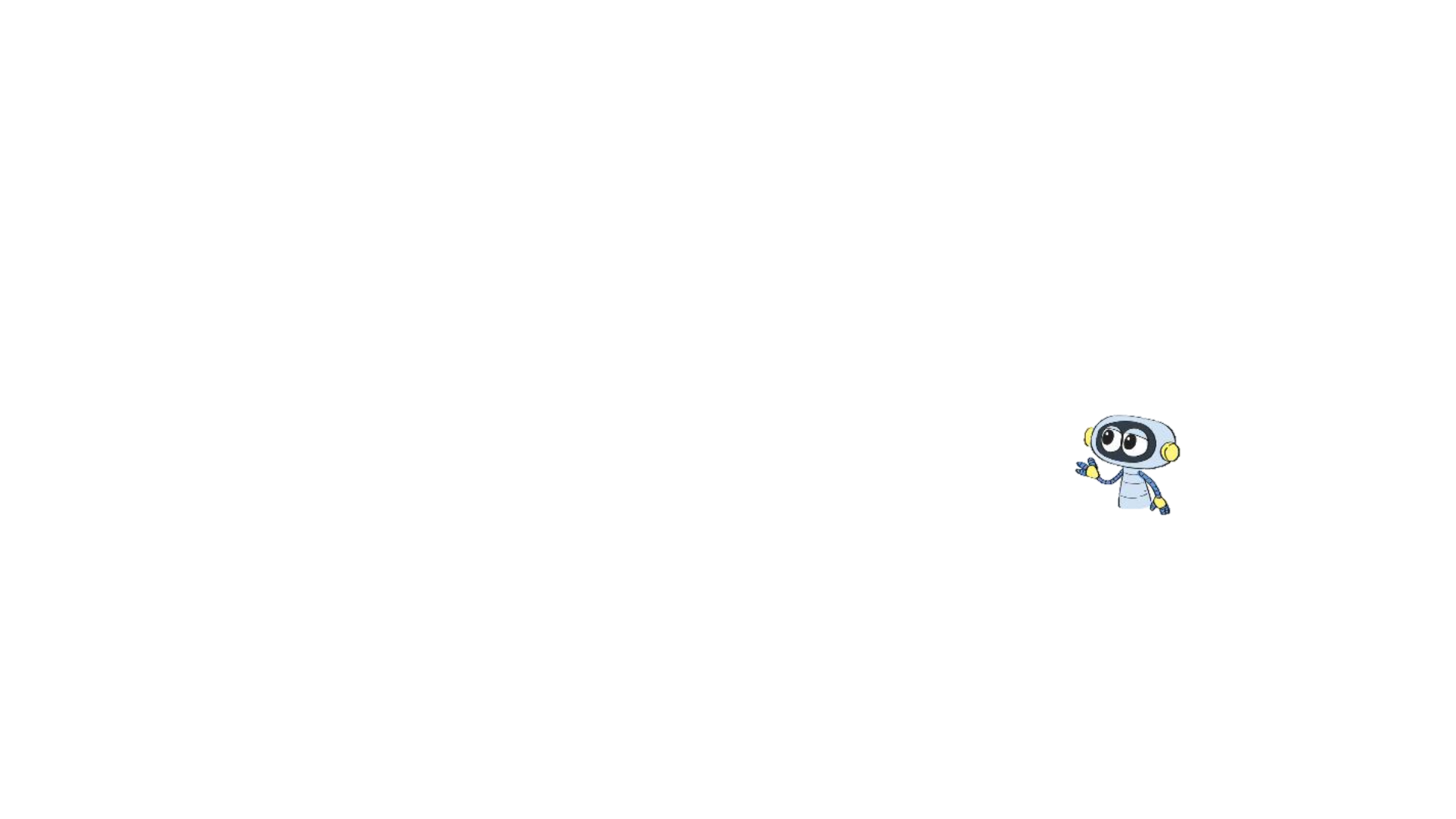 PHÉP CỘNG (có nhớ) 
SỐ CÓ HAI CHỮ SỐ VỚI SỐ CÓ MỘT CHỮ SỐ
Đố các bạn thực hiện được phép tính hóc búa của tớ.
35
+
Thực hiện tính từ phải sang trái, từ hàng đơn vị đến hàng chục.

- Lưu ý: Nhớ 1 chục vào số chục của số hạng thứ nhất.
7
4
2
35 + 7 = 42
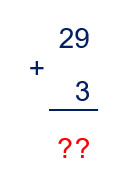 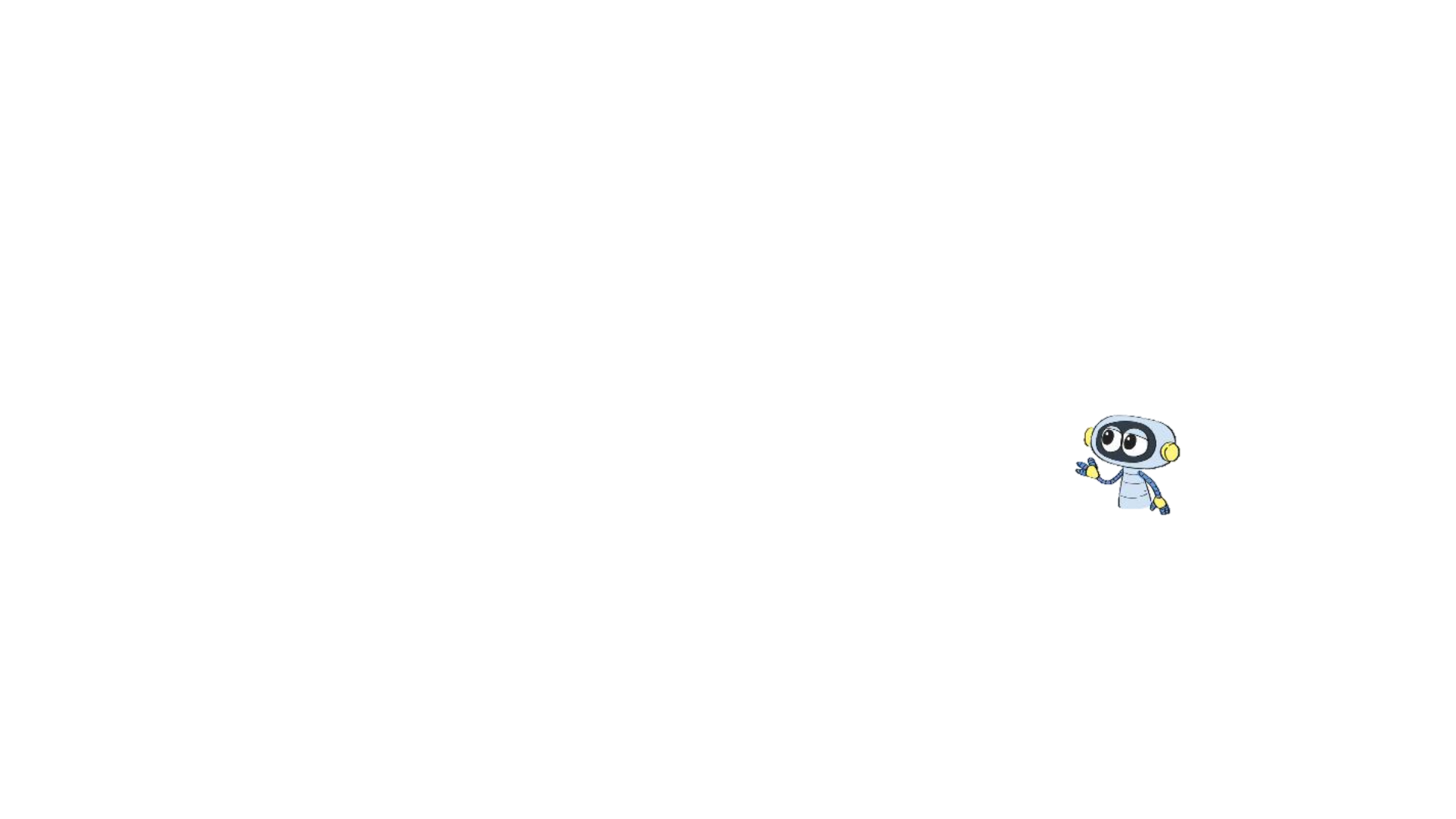 Các bạn giỏi quá!
Bạn hãy nêu cách
 làm của bạn cho
tớ nghe với.
29
+
3
3
2
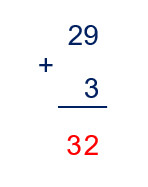 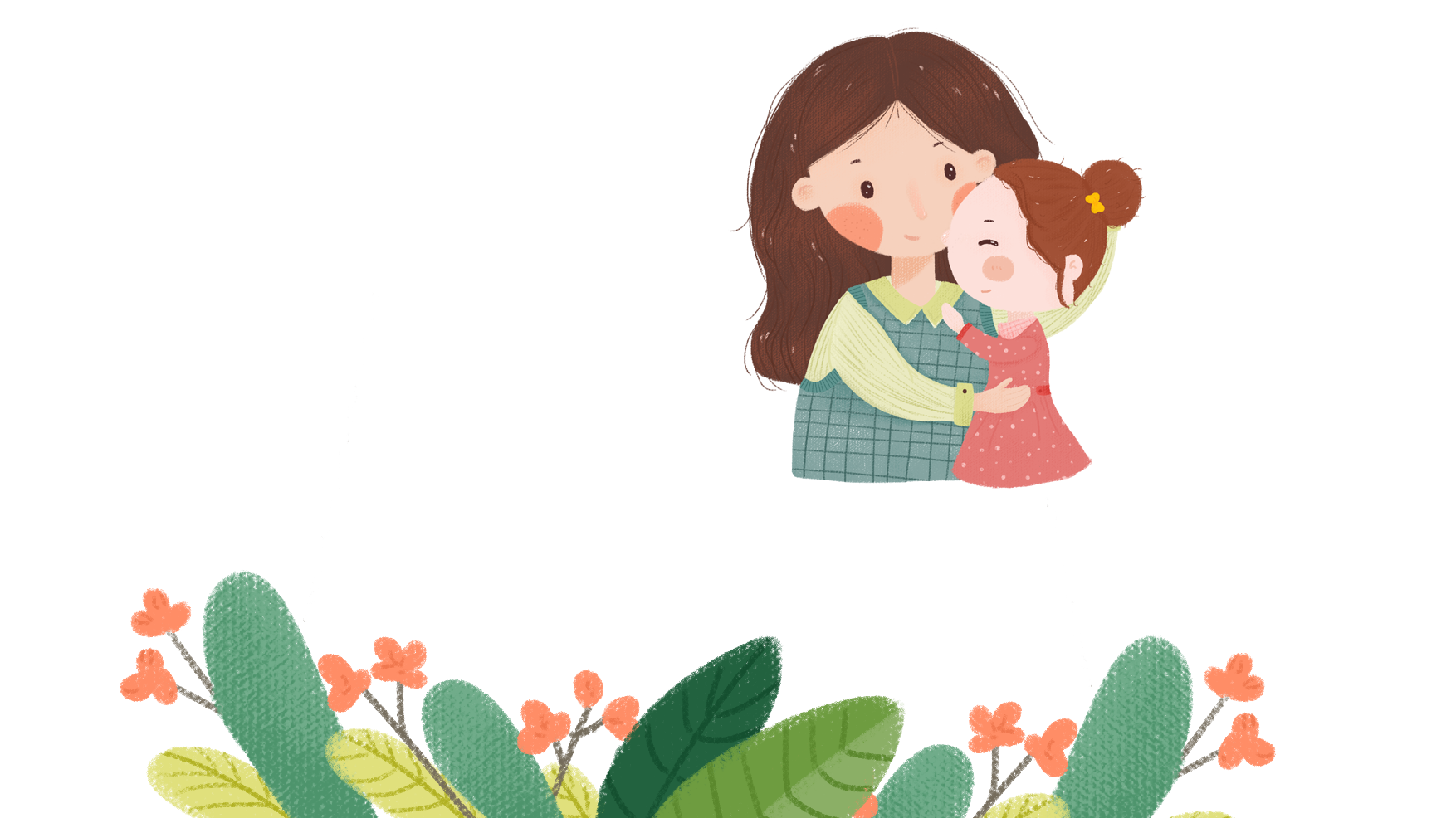 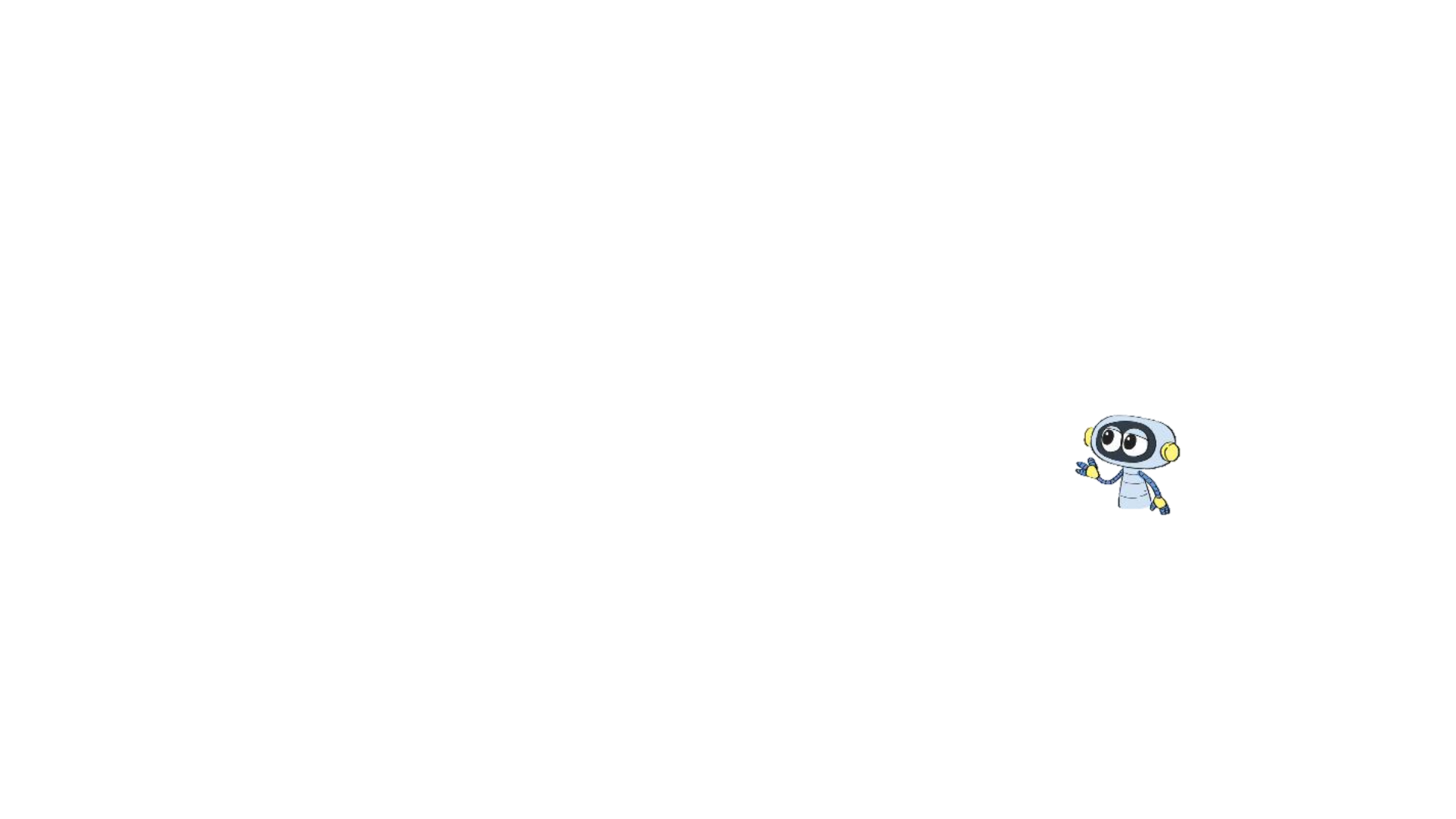 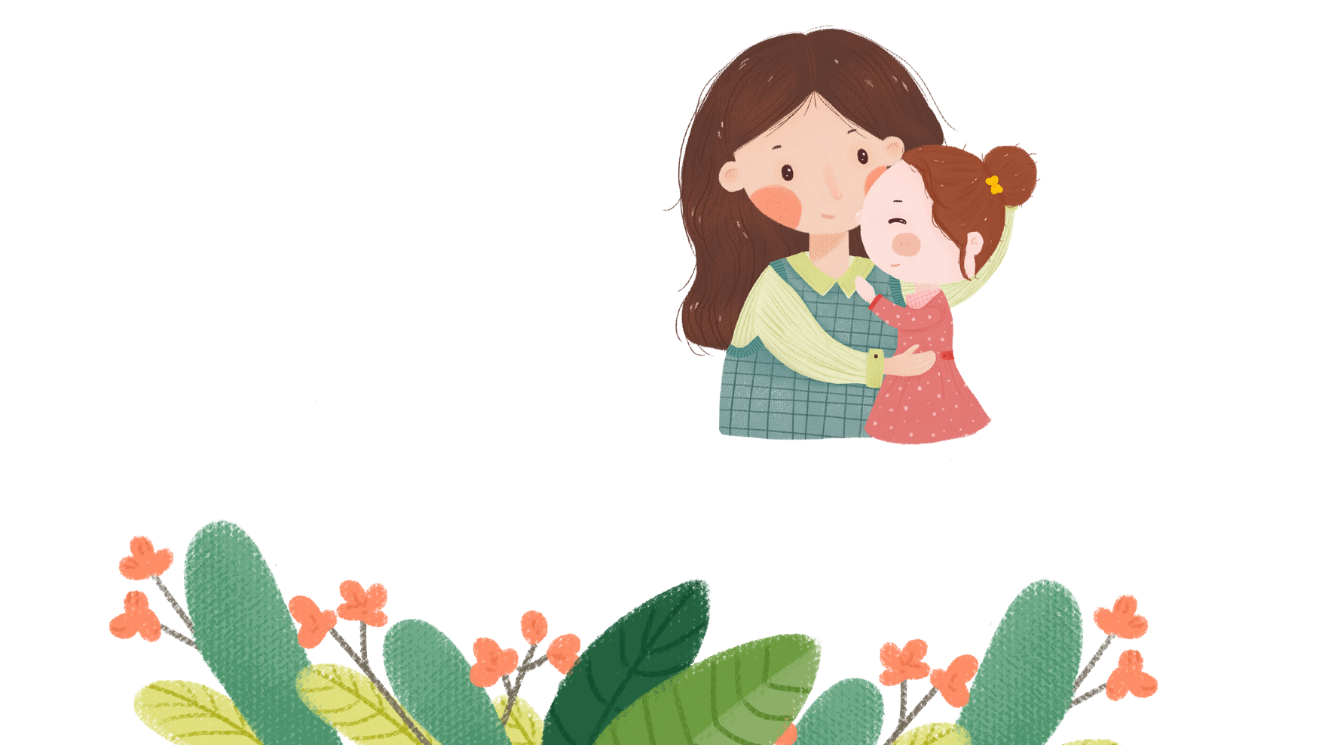 Khi thực hiện tính theo cột dọc ta cần lưu ý điều gì?
28 
  3
78
  9
57
  7
13
  7
+
+
+
+
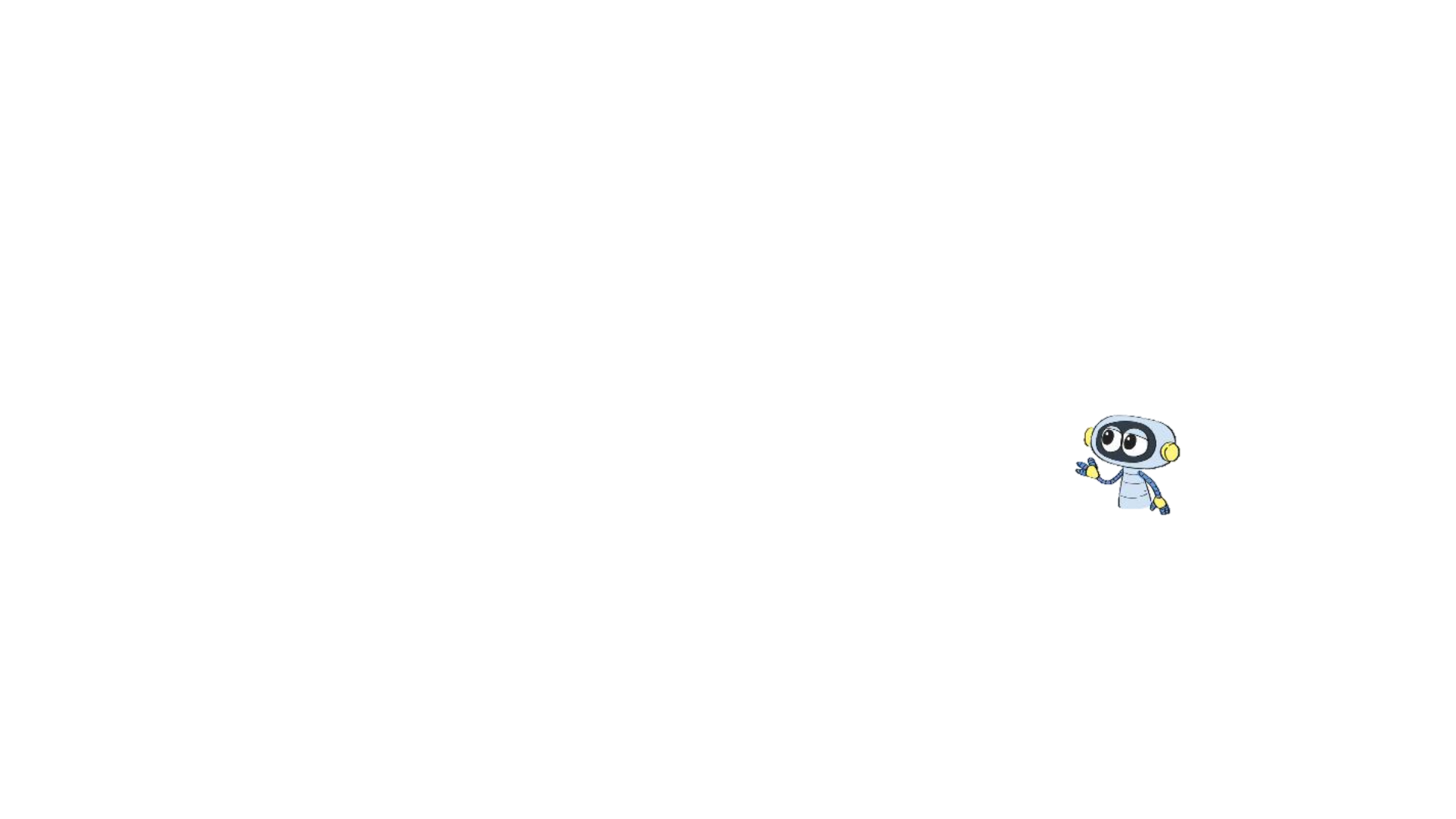 1. Tính
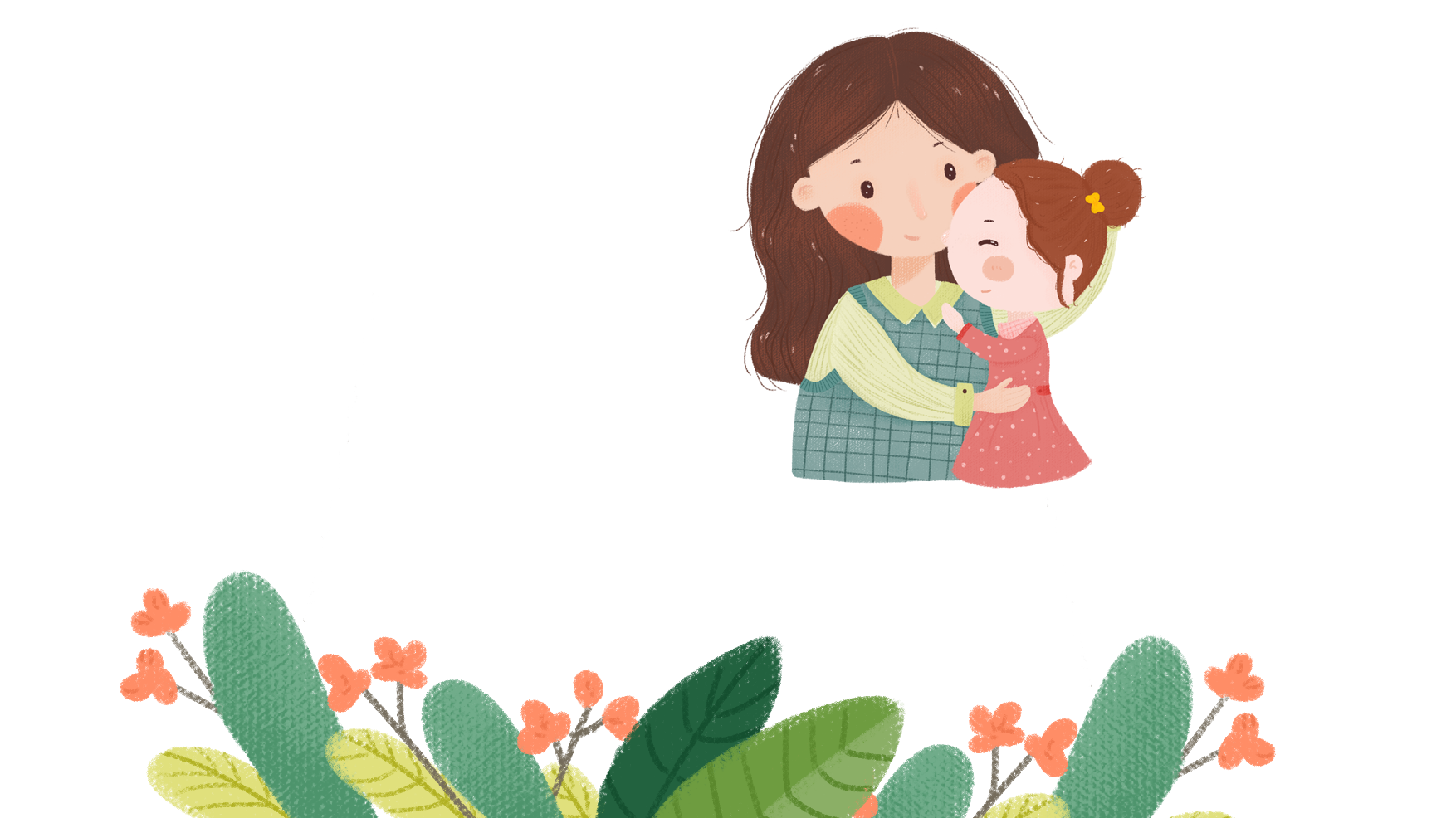 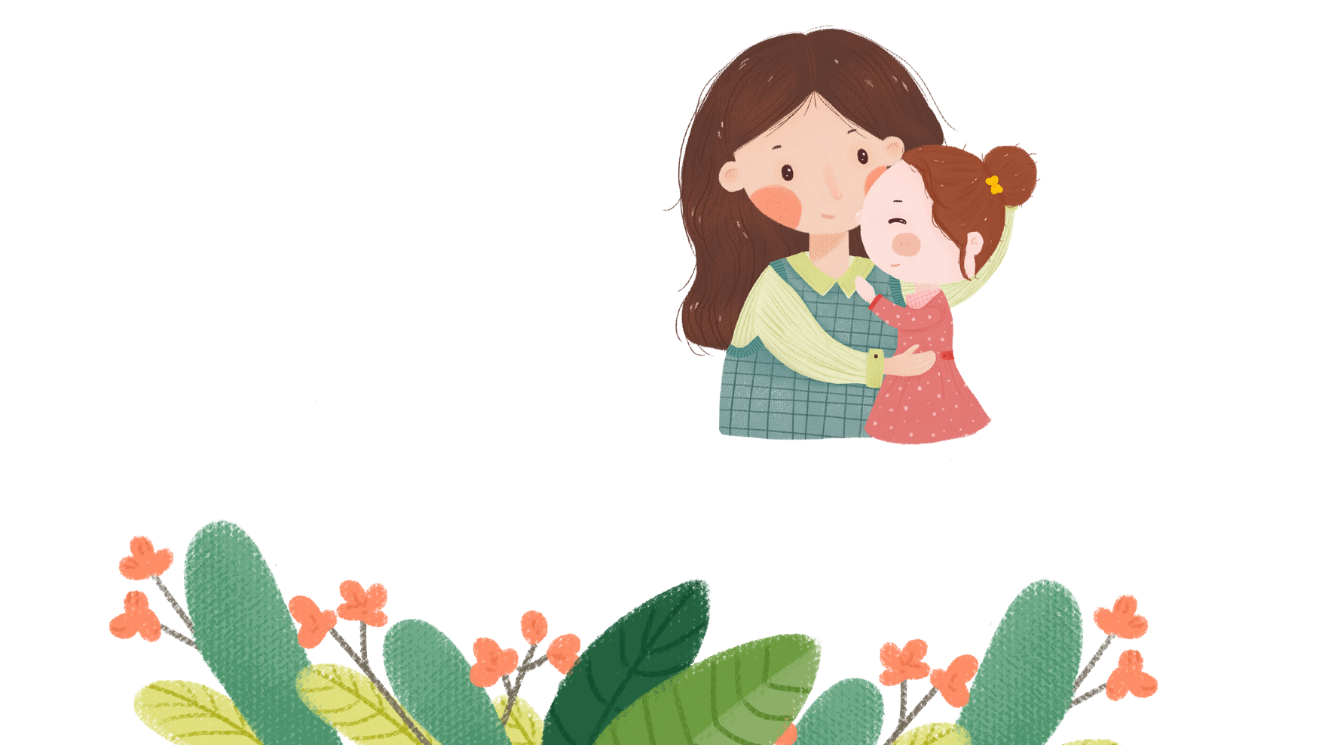 Khi thực hiện tính theo cột dọc ta tính từ phải sang trái, từ hàng đơn vị đến hàng chục.
28 
  3
78
  9
57
  7
13
  7
+
+
+
+
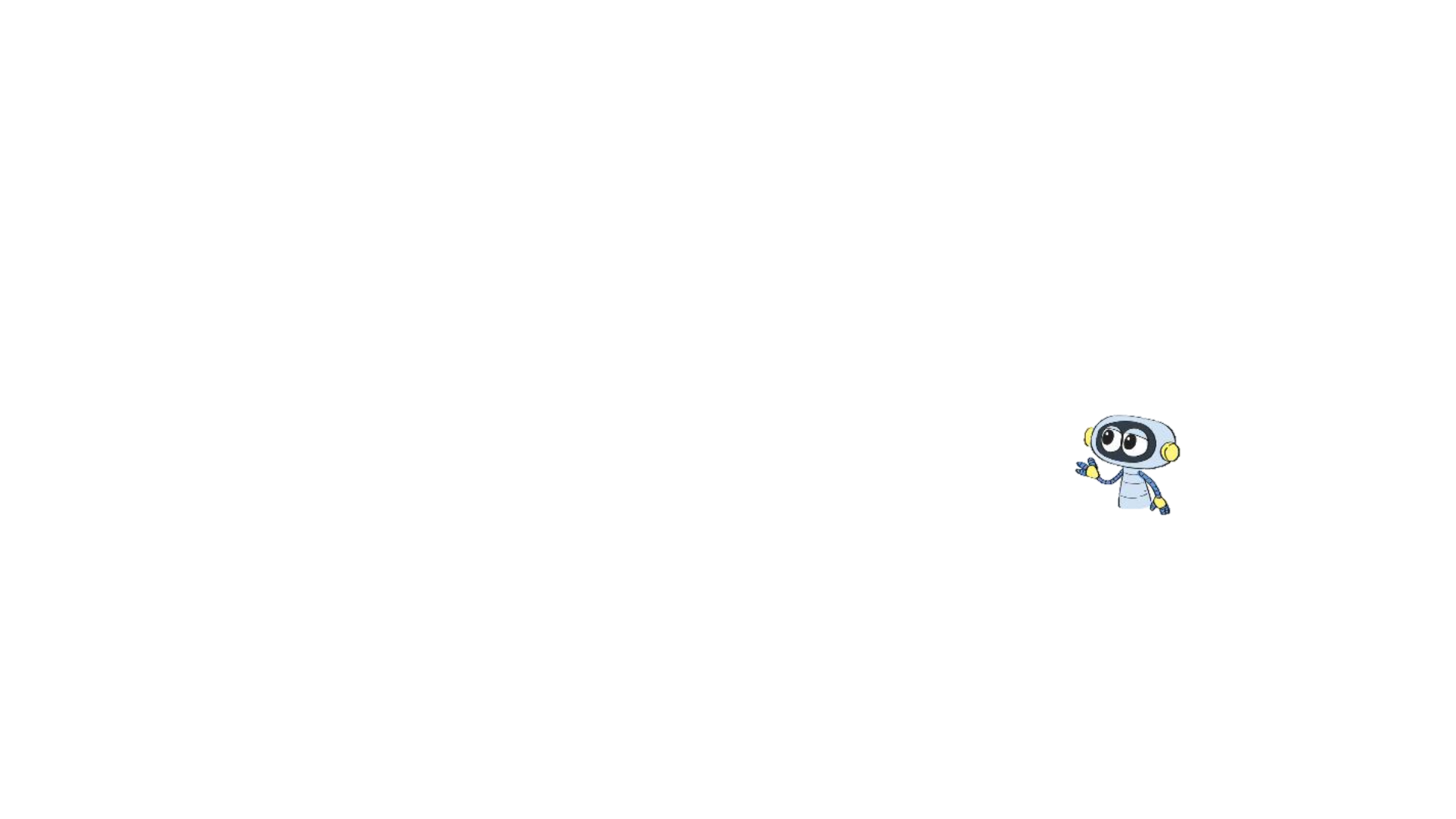 1. Tính
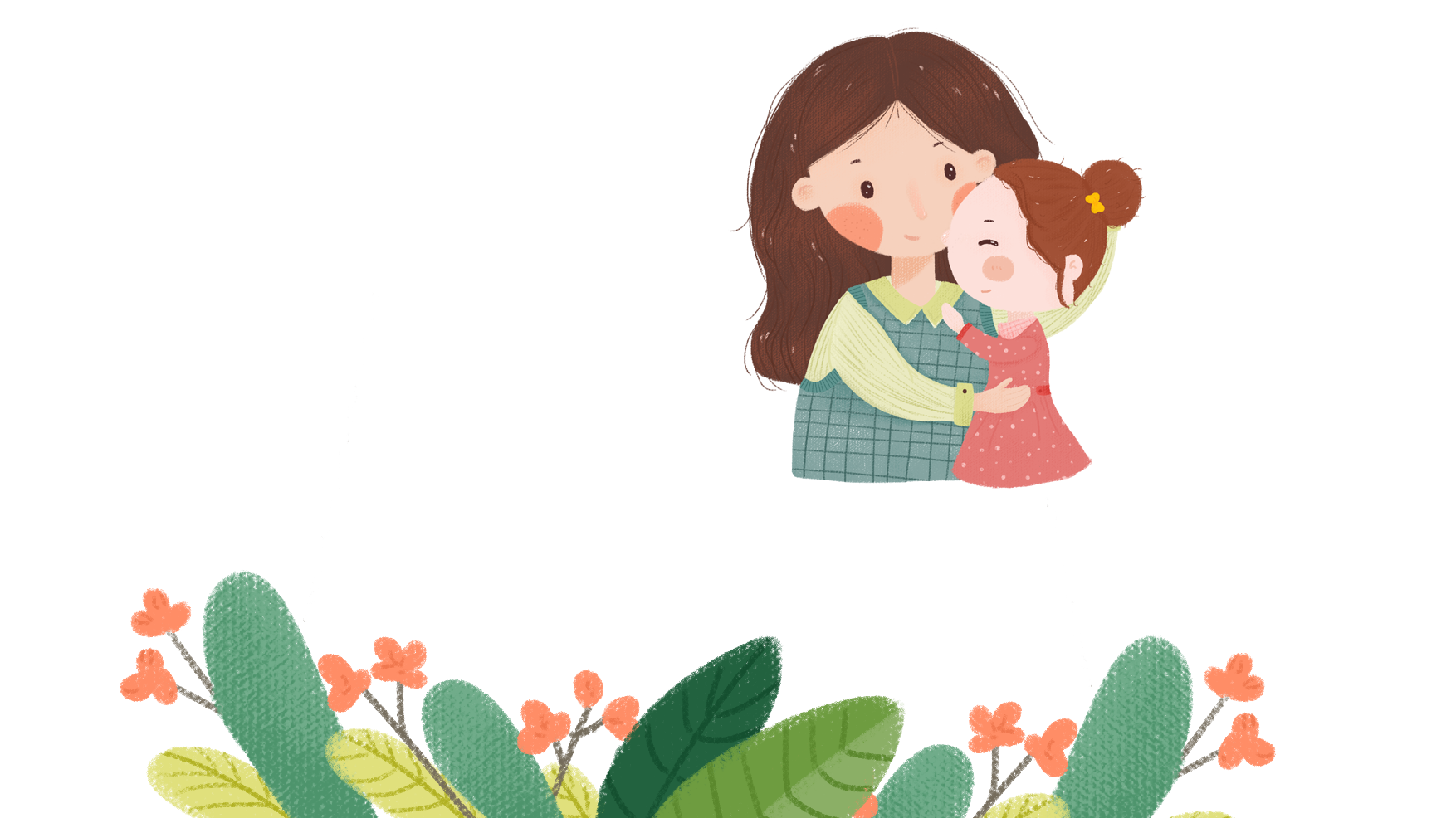 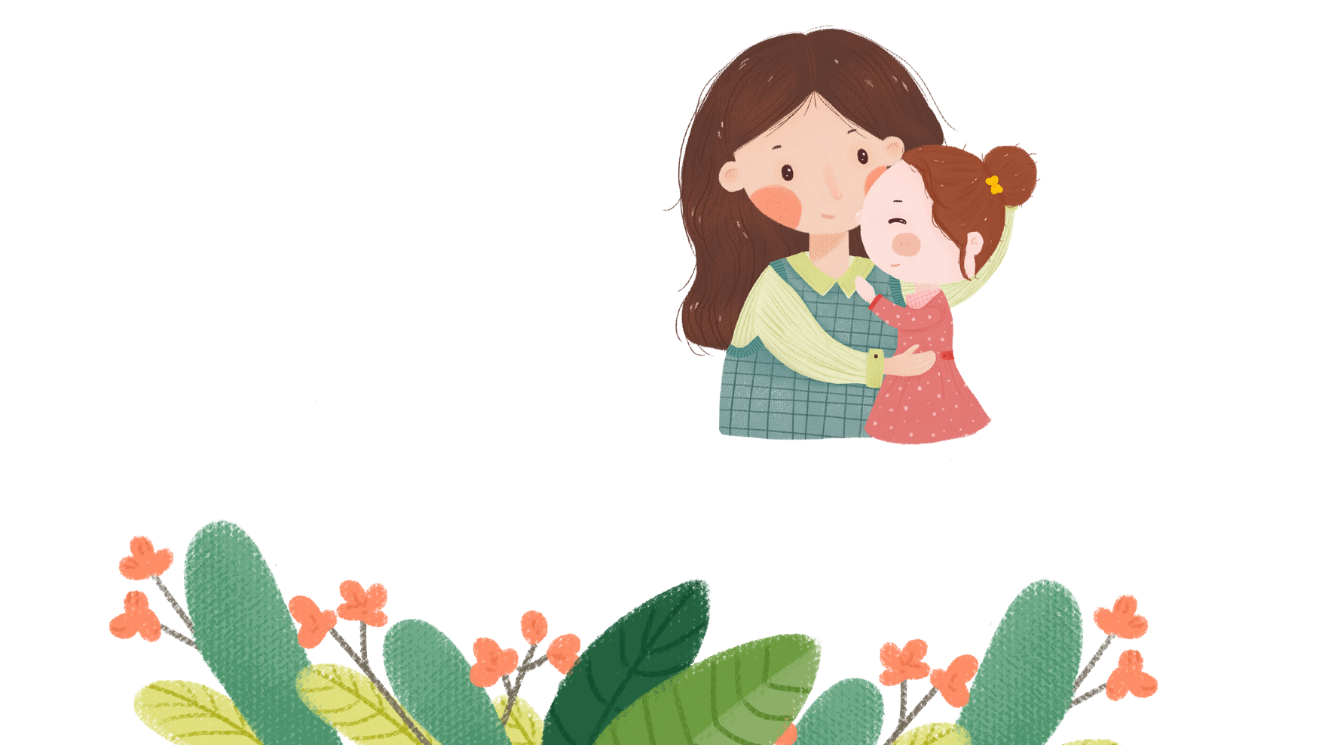 Chúc các bạn làm bài thật tốt!
Mình cùng chữa bài nào!
28 
  3
78
  9
57
  7
13
  7
+
+
+
+
2
0
4
8
7
6
3
1
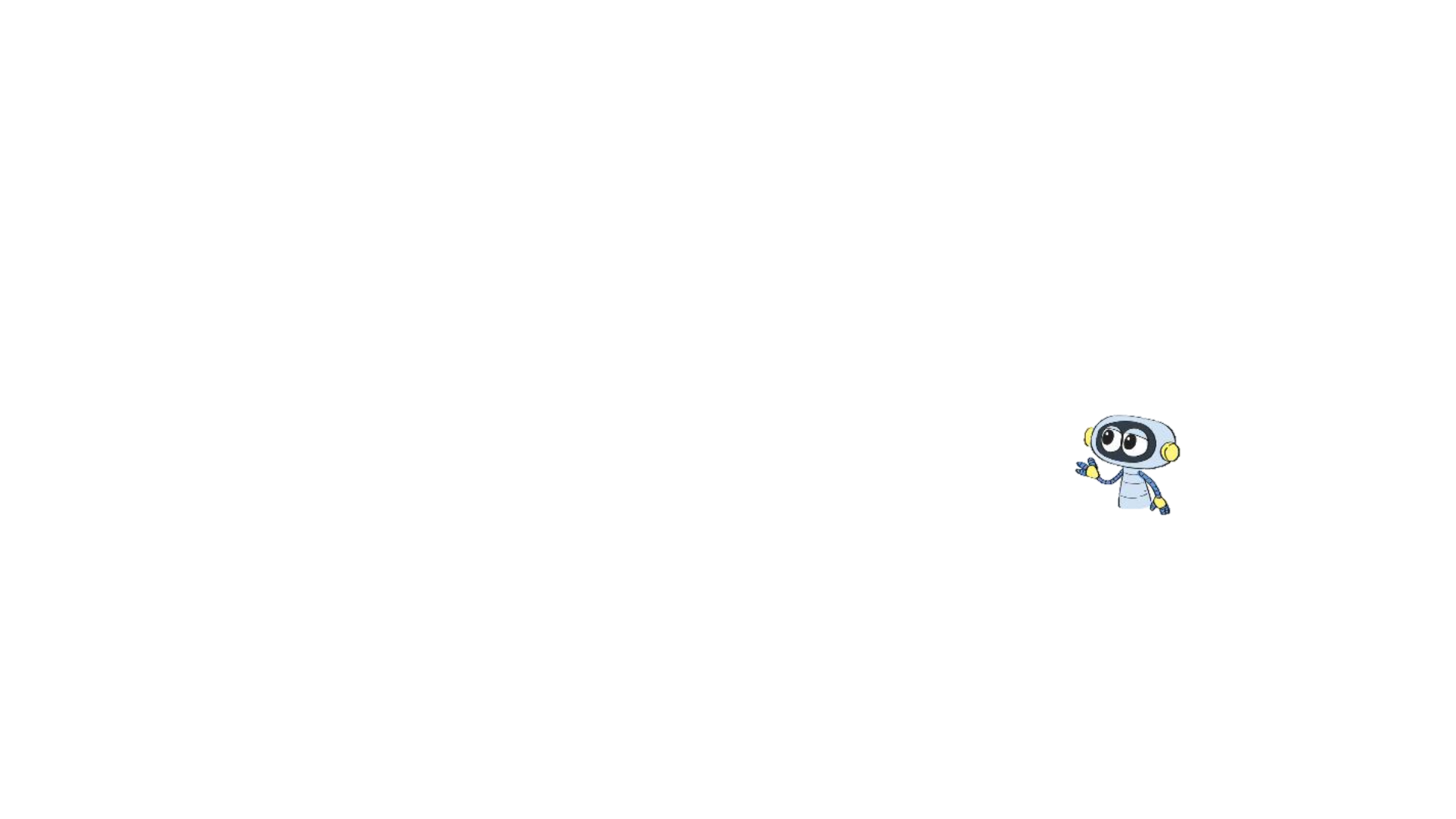 1. Tính
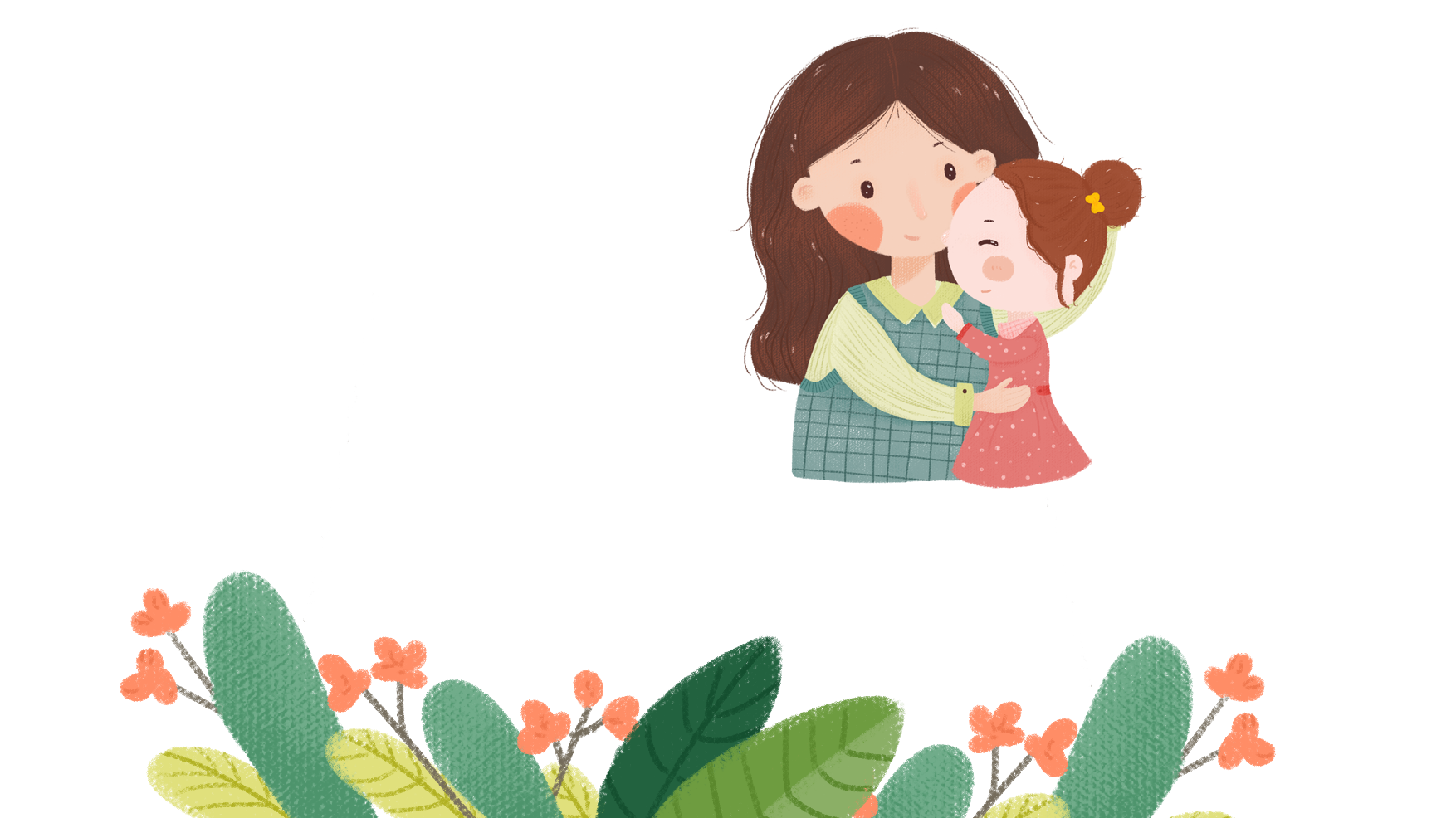 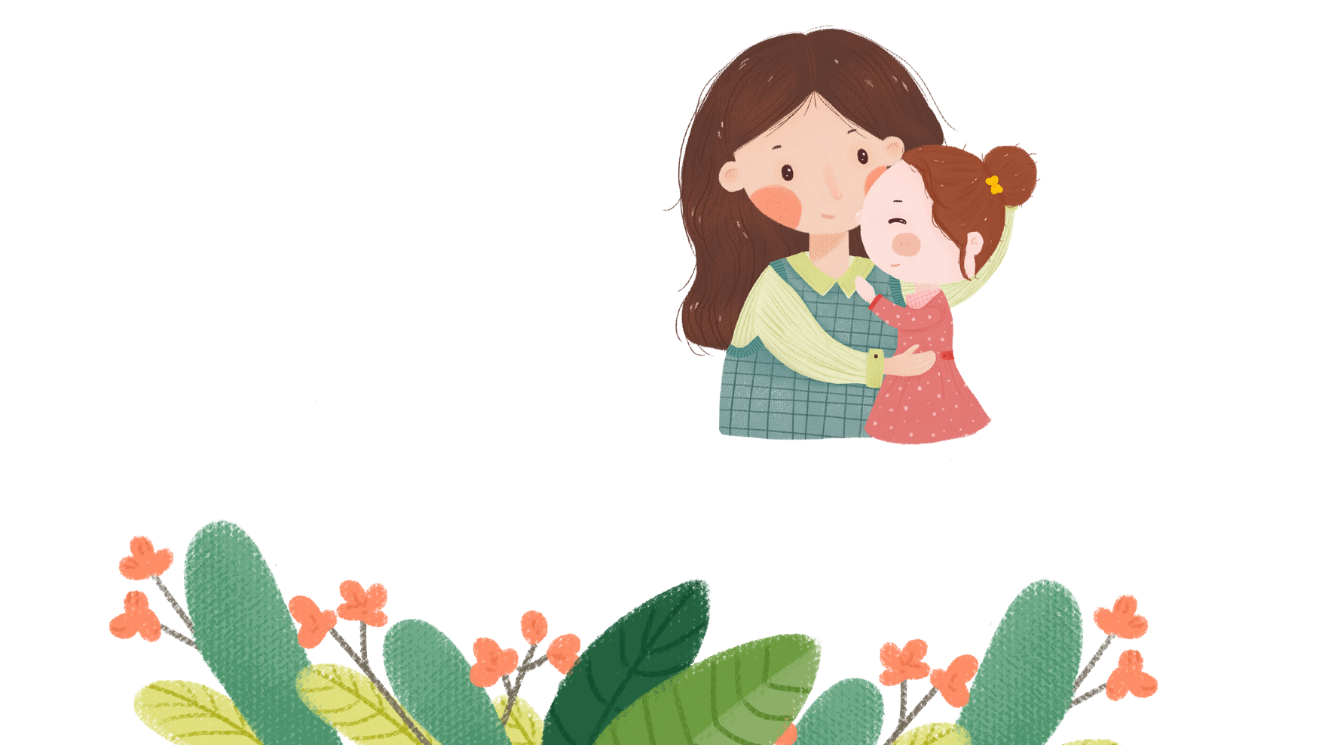 28 
  3
78
  9
57
  7
13
  7
2
0
+
4
+
8
7
6
+
+
3
1
Bạn có nhận xét gì về số hạng thứ nhất và số
    hạng thứ hai ở các phép tính trên ?
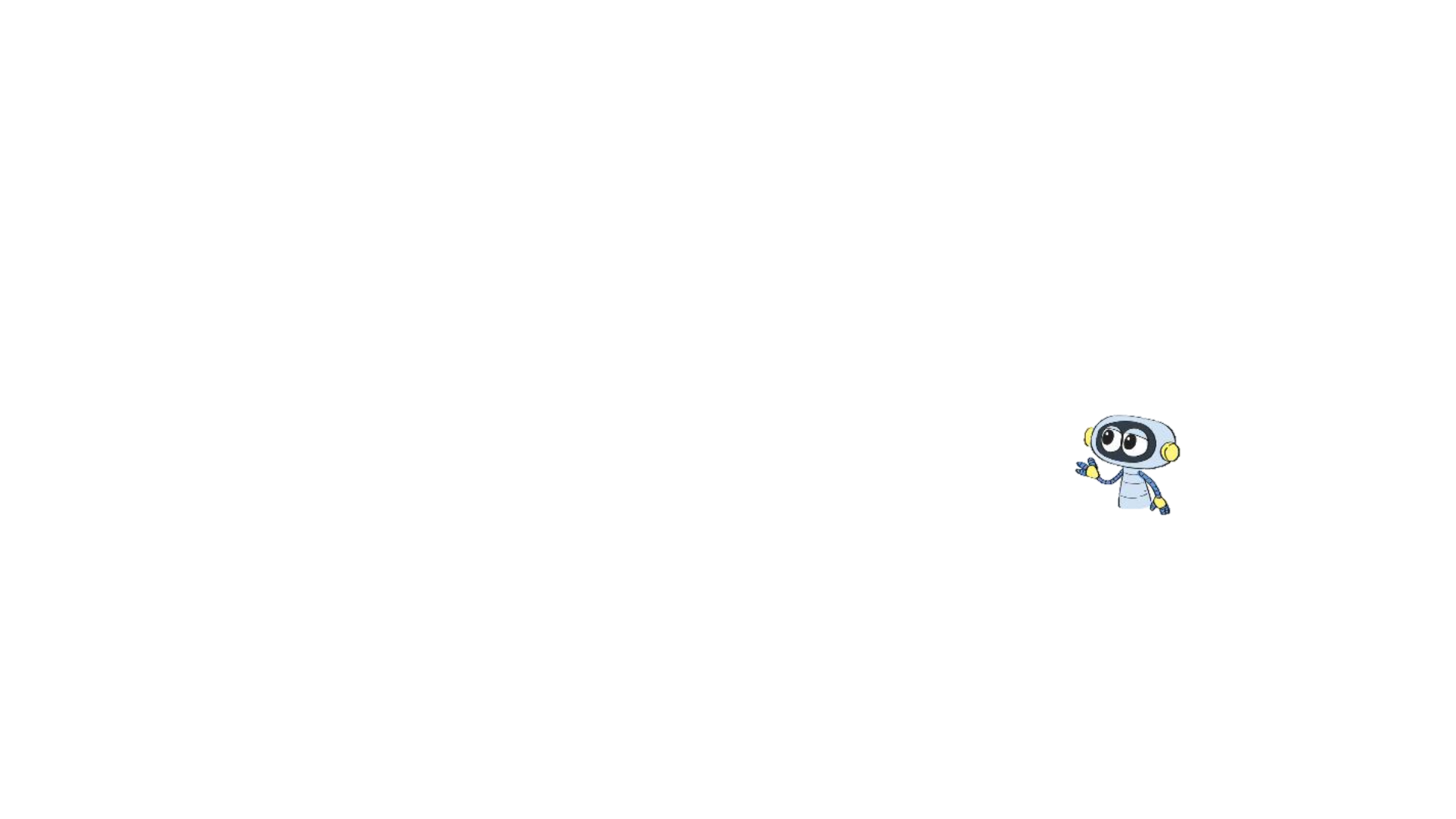 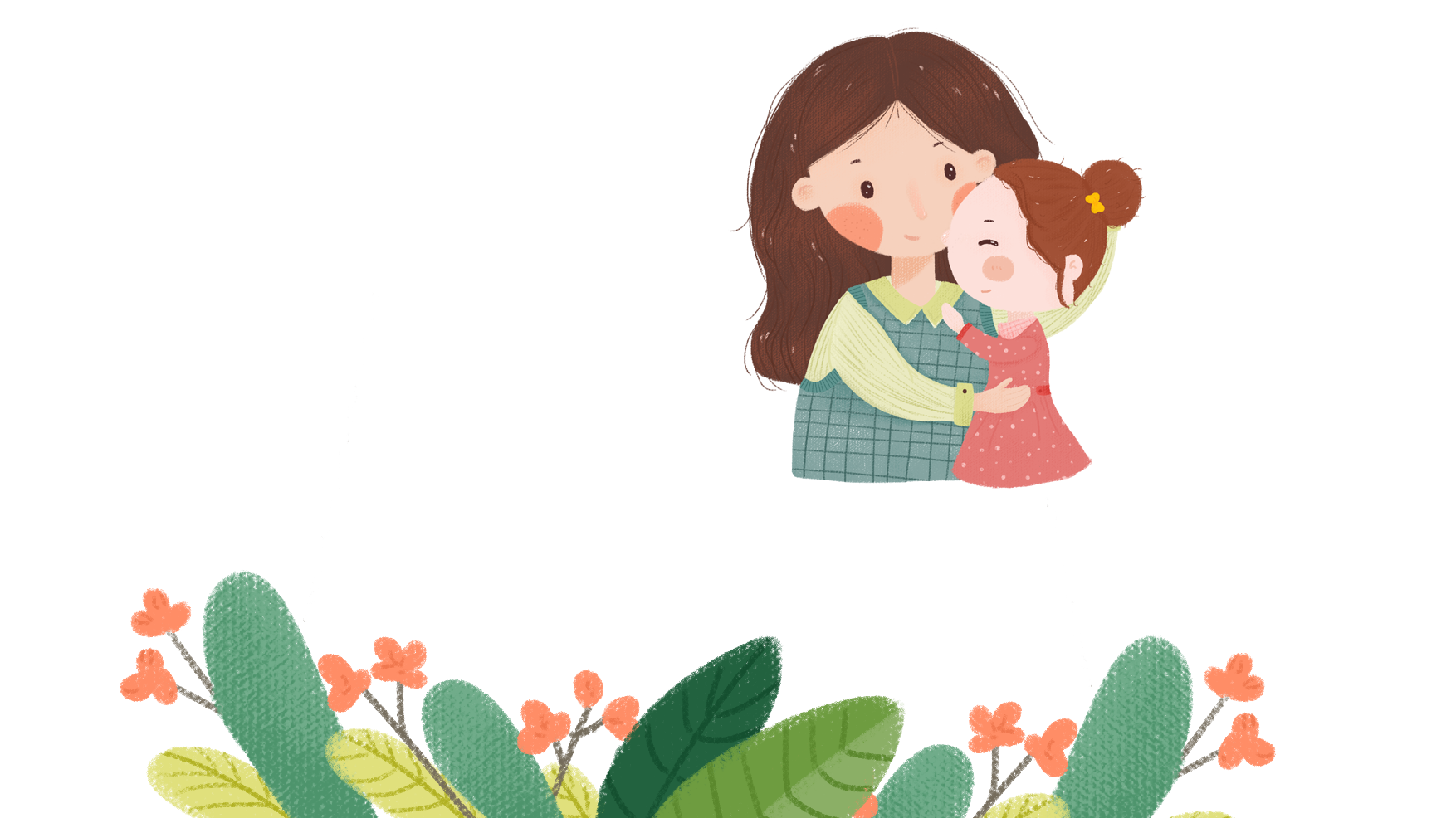 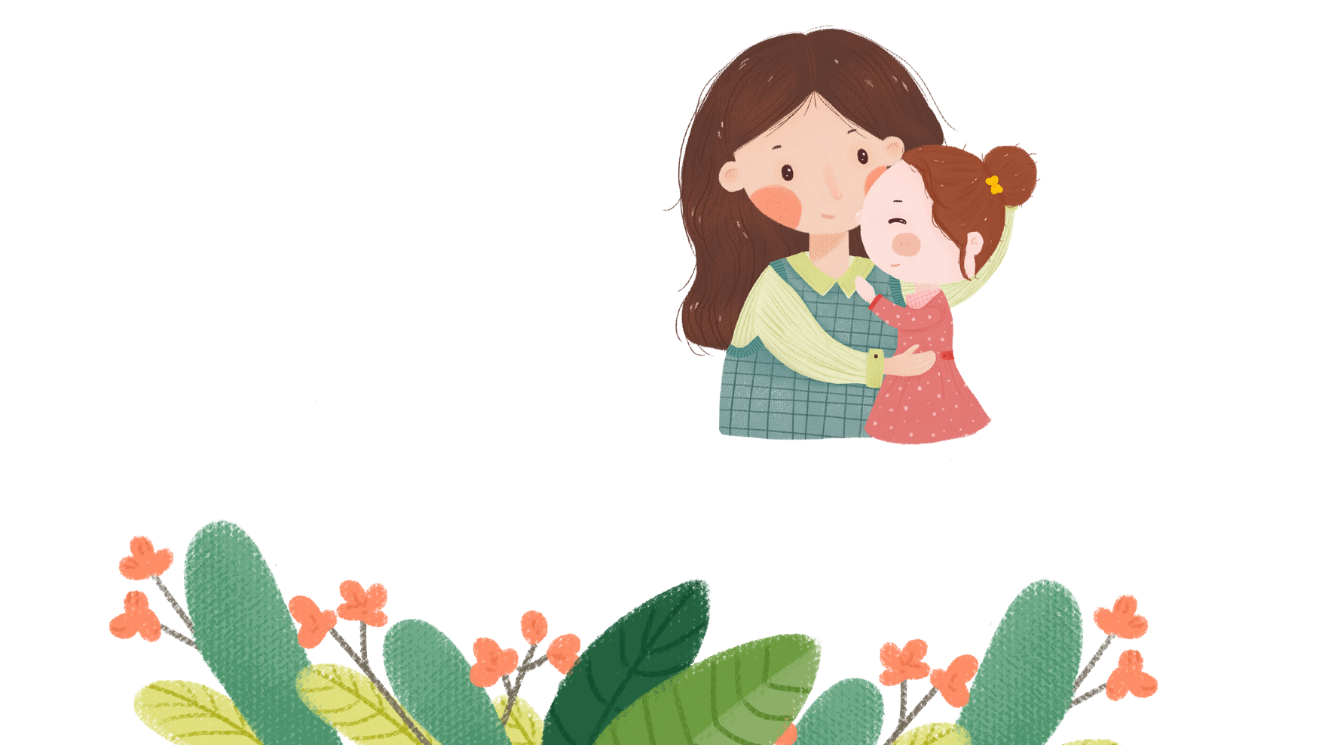 28 
  3
78
  9
57
  7
13
  7
2
0
+
4
+
8
7
6
+
+
3
1
Số hạng thứ nhất là số có hai chữ số.
Số hạng thứ hai là số có một chữ số.
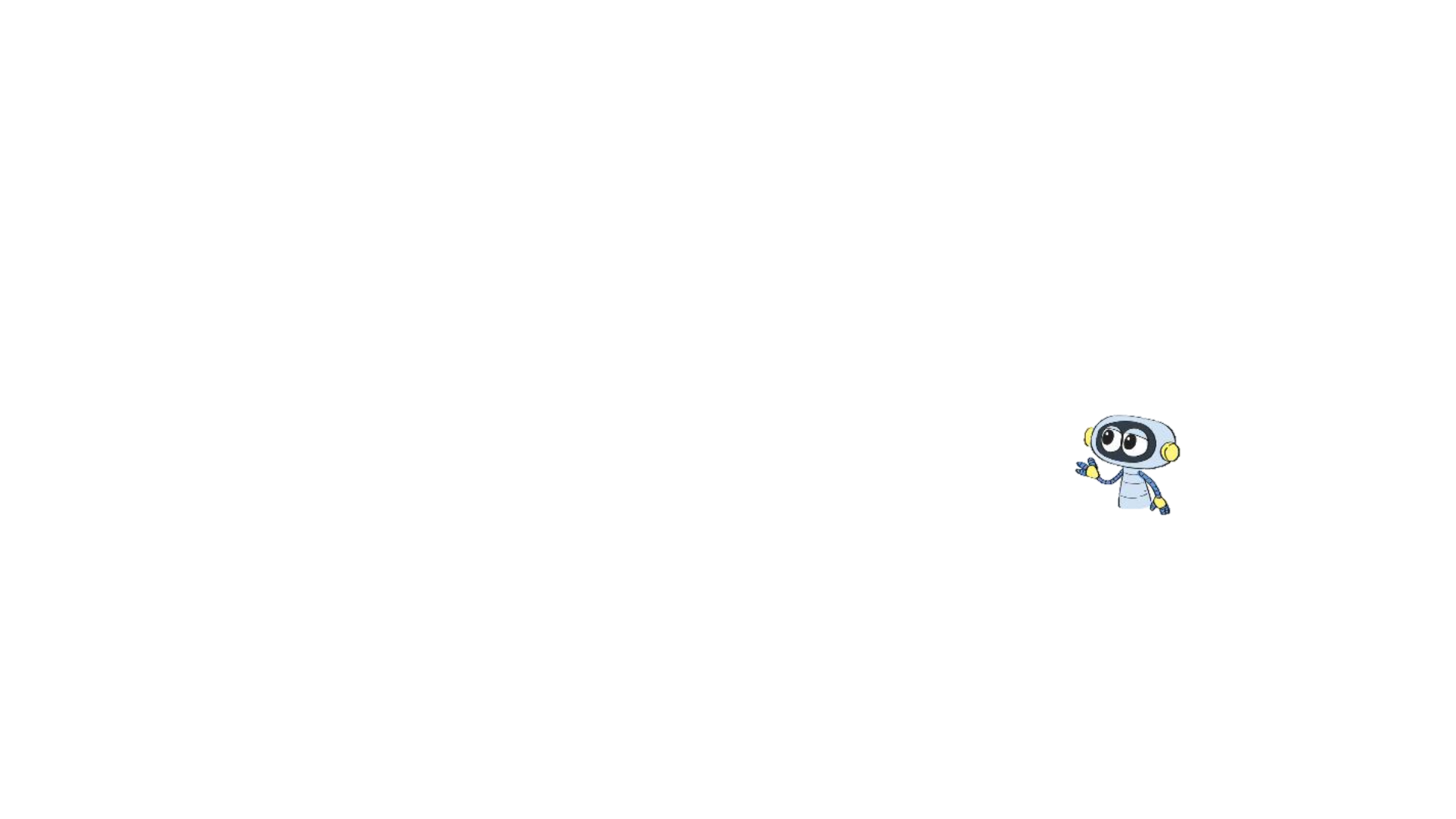 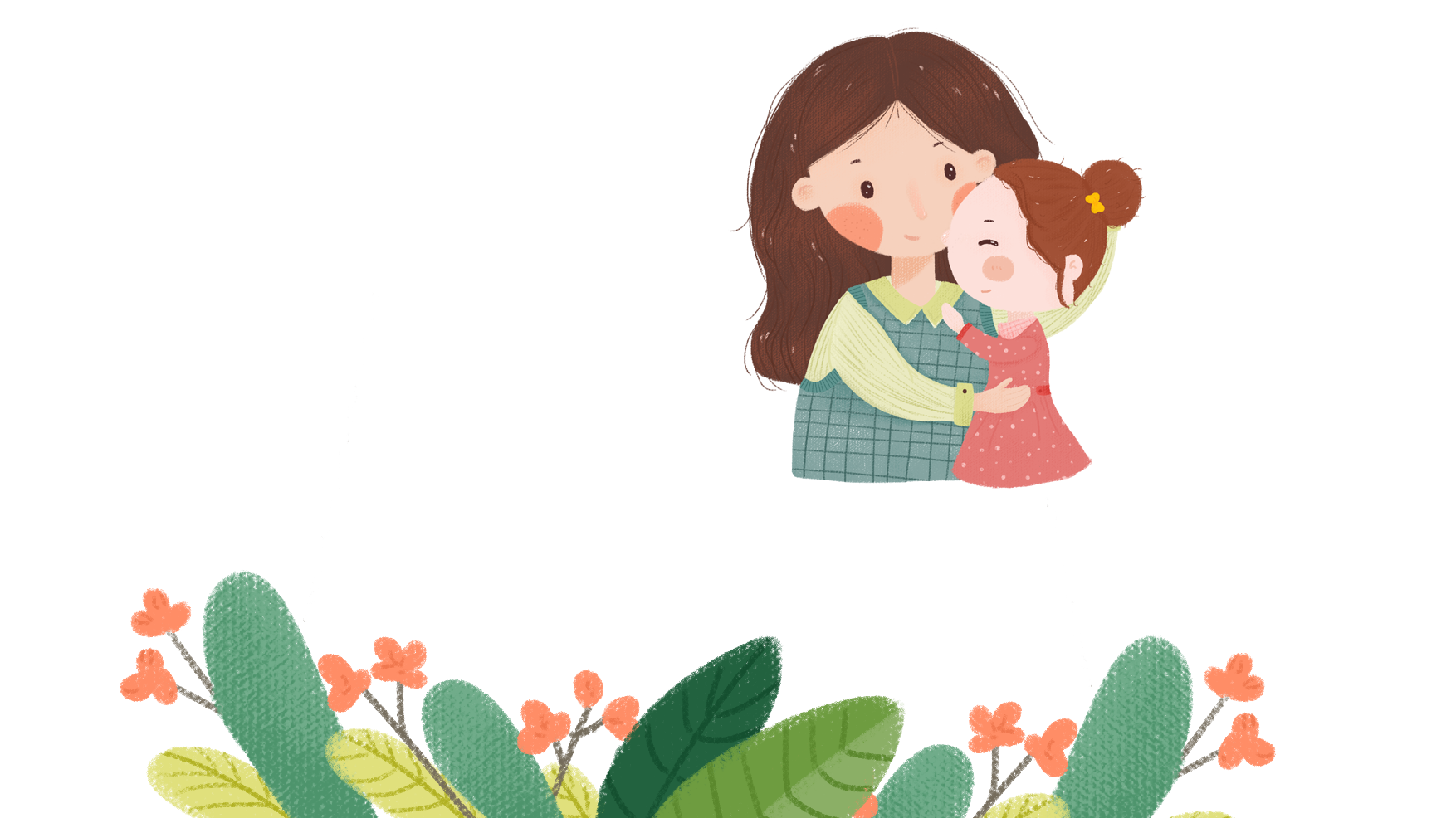 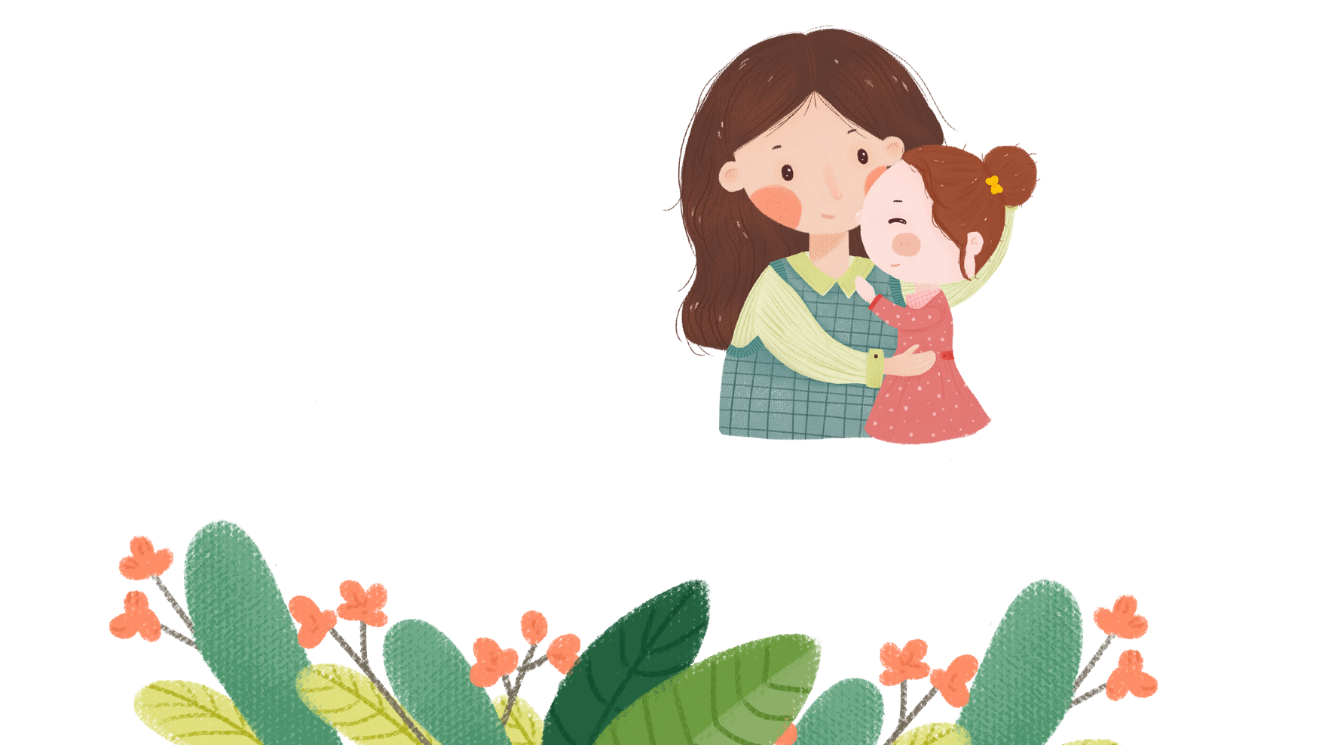 Đố bạn cả 4 phép tính trong bài có điểm nào giống nhau?
Phép cộng (có nhớ)
28 
  3
78
  9
57
  7
13
  7
2
0
+
4
+
8
7
6
+
+
3
1
PHÉP CỘNG (có nhớ) 
SỐ CÓ HAI CHỮ SỐ VỚI SỐ CÓ MỘT CHỮ SỐ
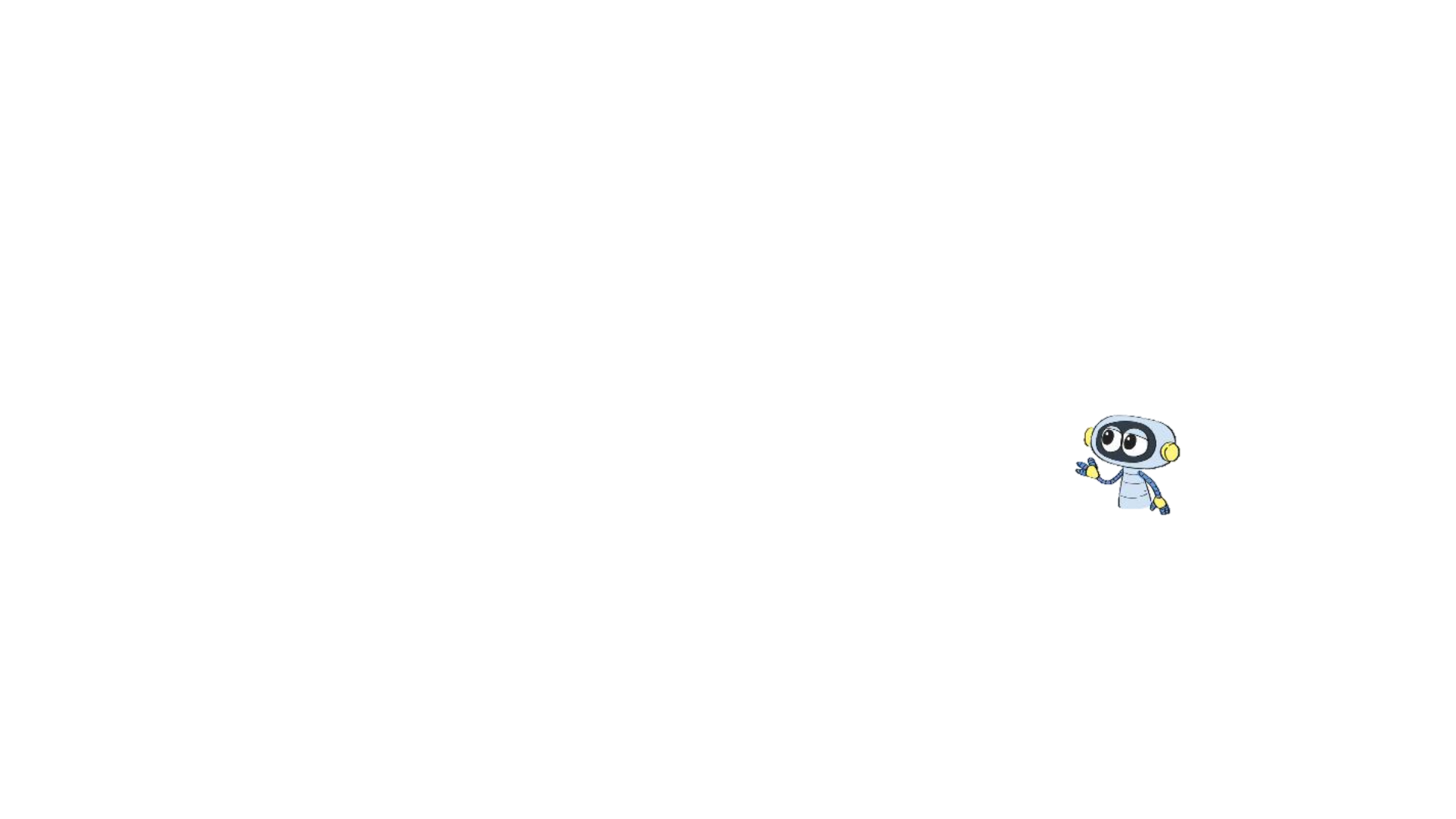 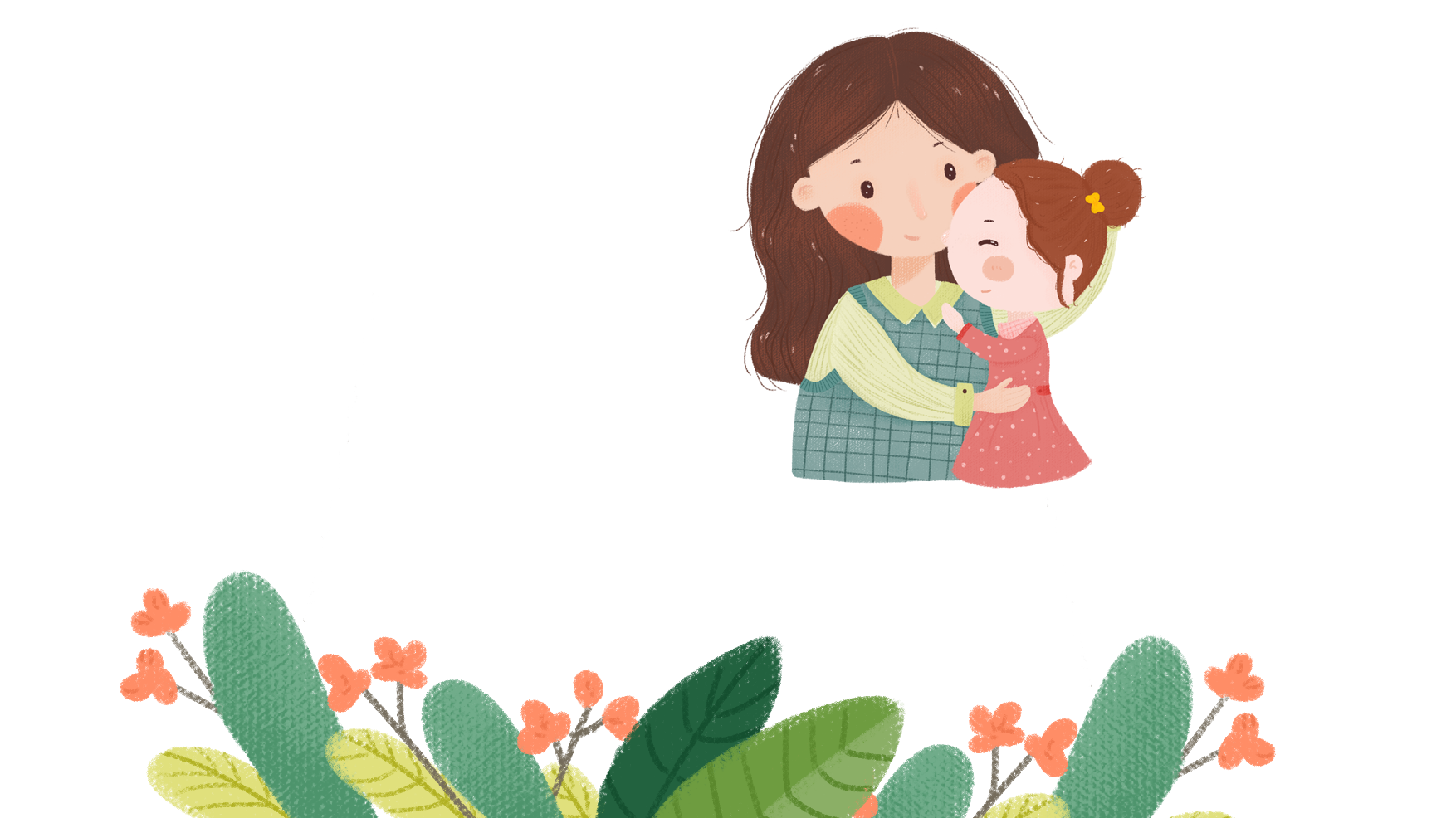 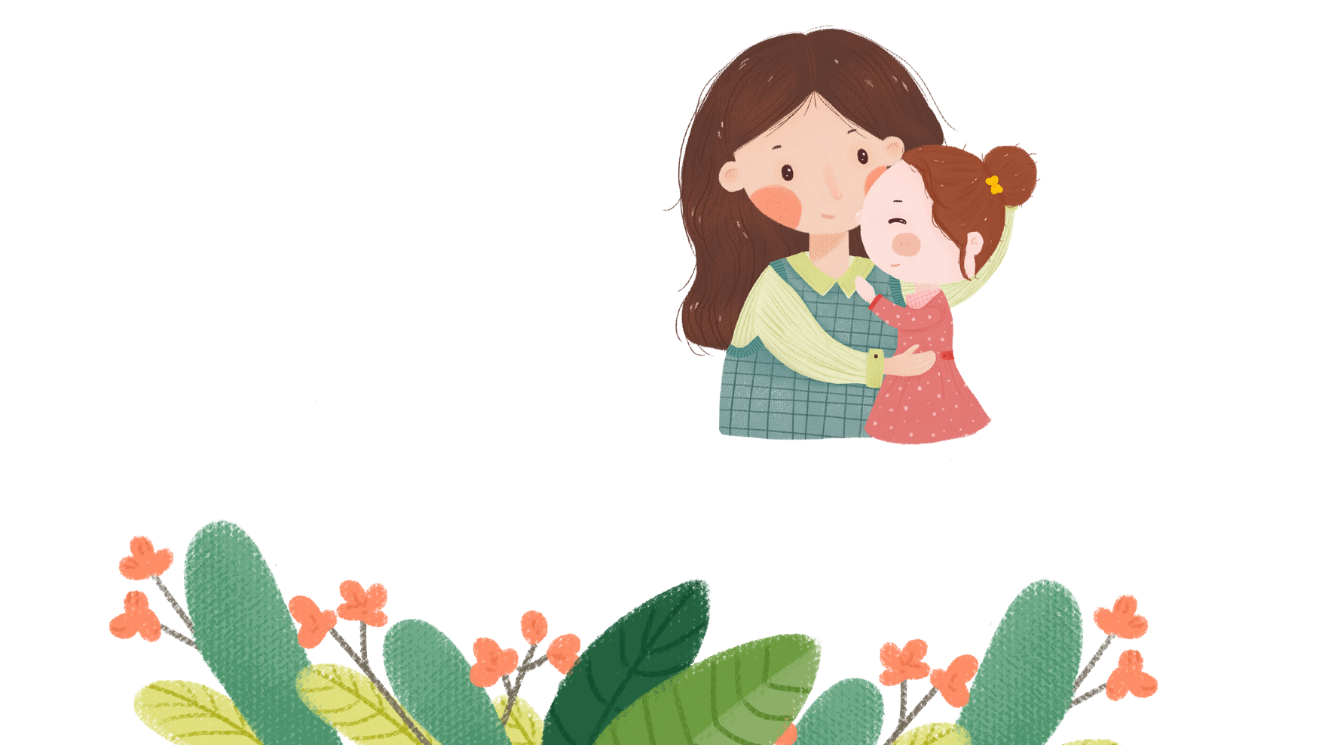 Phép cộng (có nhớ)
28 
  3
78
  9
57
  7
13
  7
2
0
+
4
+
8
7
6
+
+
3
1
PHÉP CỘNG (có nhớ) 
SỐ CÓ HAI CHỮ SỐ VỚI SỐ CÓ MỘT CHỮ SỐ
- Thực hiện tính từ phải sang trái, từ hàng đơn vị đến hàng chục.
- Nhớ 1 chục vào số chục của số hạng thứ nhất.
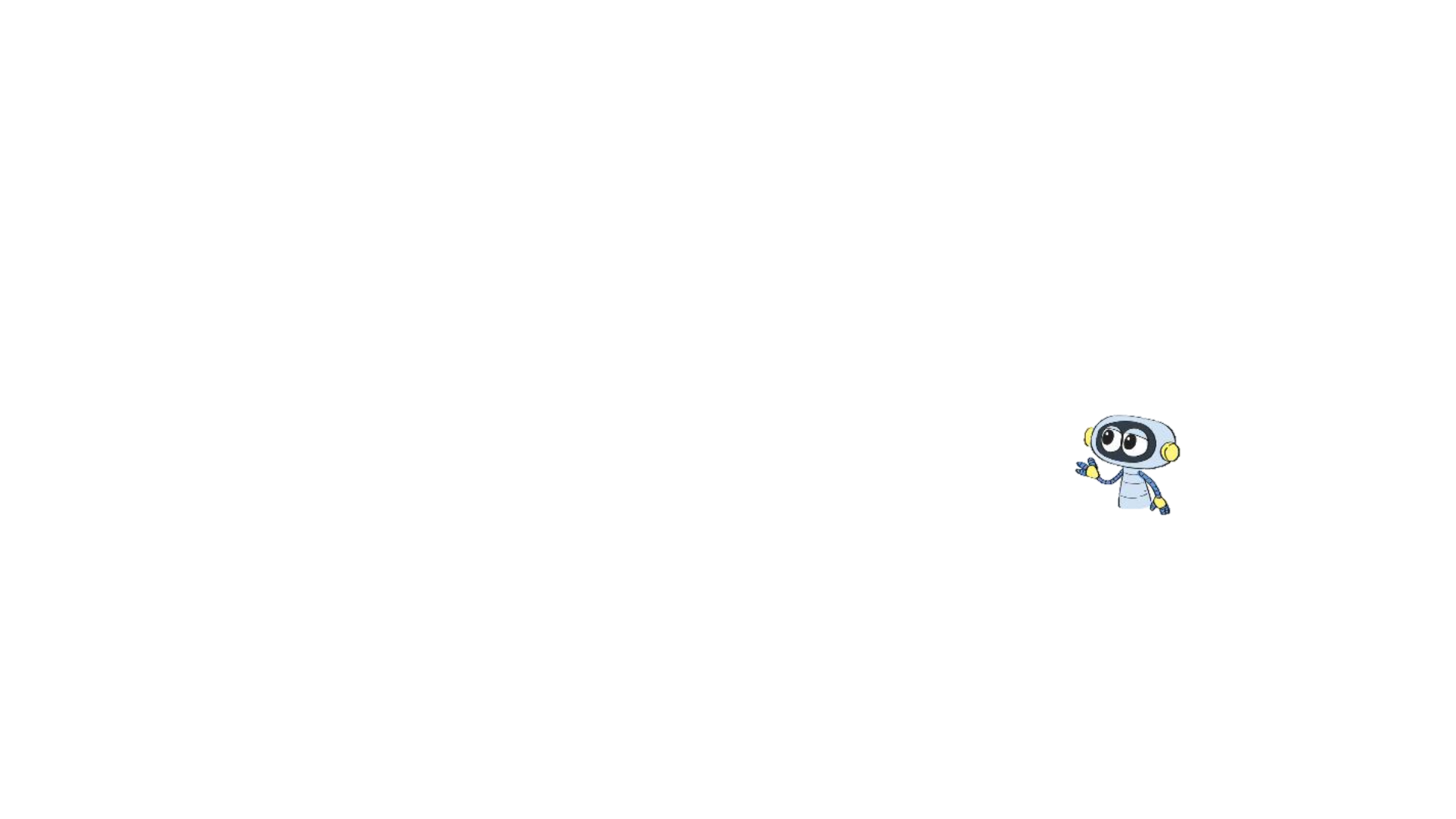 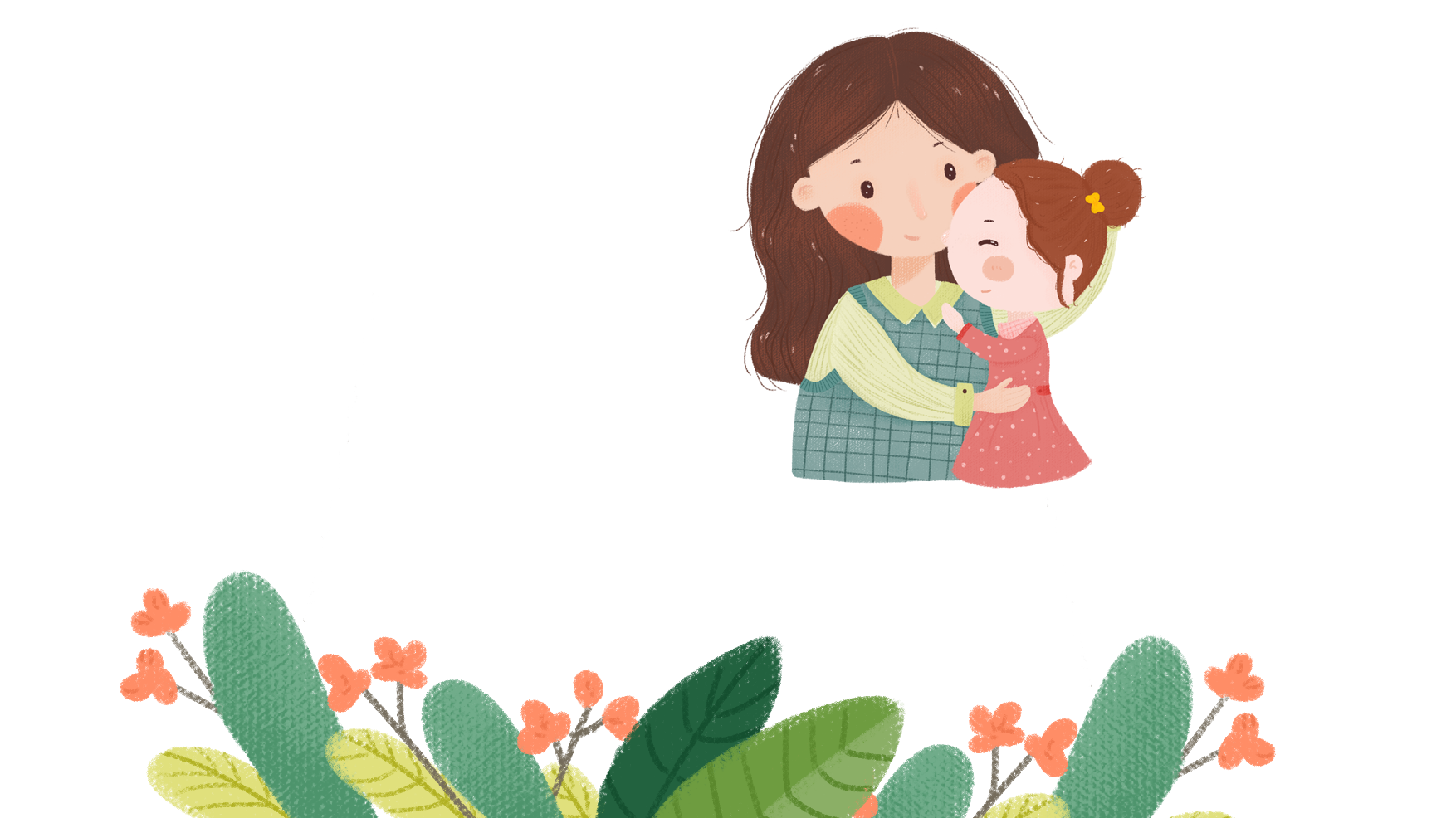 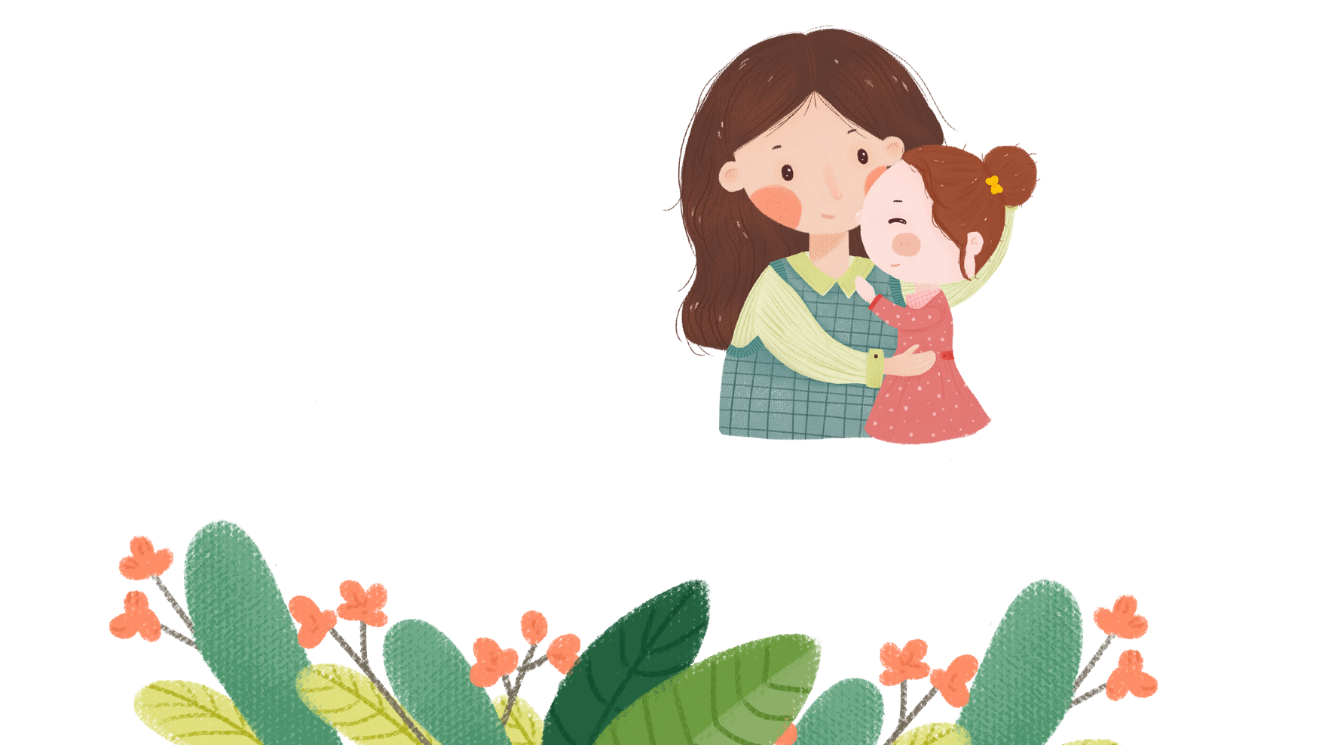 Bài 2:
35
+
35 + 6
63 + 9
47 +  8
89 + 2
6
2. Đặt tính rồi tính
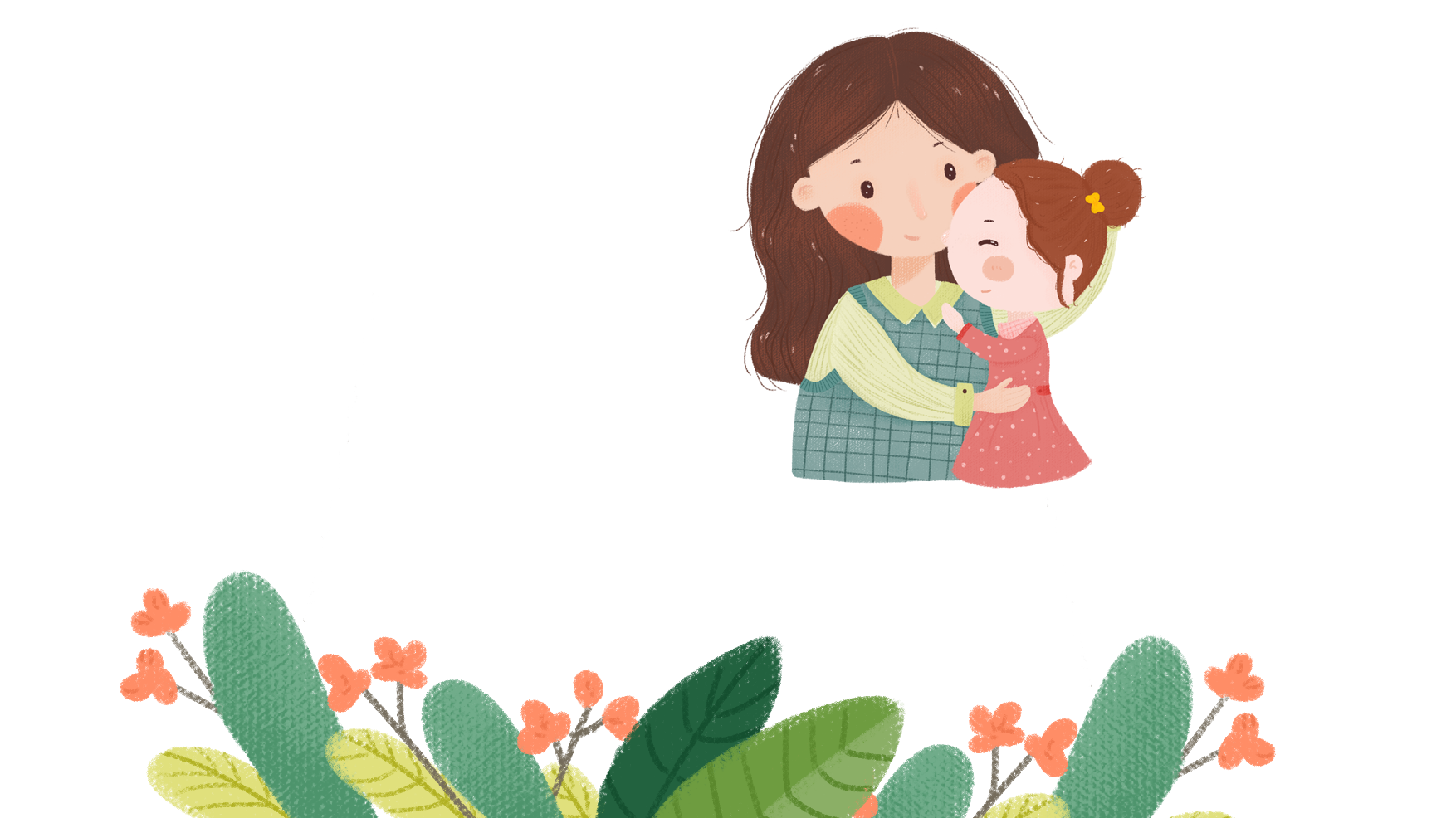 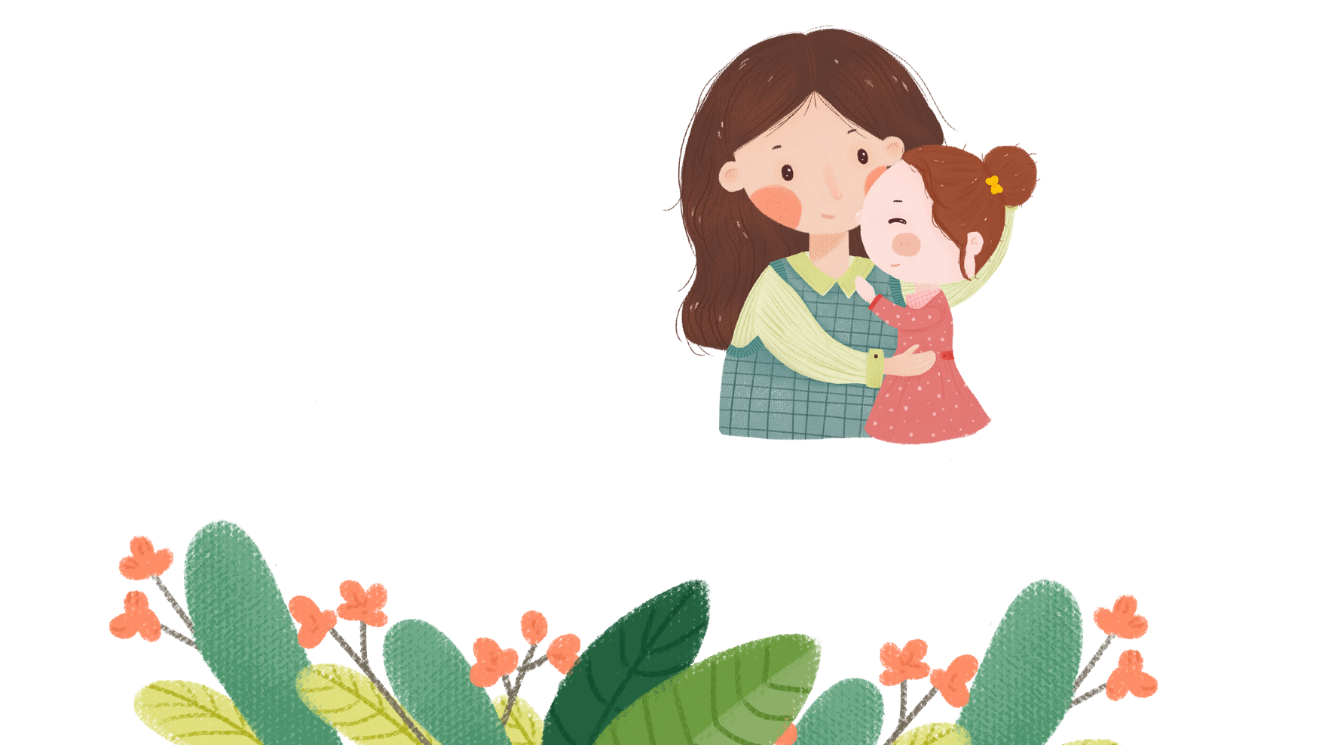 Bài 2:
35
63
89
47
+
+
+
+
35 + 6
63 + 9
47 +  8
89 + 2
6
9
2
8
2. Đặt tính rồi tính
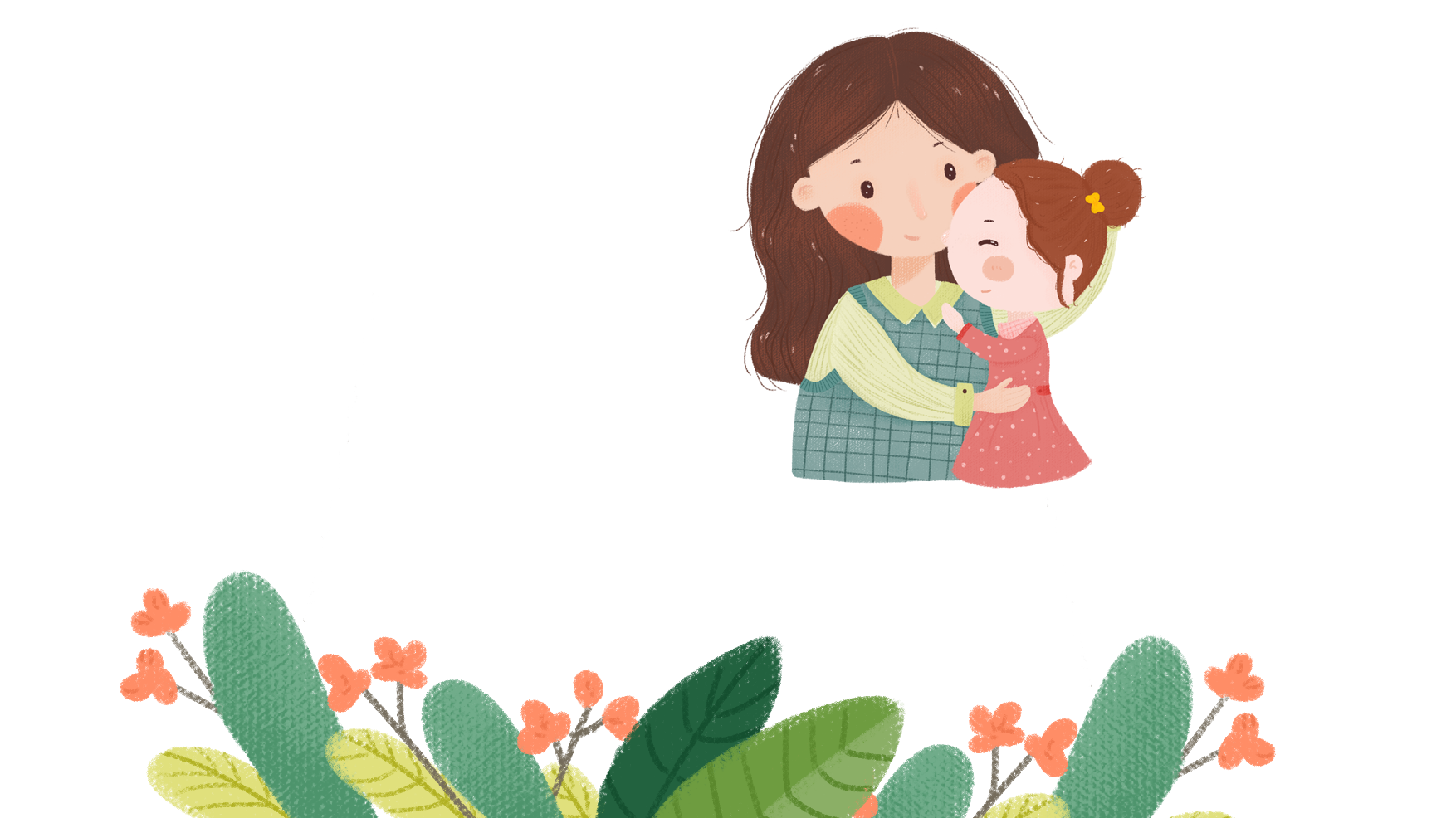 1
2
1
5
4
7
5
9
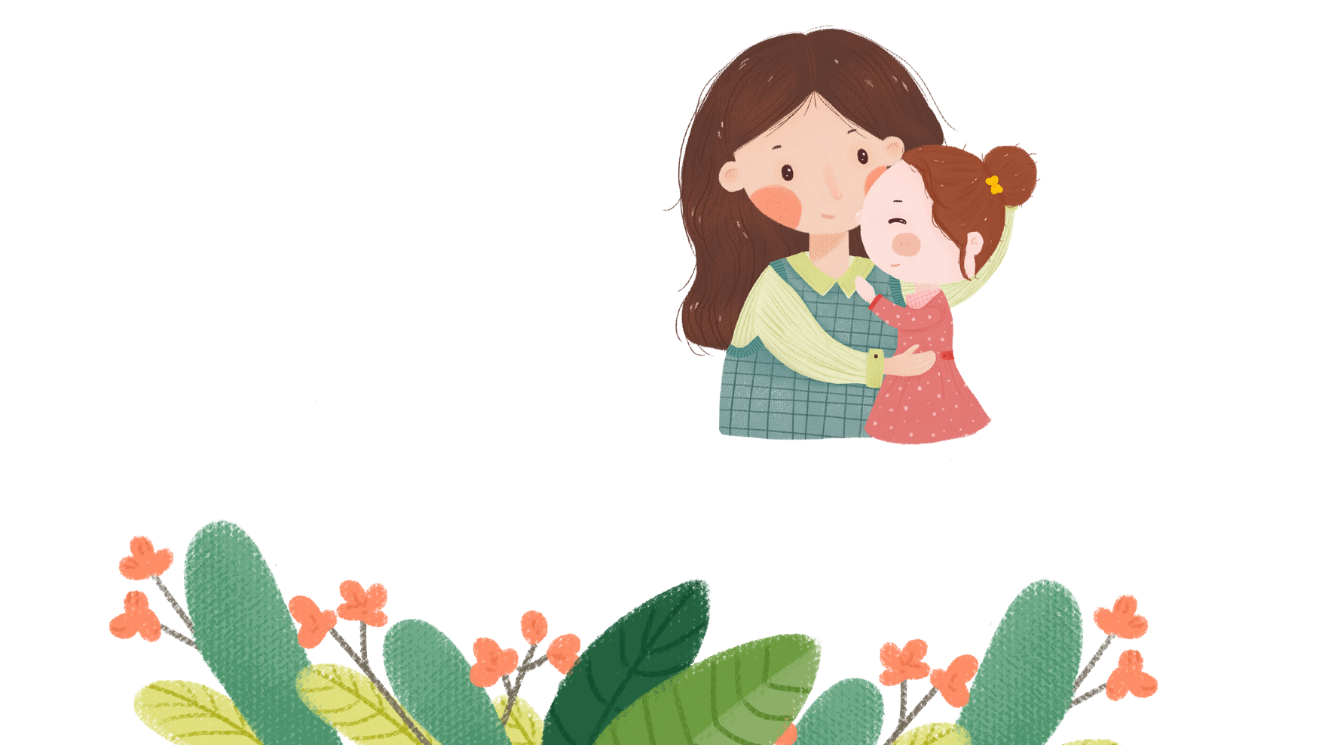 Bài 2:
Khi thực hiện đặt tính rồi tính ta cần ta cần lưu ý điều gì?
47
89
63
35
+
+
+
+
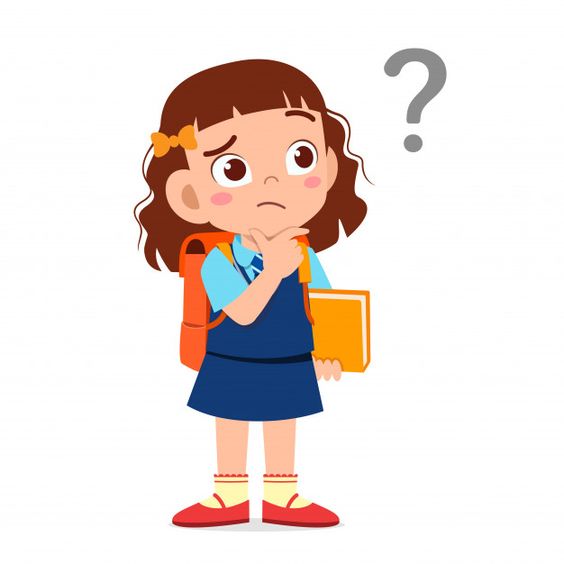 8
2
9
6
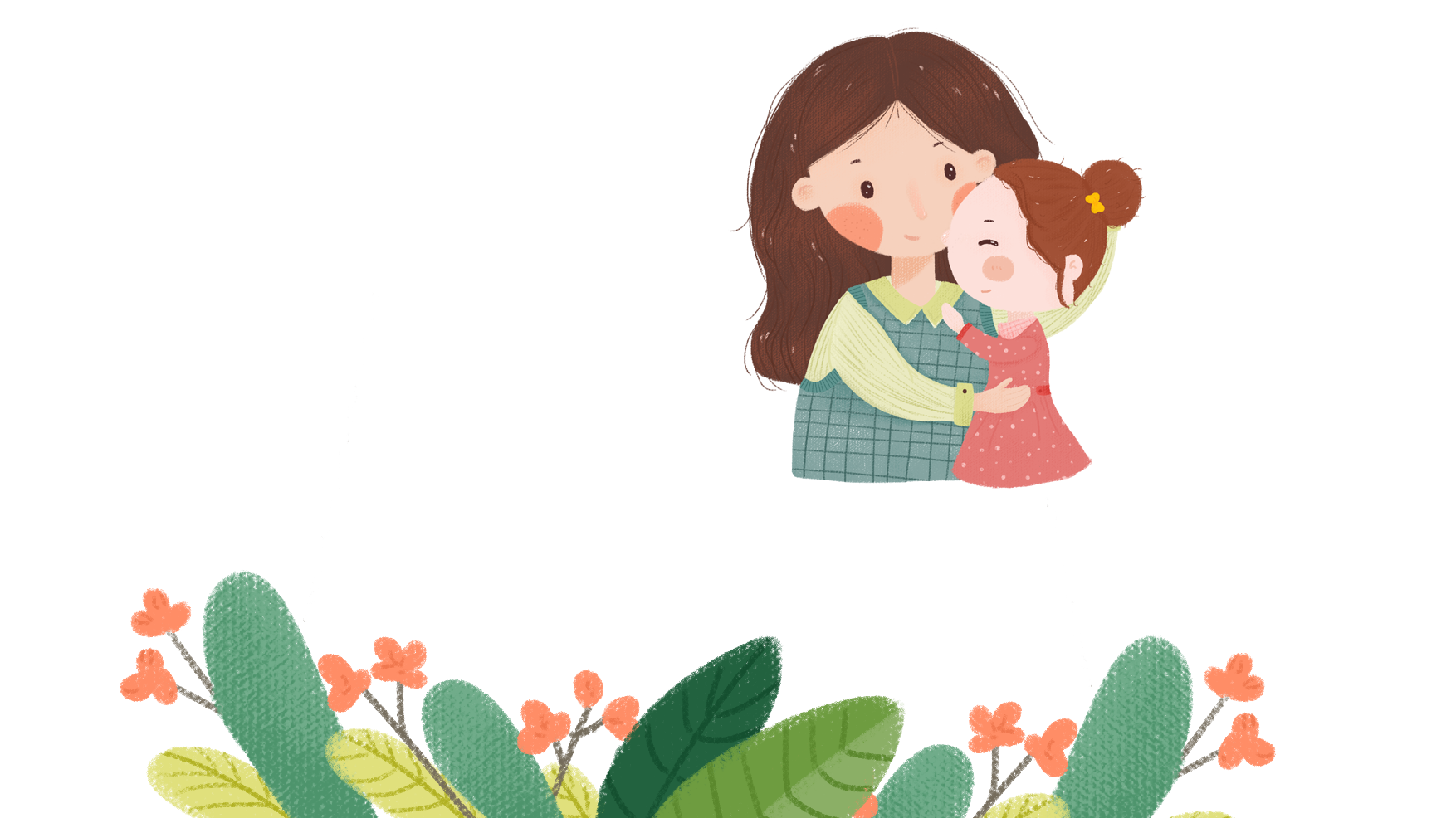 91
72
41
55
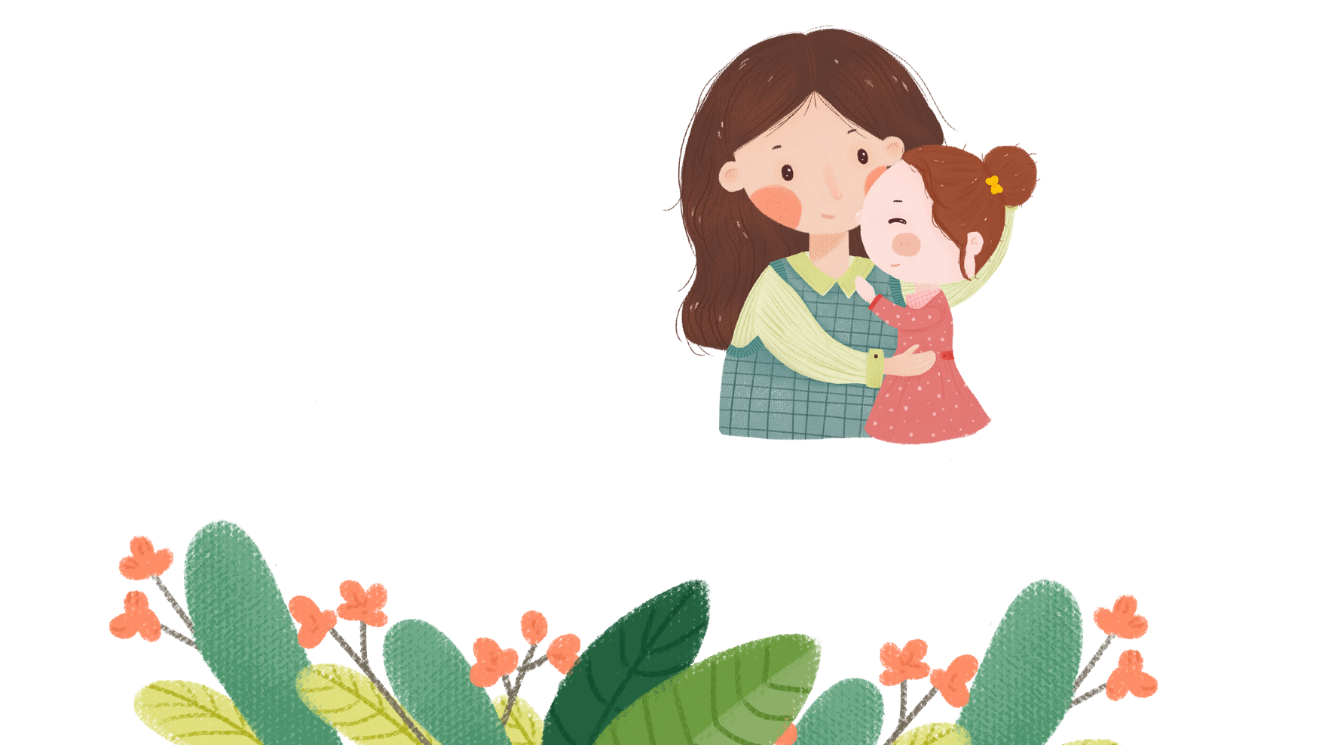 Bài 2:
Khi thực hiện đặt tính ta cần đặt tính thẳng hàng. 
Khi tính ta cần tính từ phải sang trái, từ hàng đơn vị đến hàng chục.
Nhớ 1 chục vào số chục của số hạng thứ nhất.
47
89
63
35
+
+
+
+
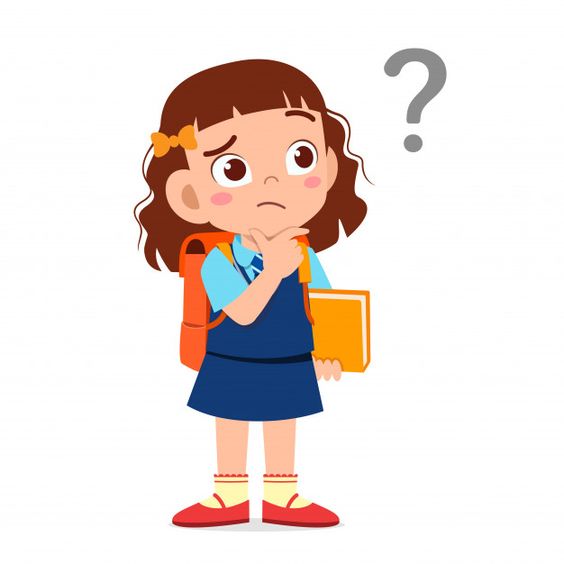 8
2
9
6
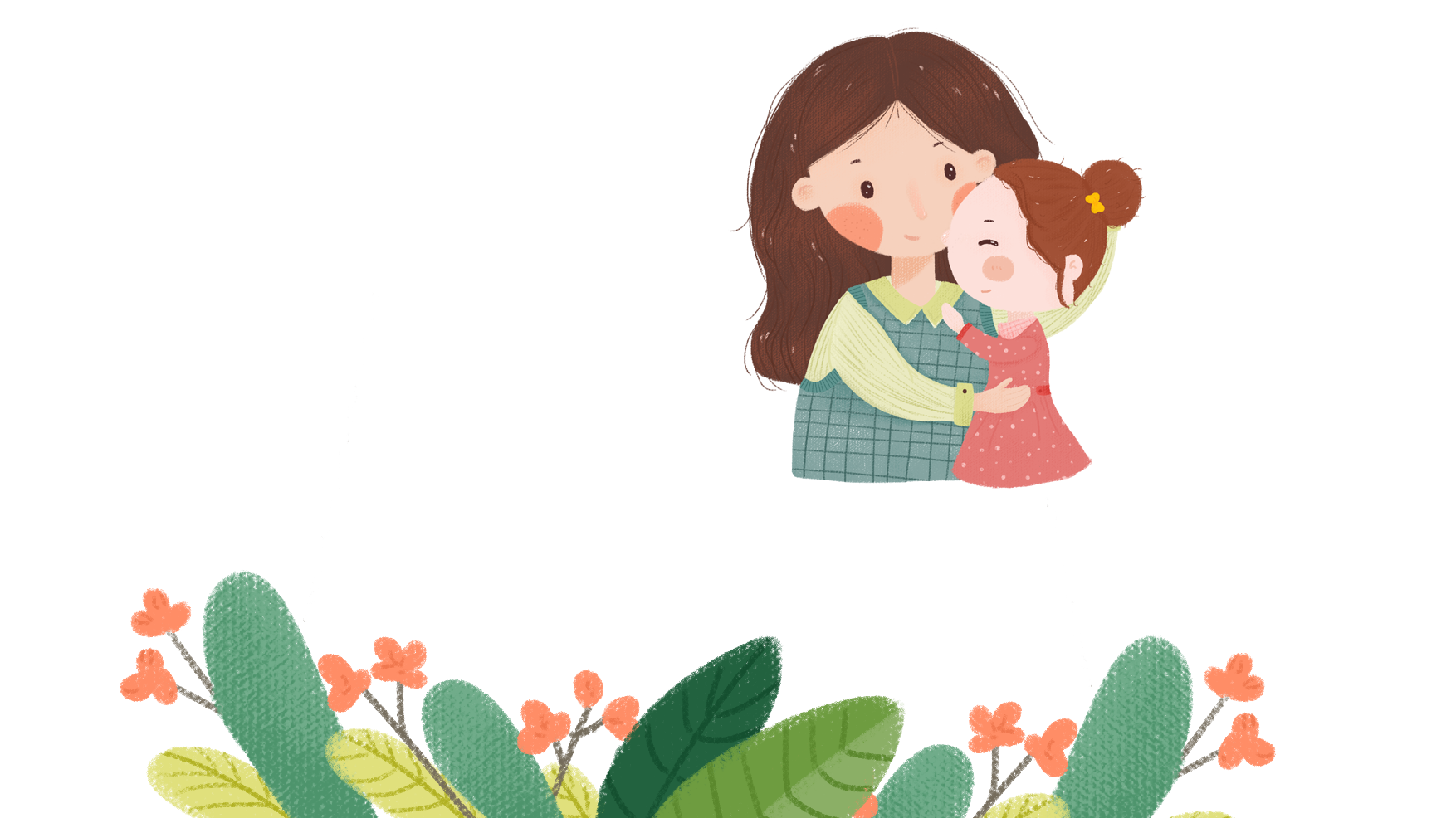 91
72
41
55
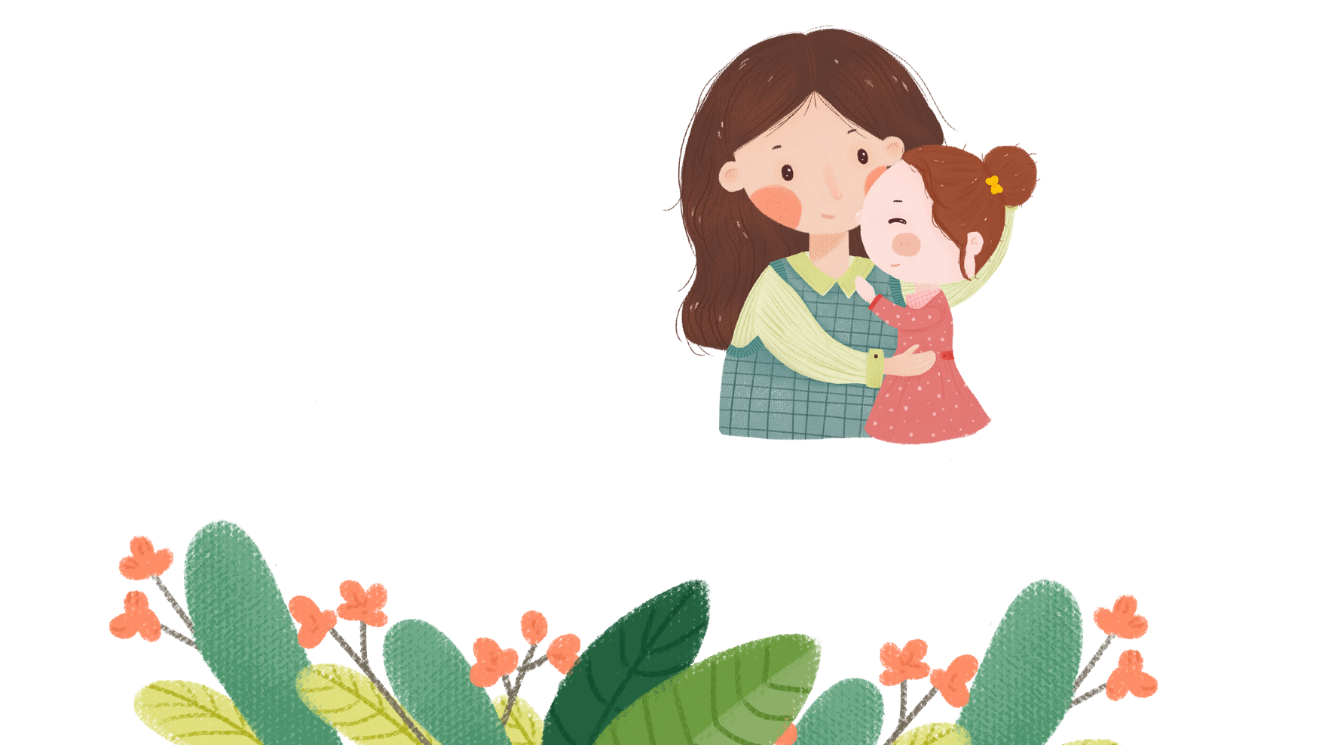 Mỗi chum đựng số lít nước là kết quả của phép tính ghi trên chum. Hỏi chum nào đựng nhiều nước nhất?
Mỗi chum đựng số lít nước là kết quả của phép tính ghi trên chum. Hỏi chum nào đựng nhiều nước nhất?
3
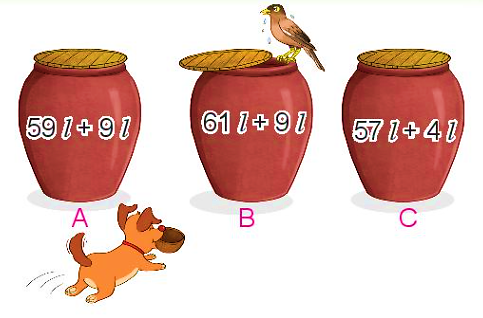 Mỗi chum đựng số lít nước là kết quả của phép tính ghi trên chum. Hỏi chum nào đựng nhiều nước nhất?
3
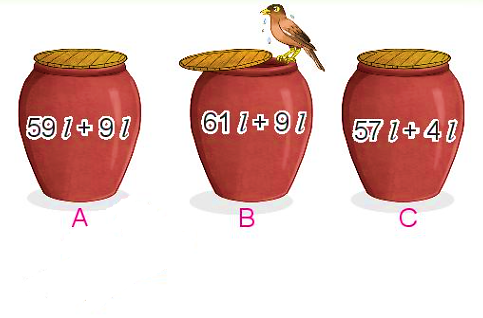 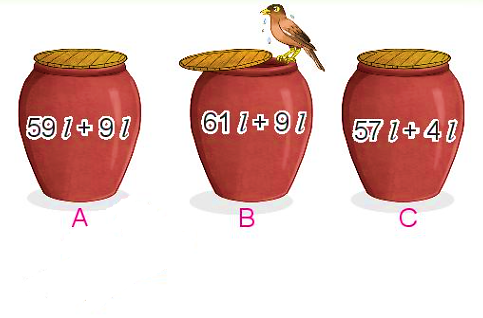 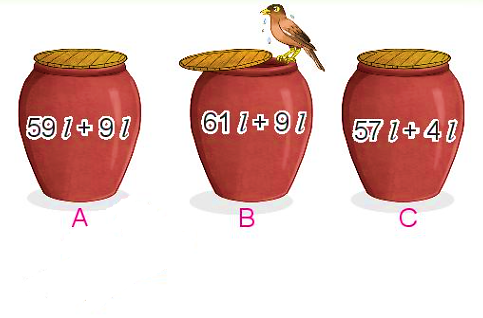 59l+ 9l =
61l + 9l =
57l+ 4l =
61l
68l
70l
Chum B đựng nhiều nước nhất.
?
Hỏi chum nào đựng ít nước nhất?
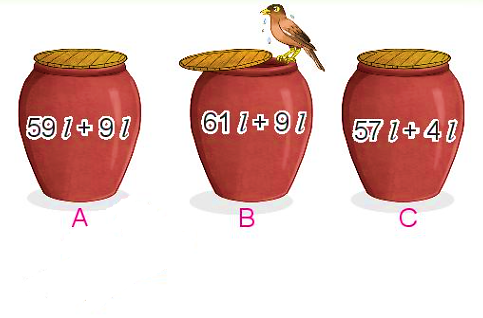 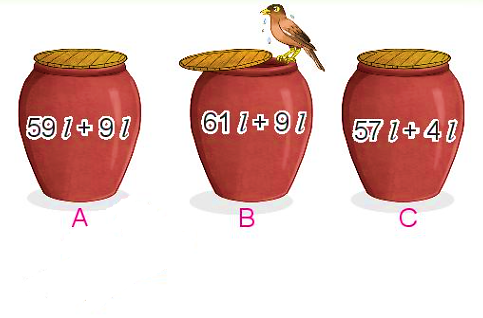 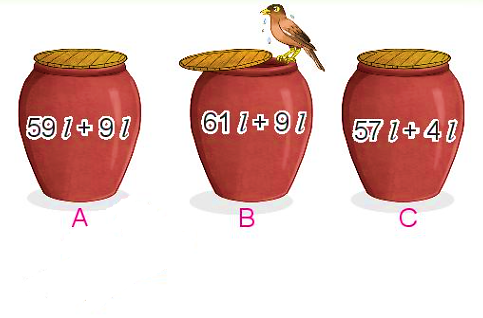 59l+ 9l =
61l + 9l =
57l+ 4l =
61l
68l
70l
Chum C đựng ít nước nhất.
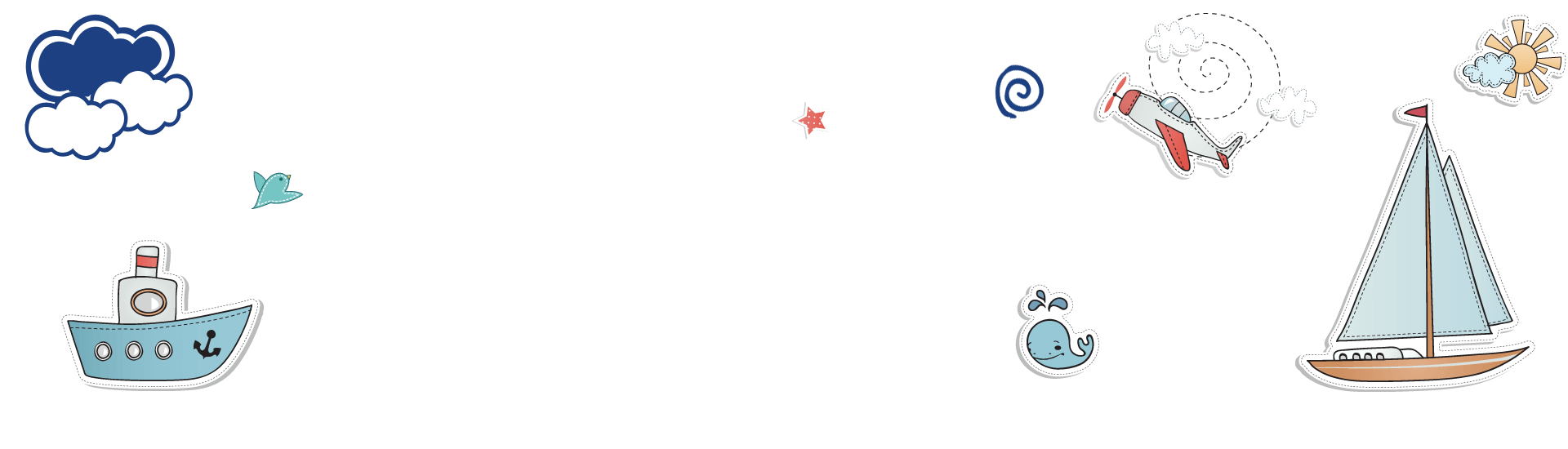 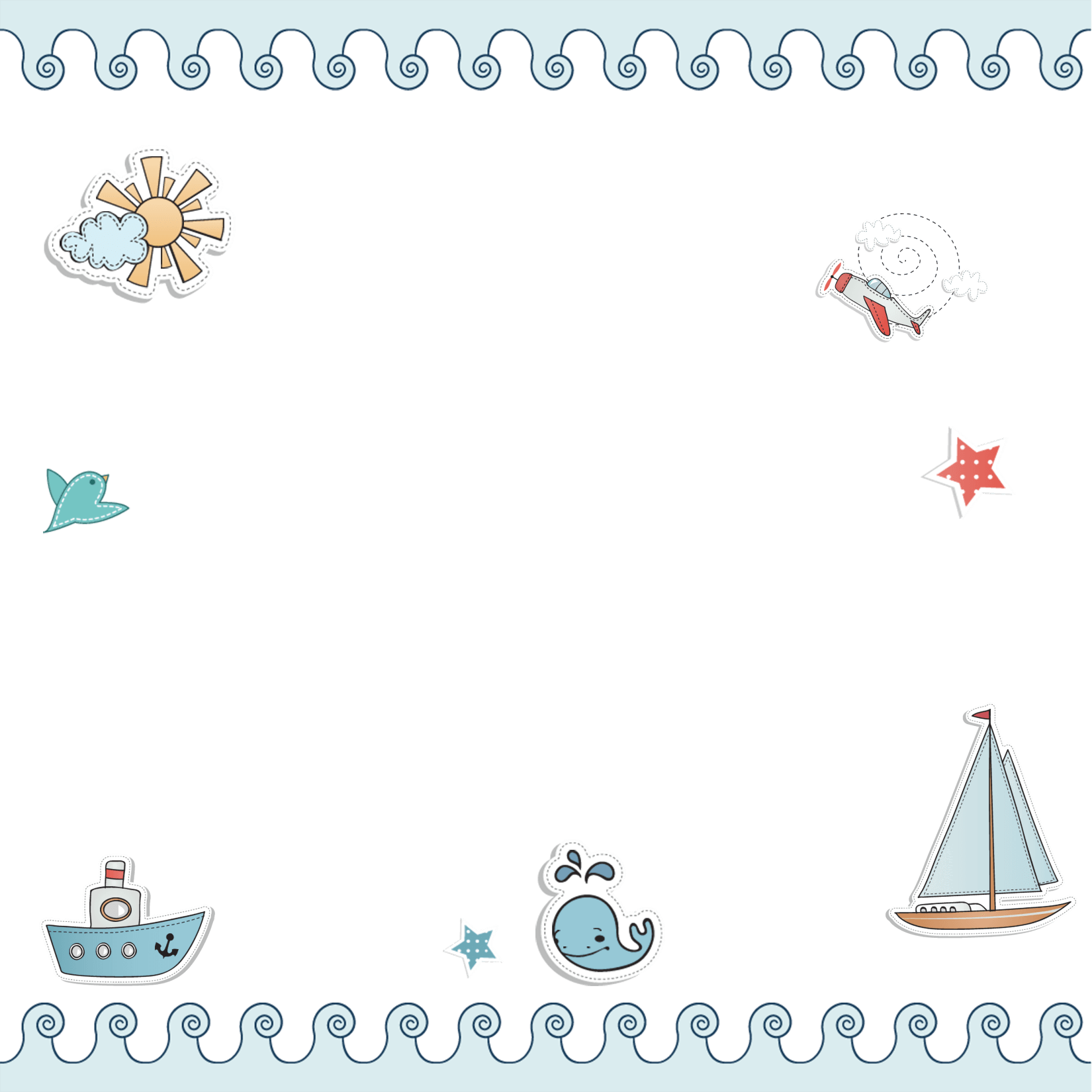 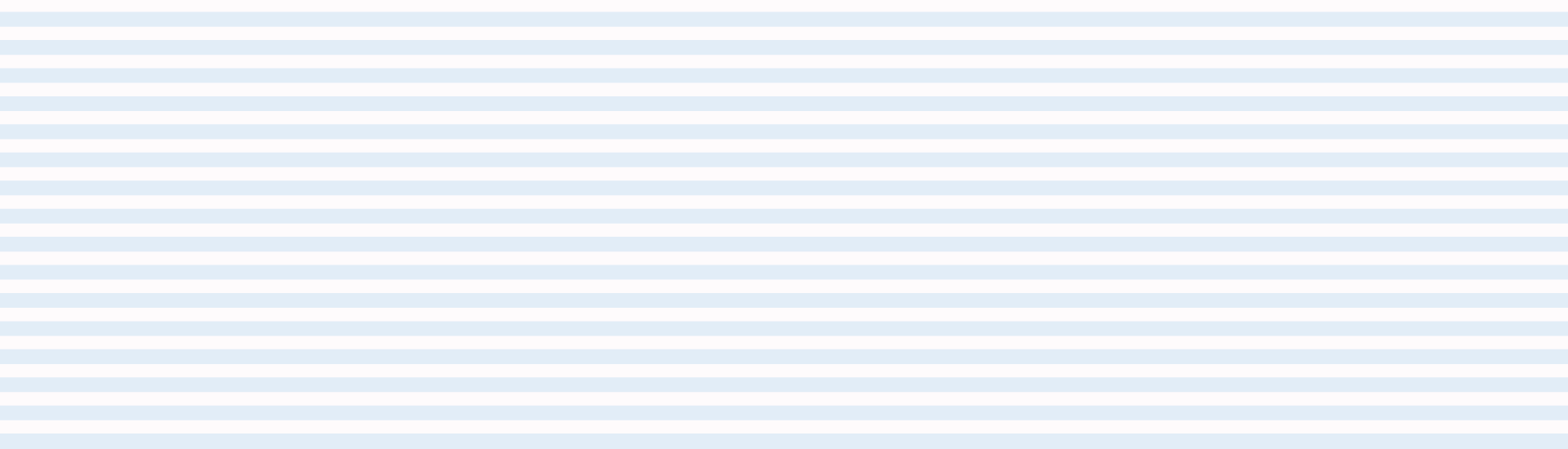 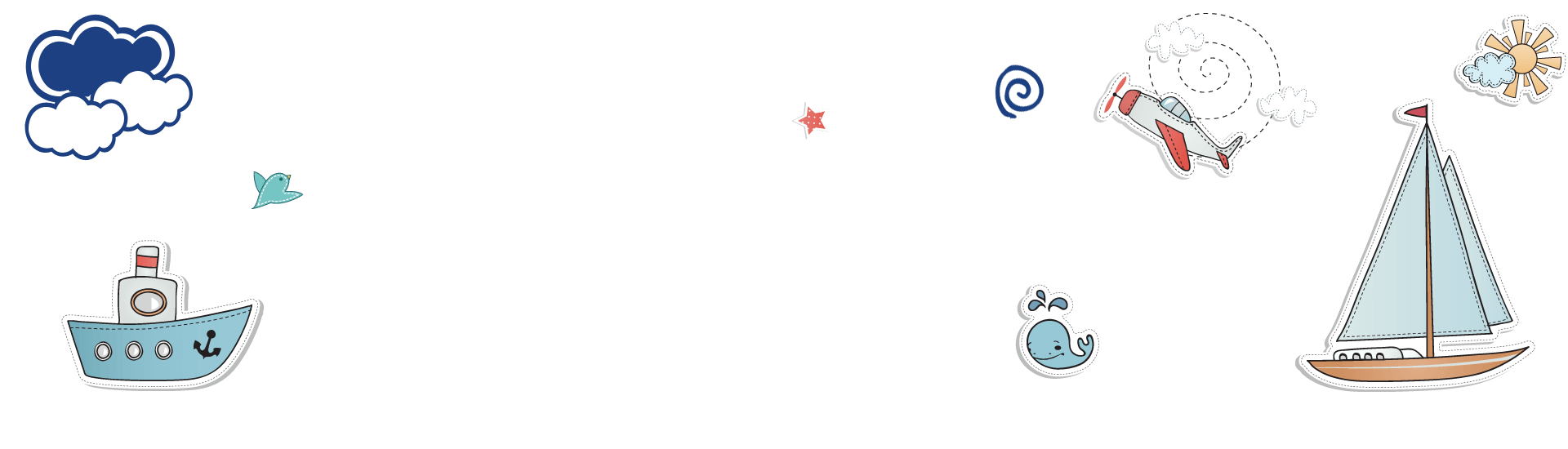 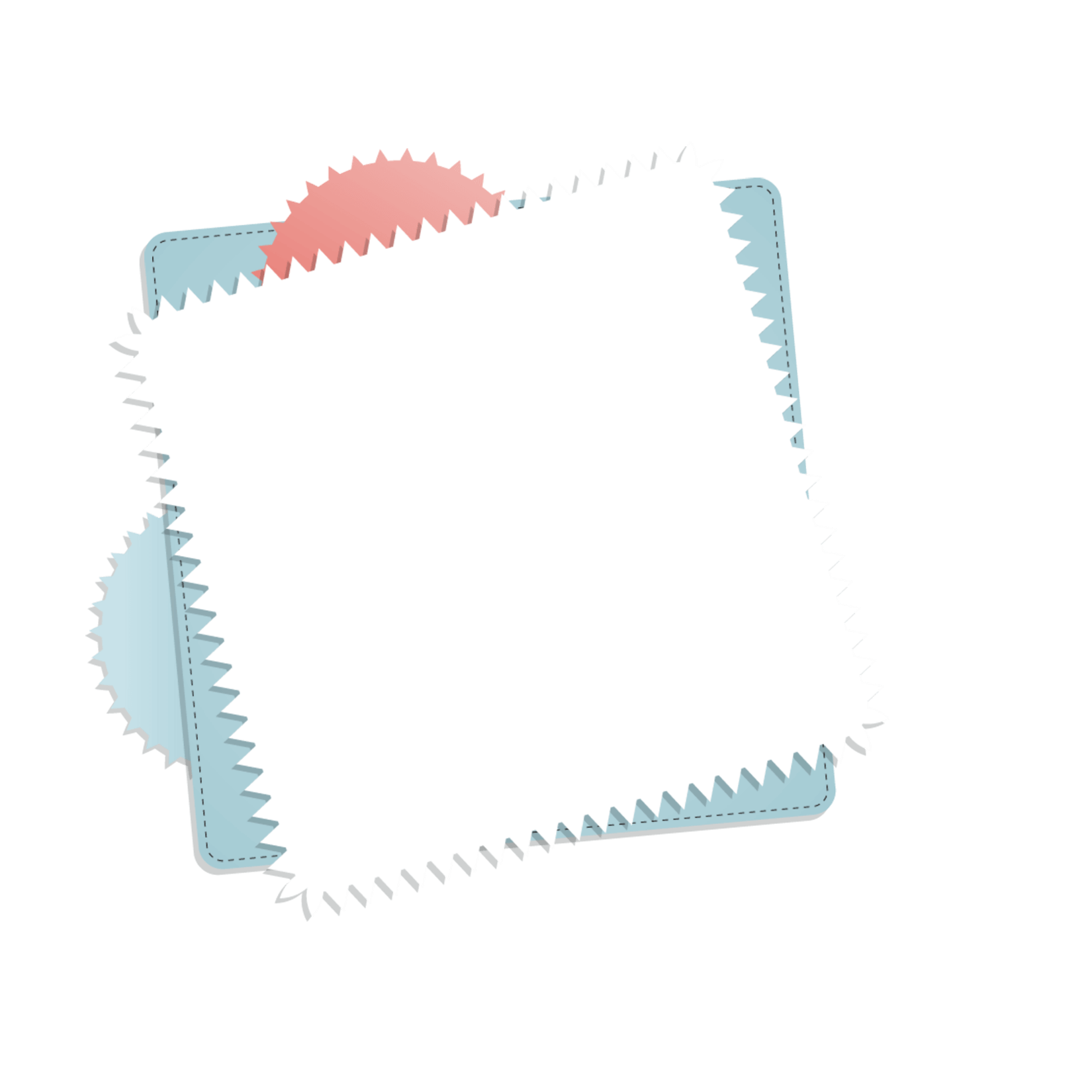 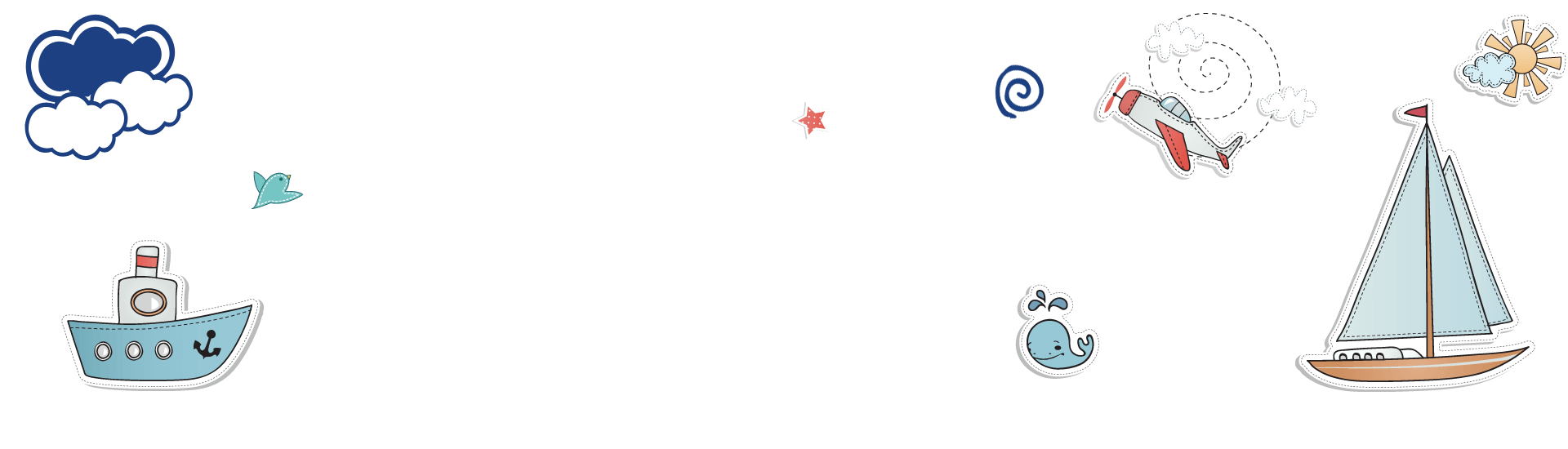 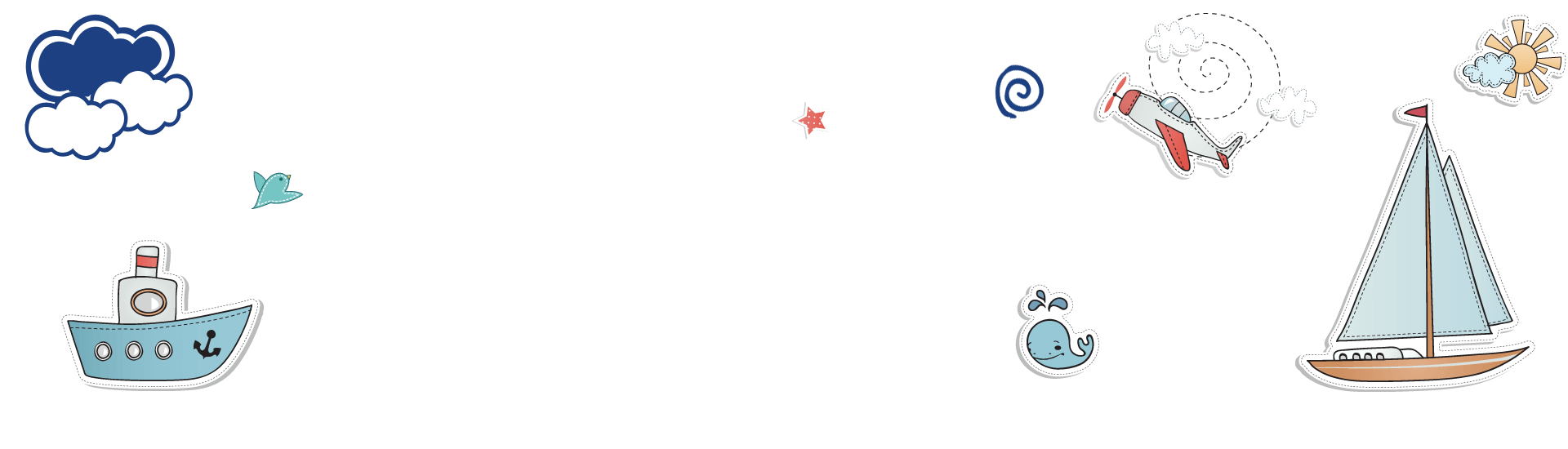 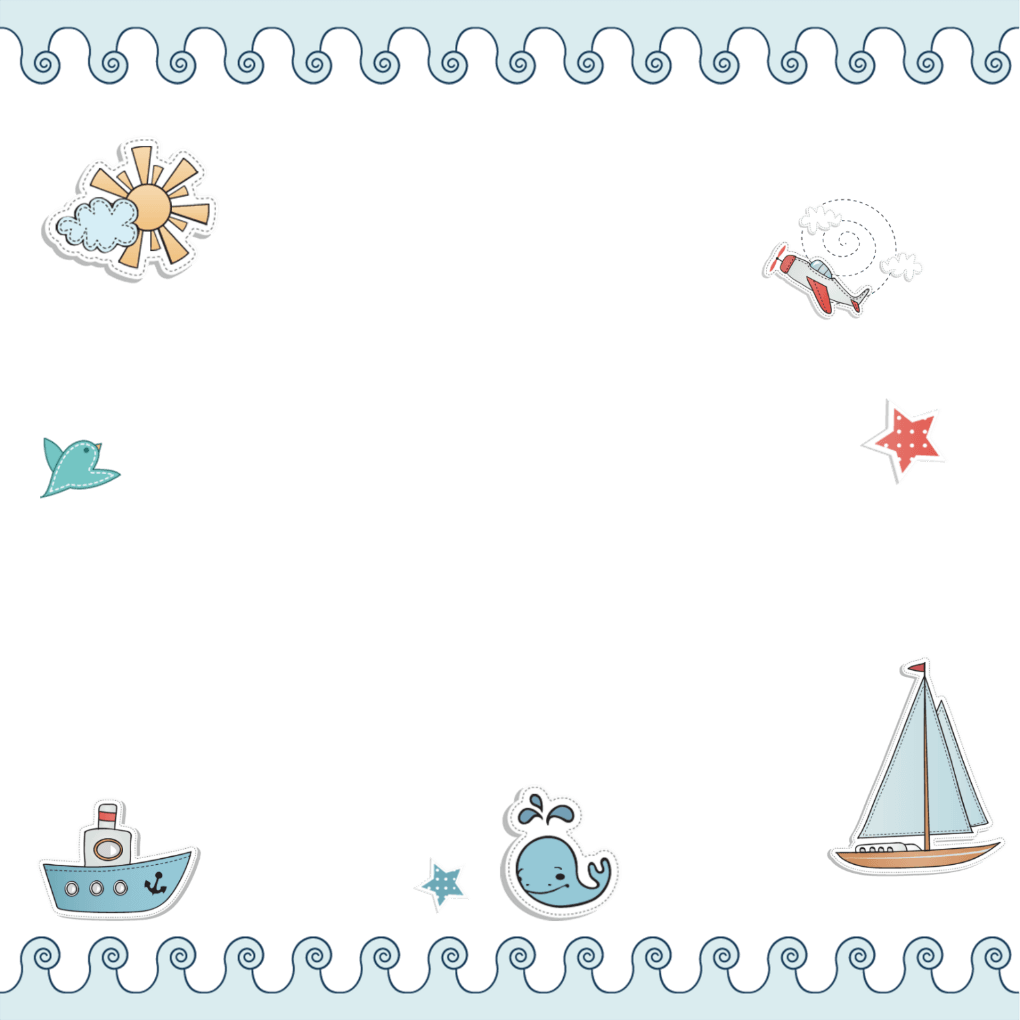 Ghi nhớ
- Đặt tính theo cột dọc, thẳng hàng.
- Thực hiện tính từ phải sang trái, từ hàng đơn vị đến hàng chục.
- Nhớ 1 chục vào số chục của số hạng thứ nhất.
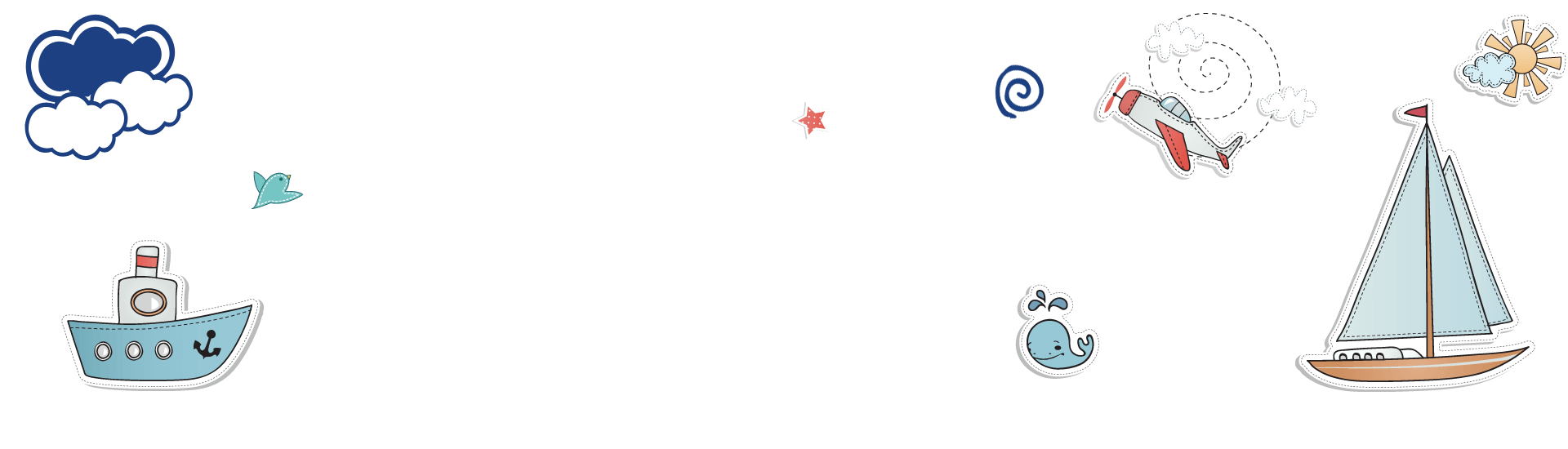 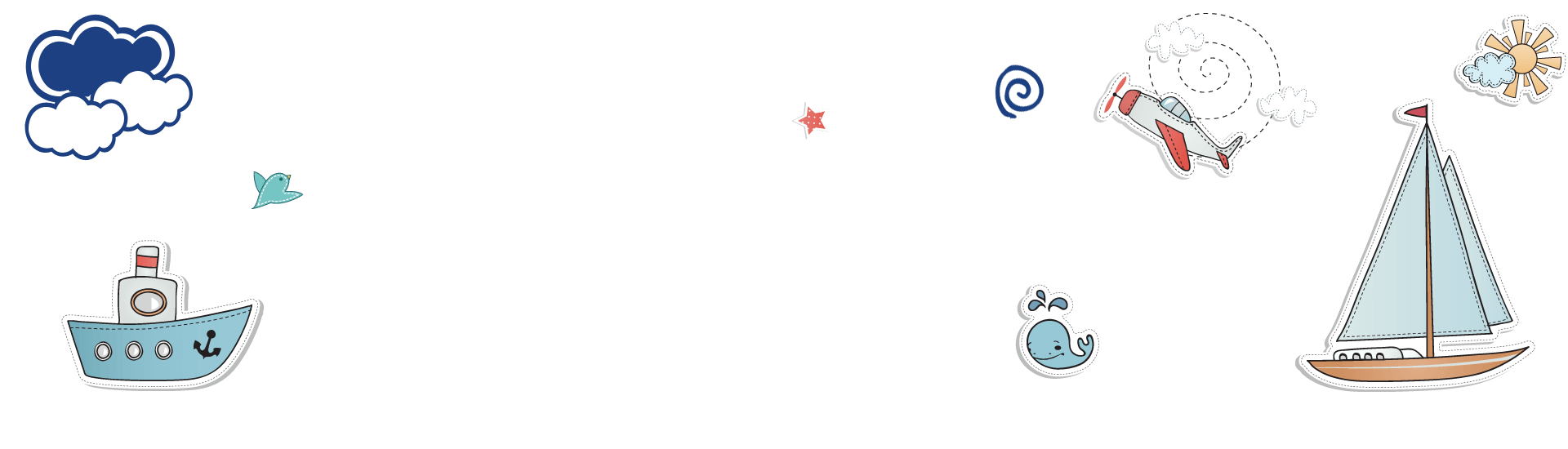 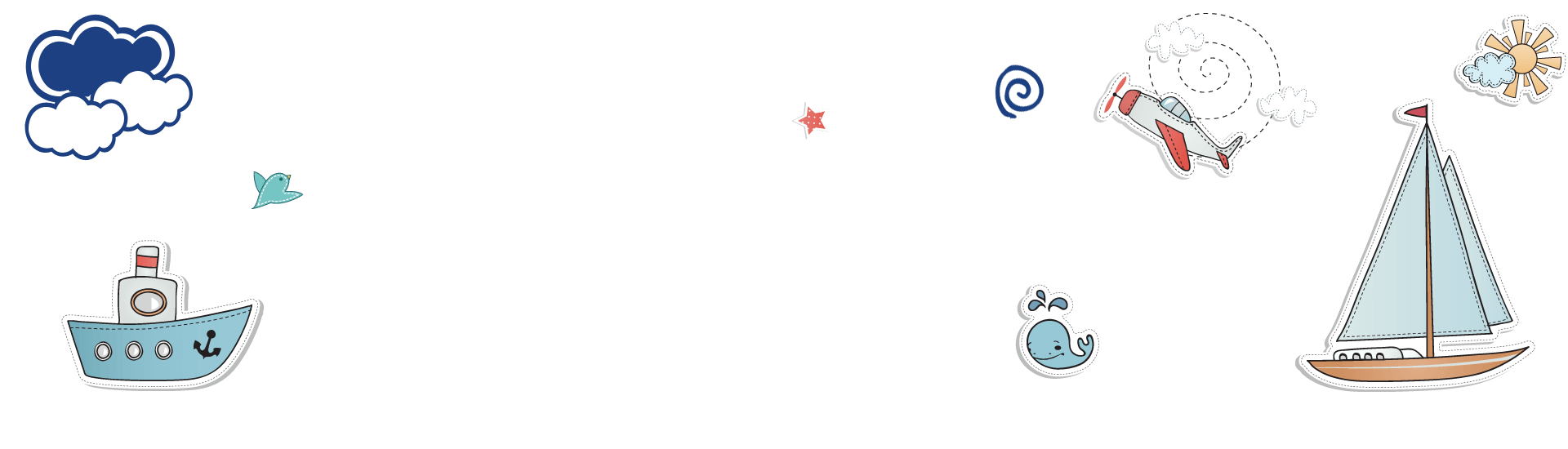 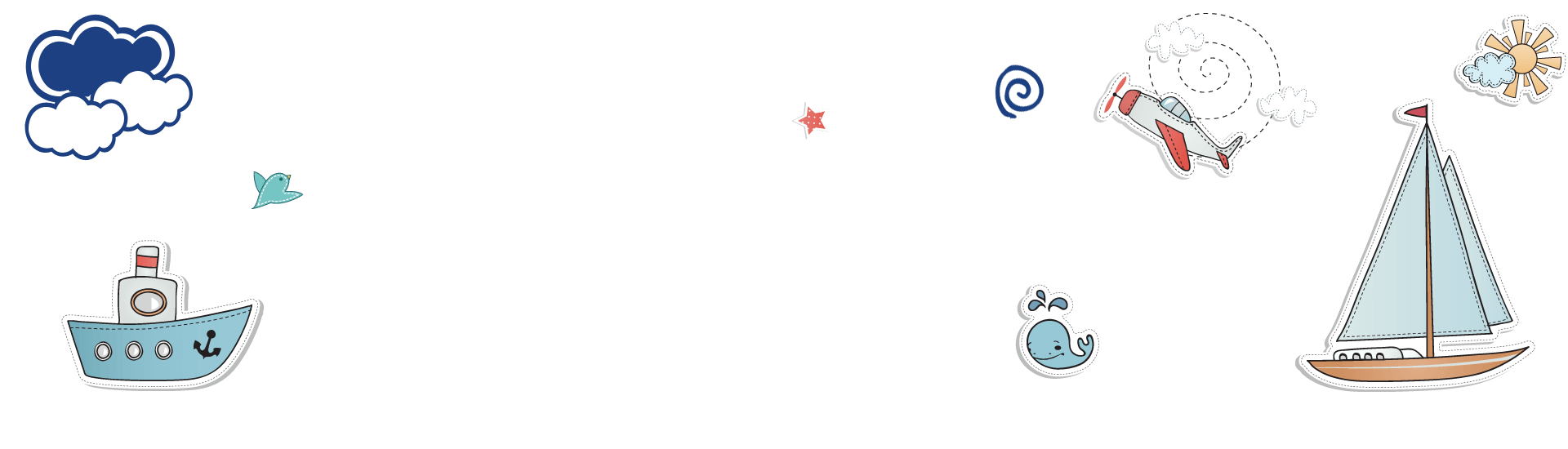 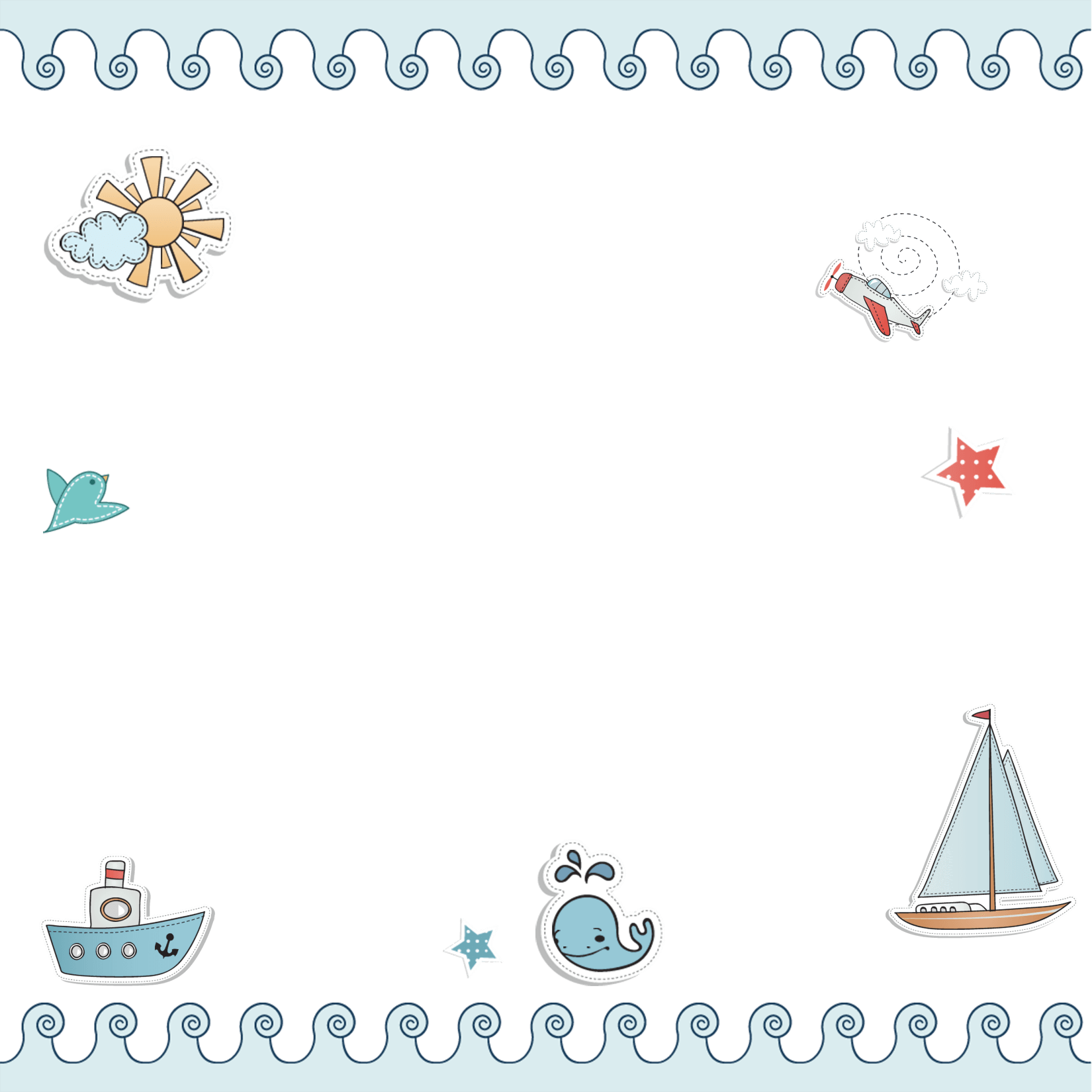 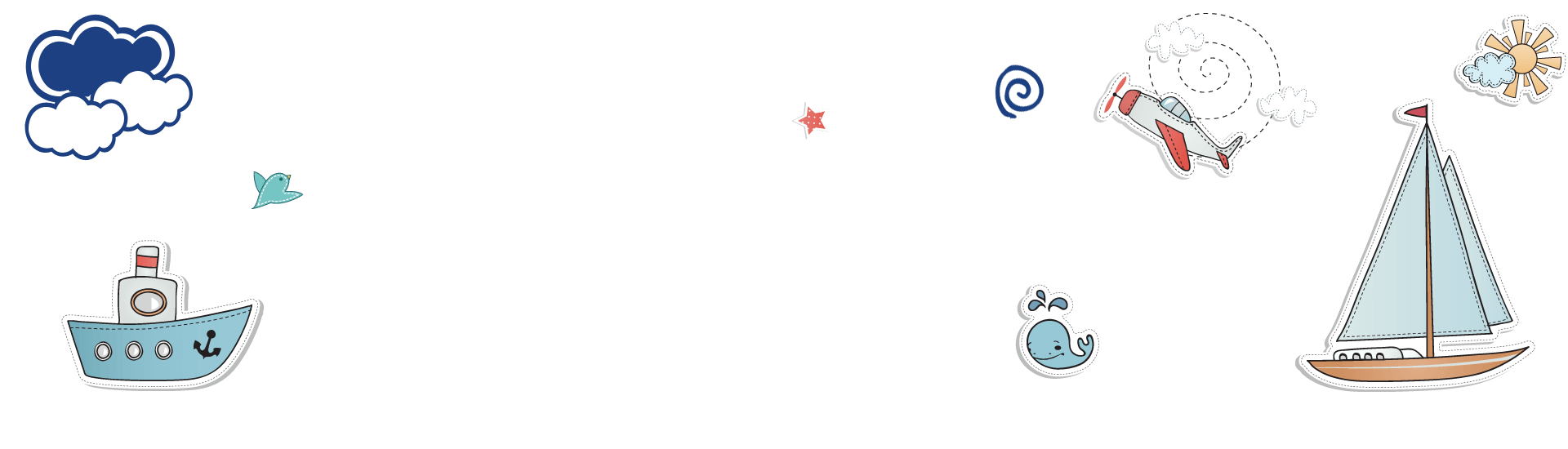 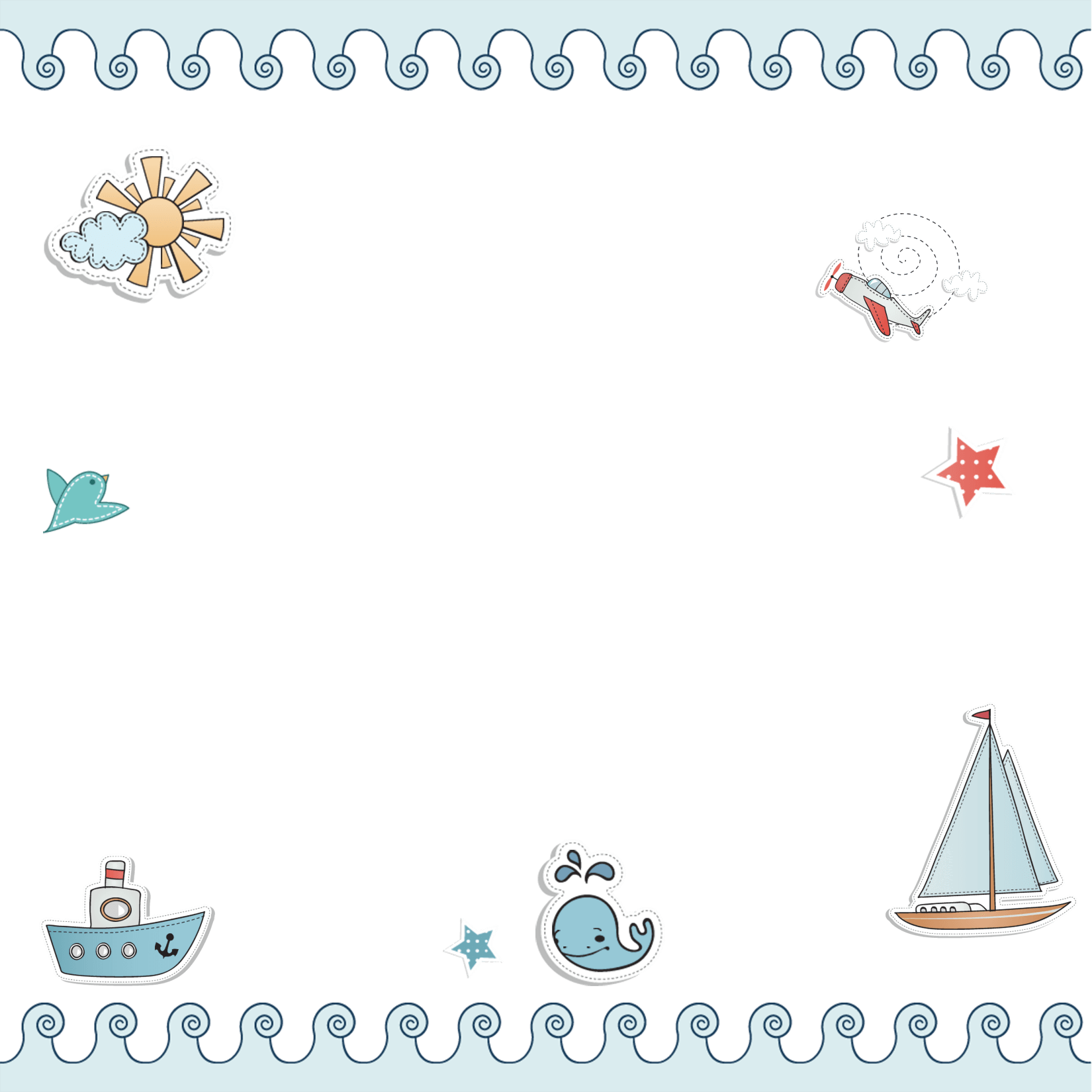 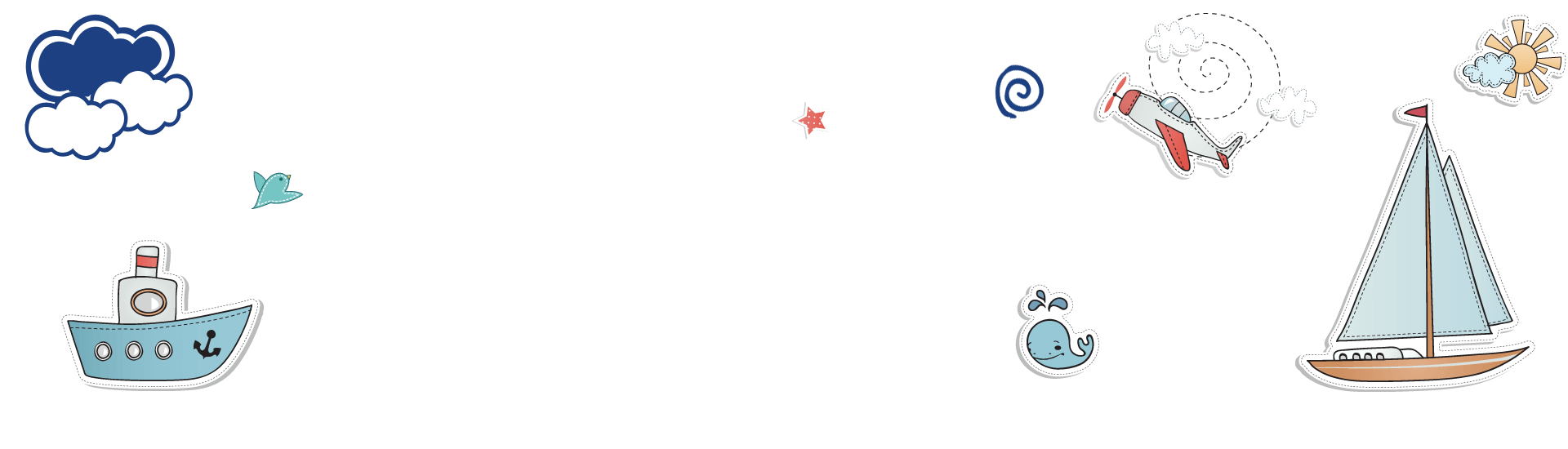 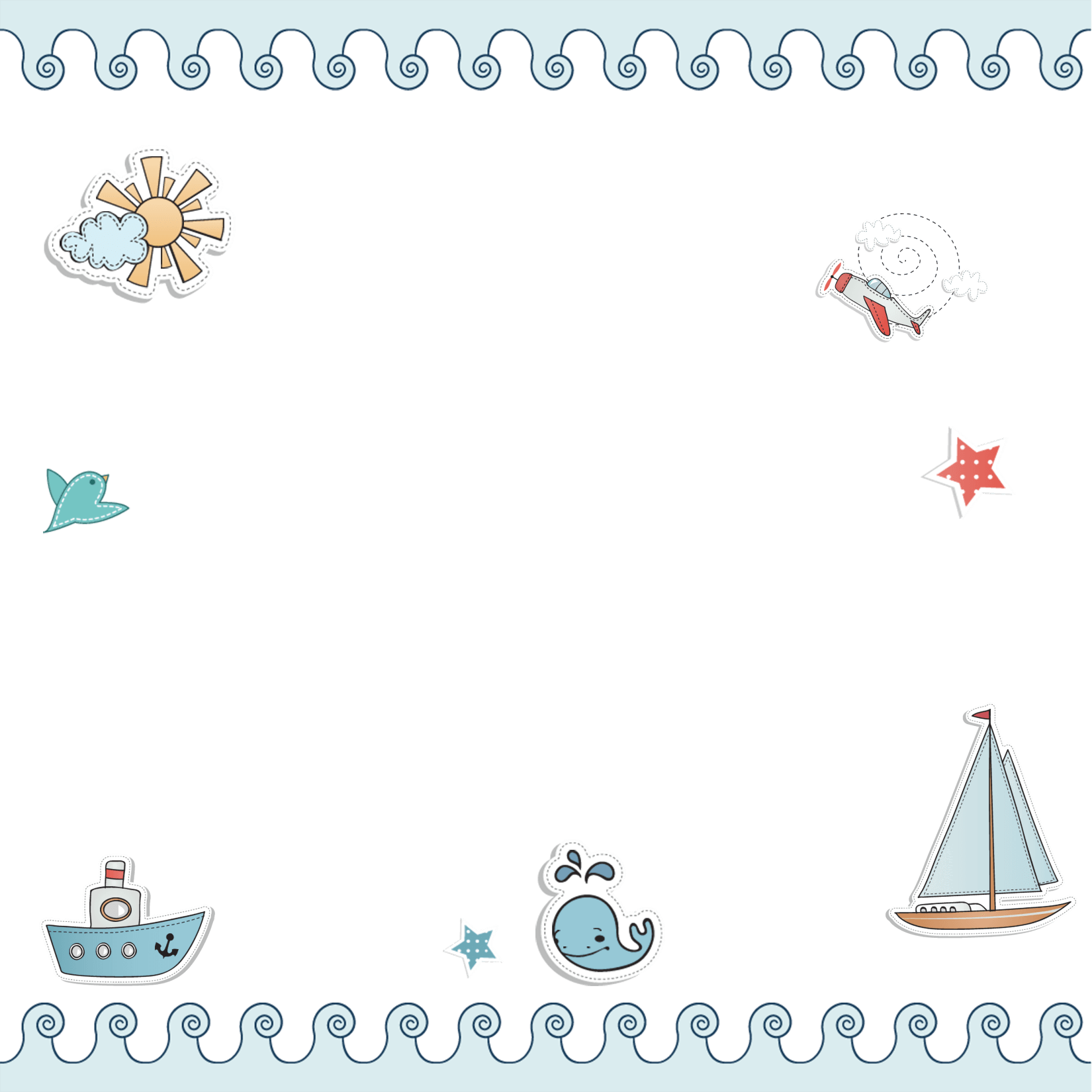 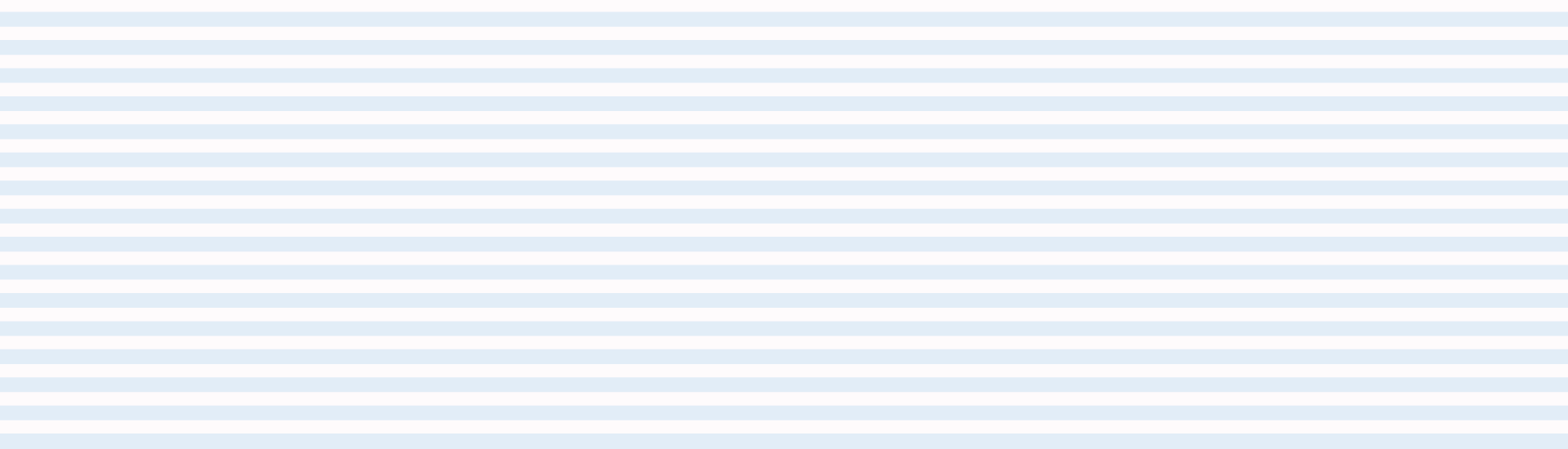 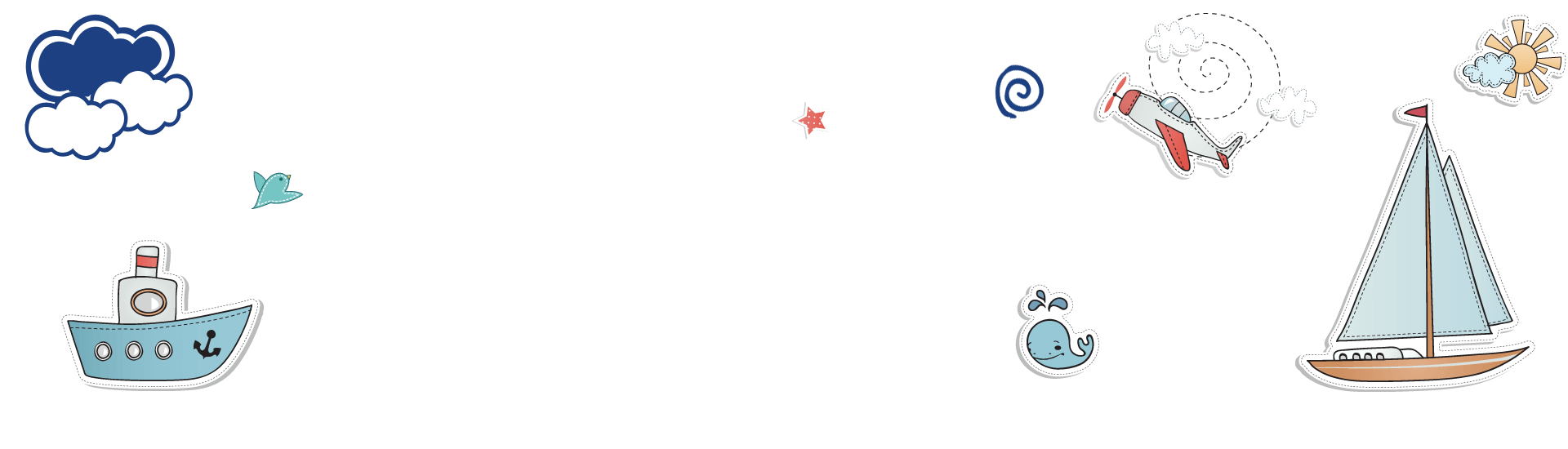 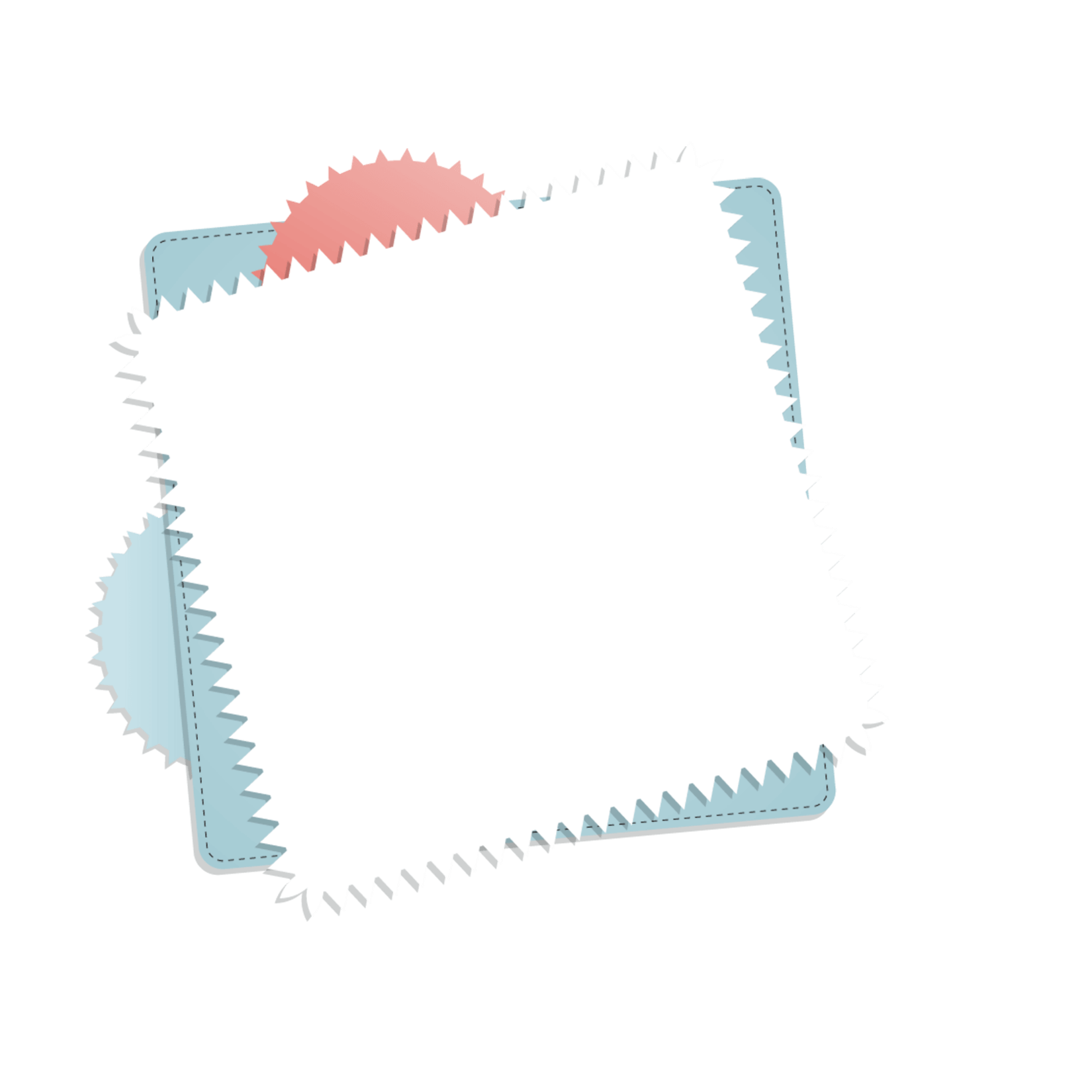 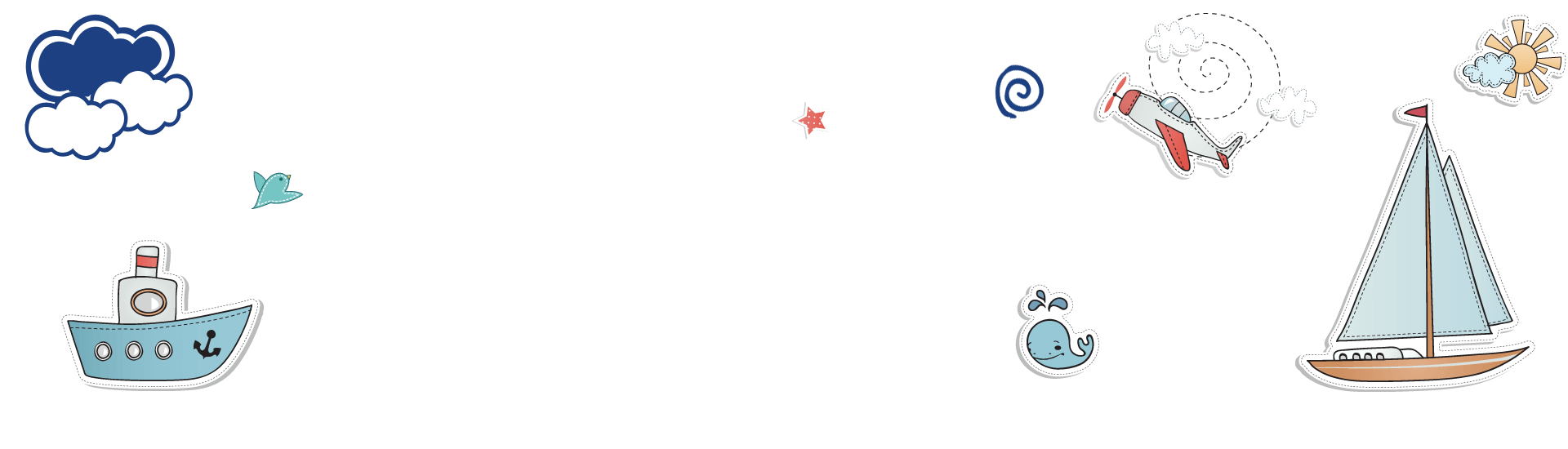 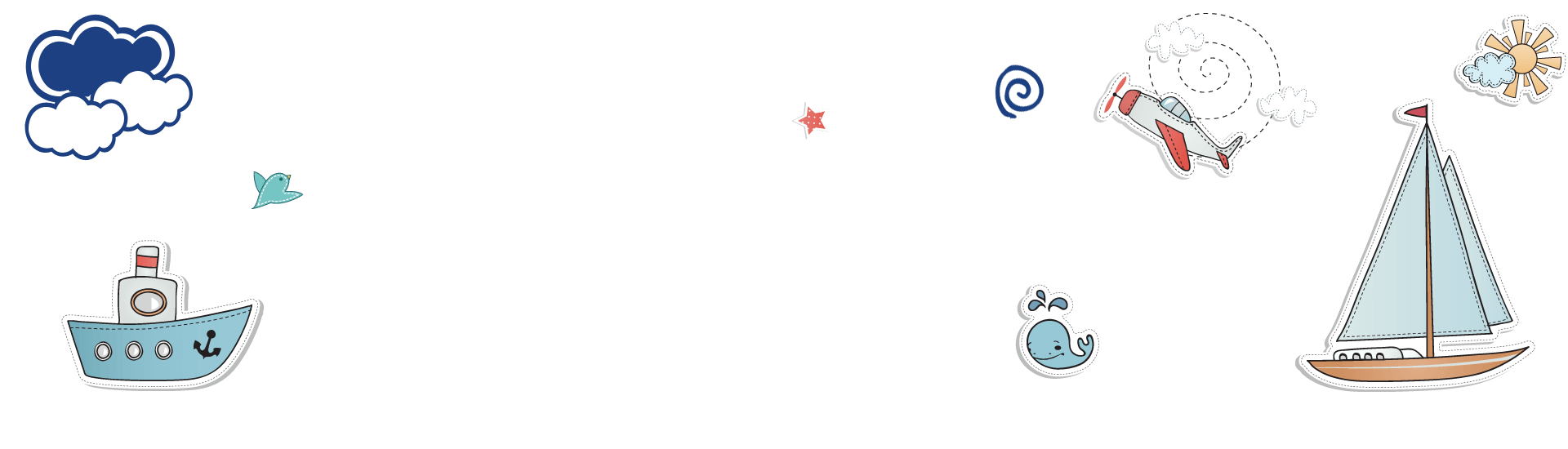 Định hướng
Đọc lại toàn bài.
Đọc trước Tiết 2 – Luyện tập (73, 74)
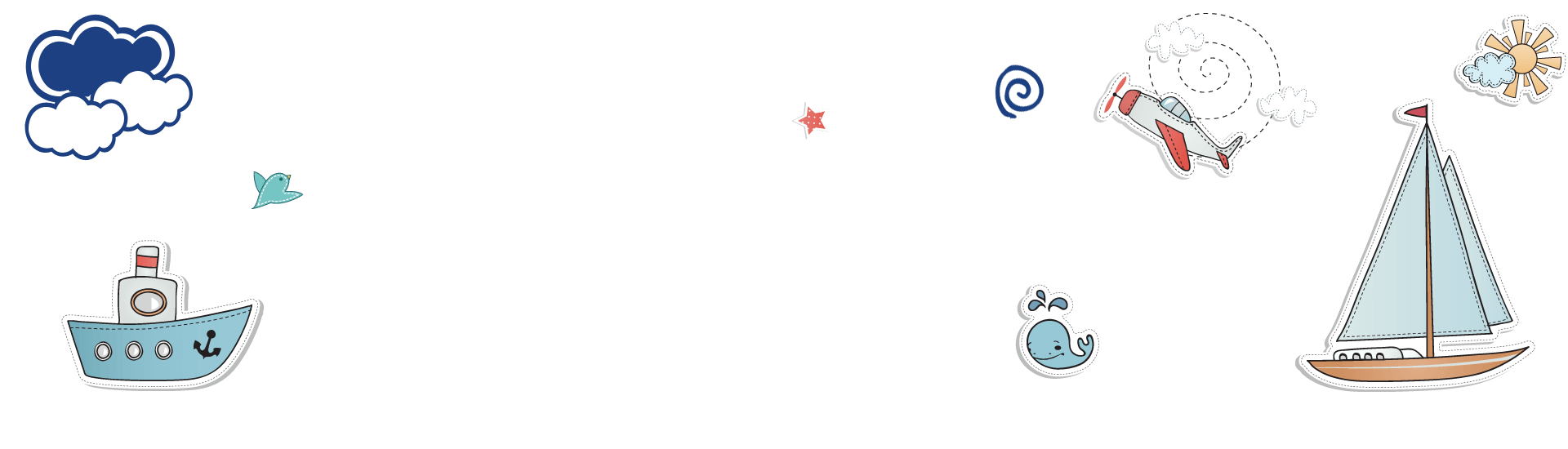 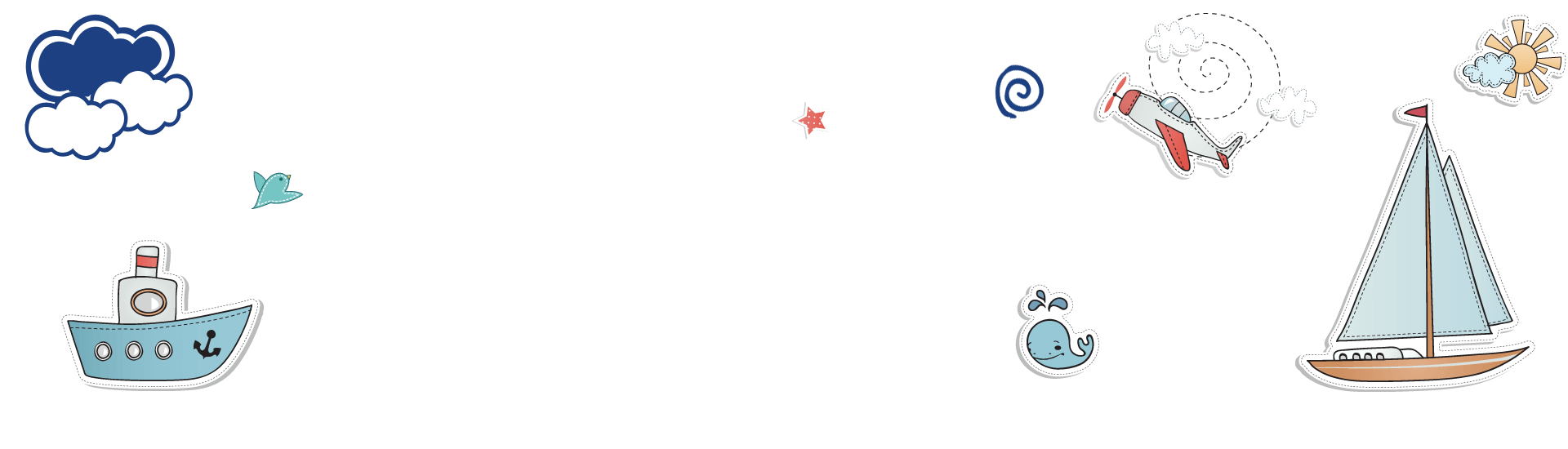 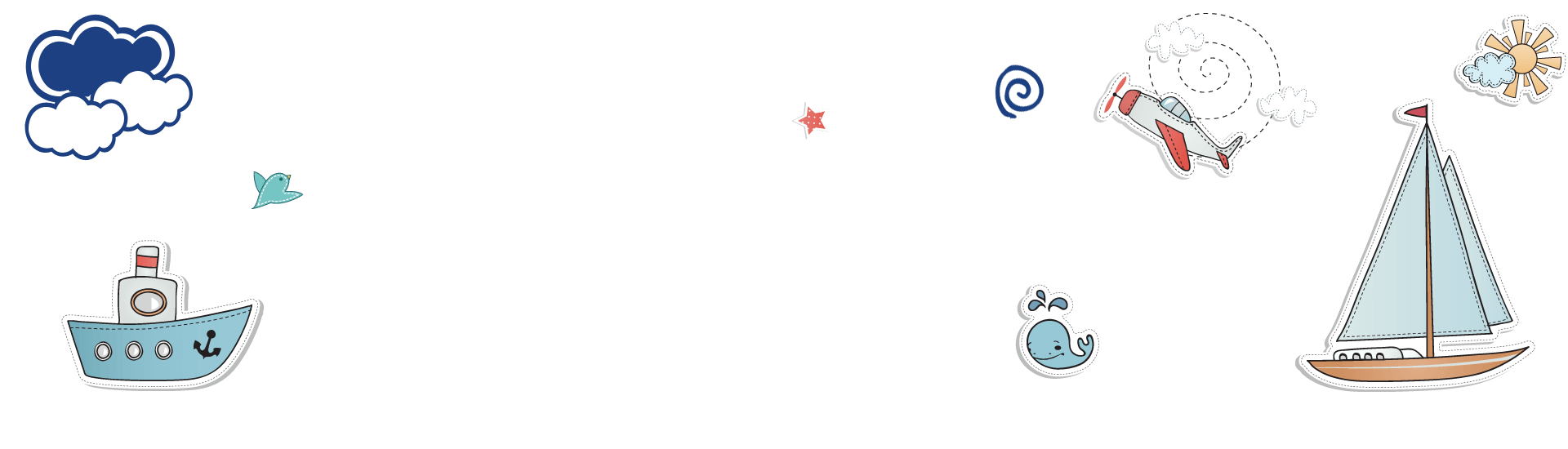 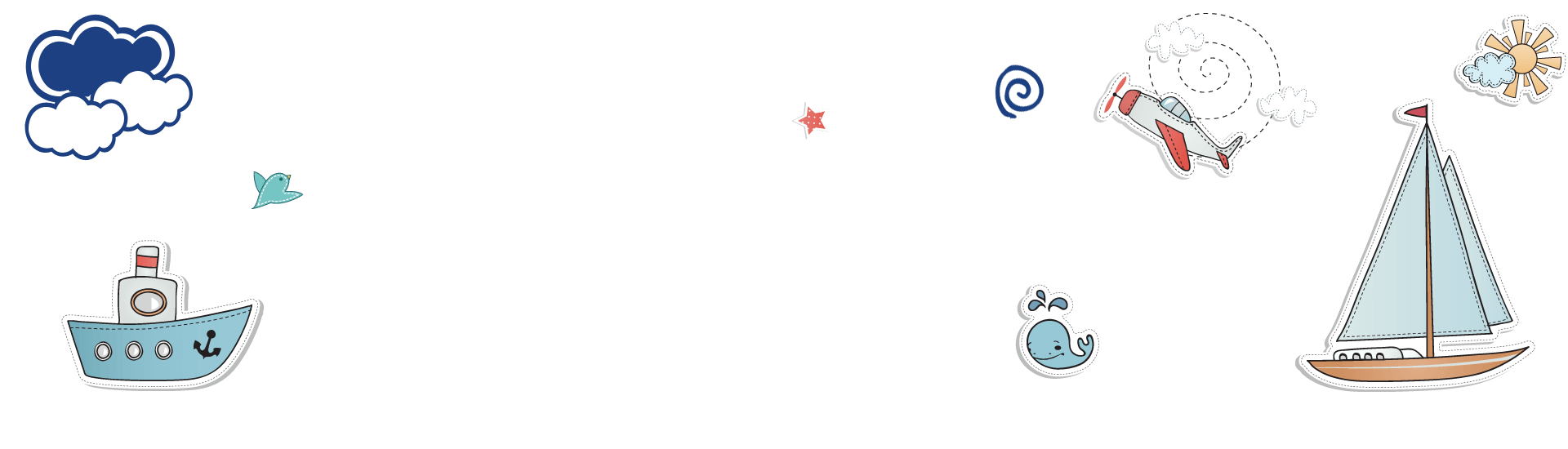 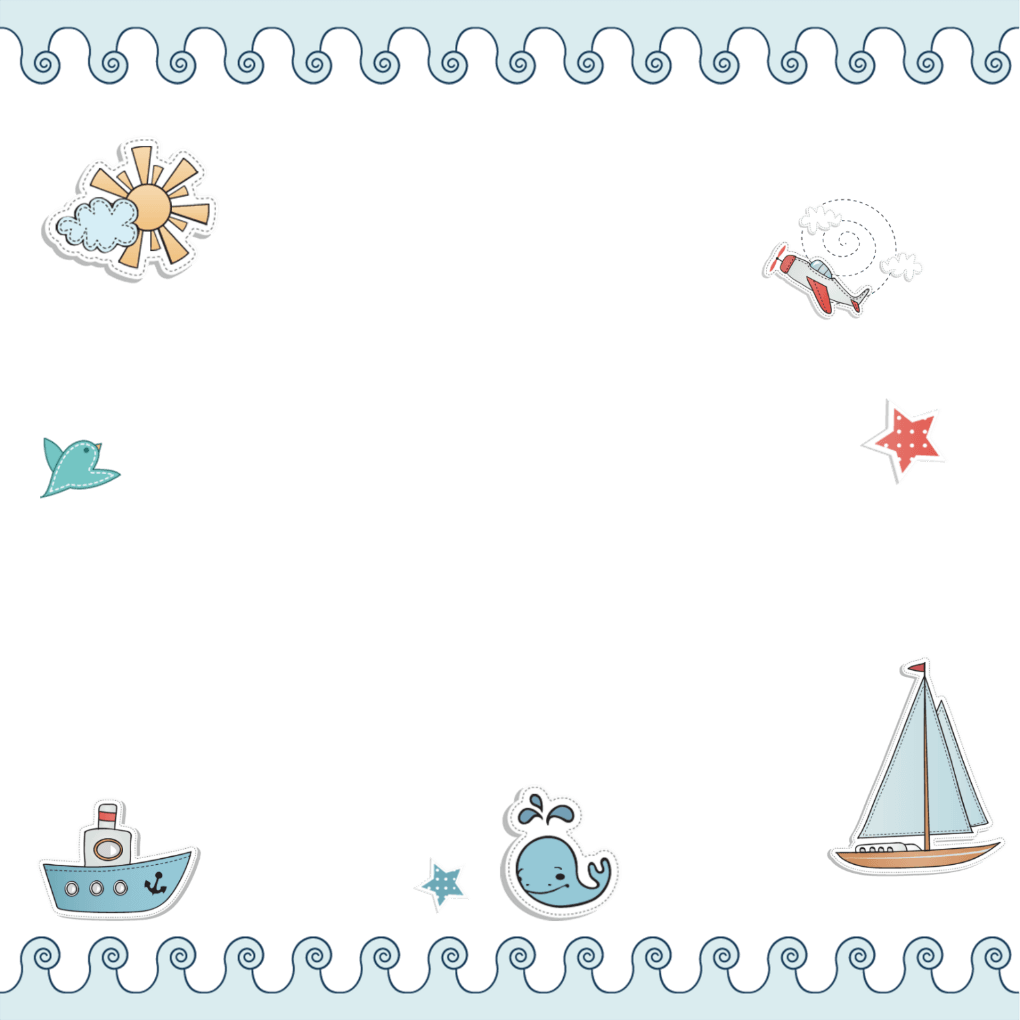 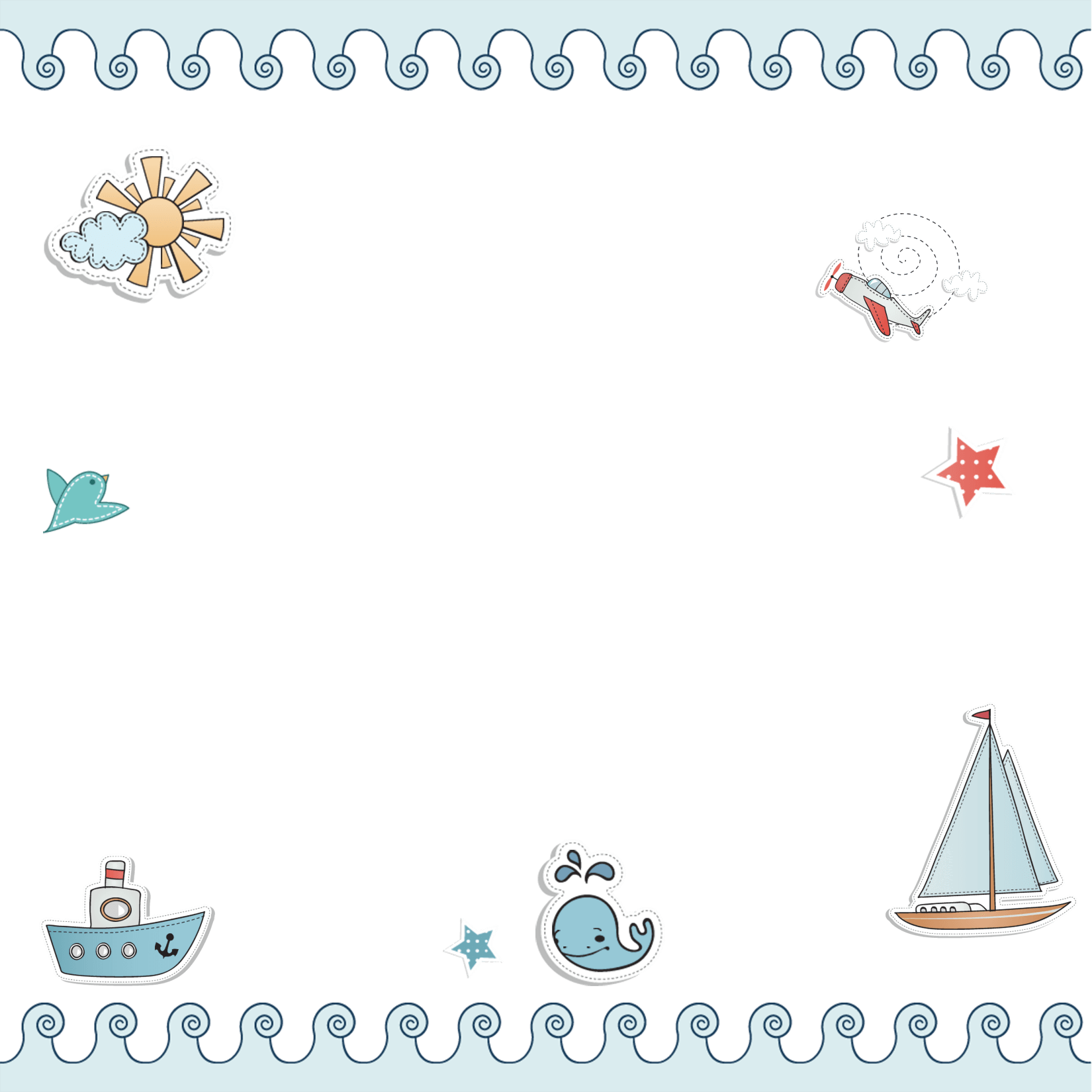 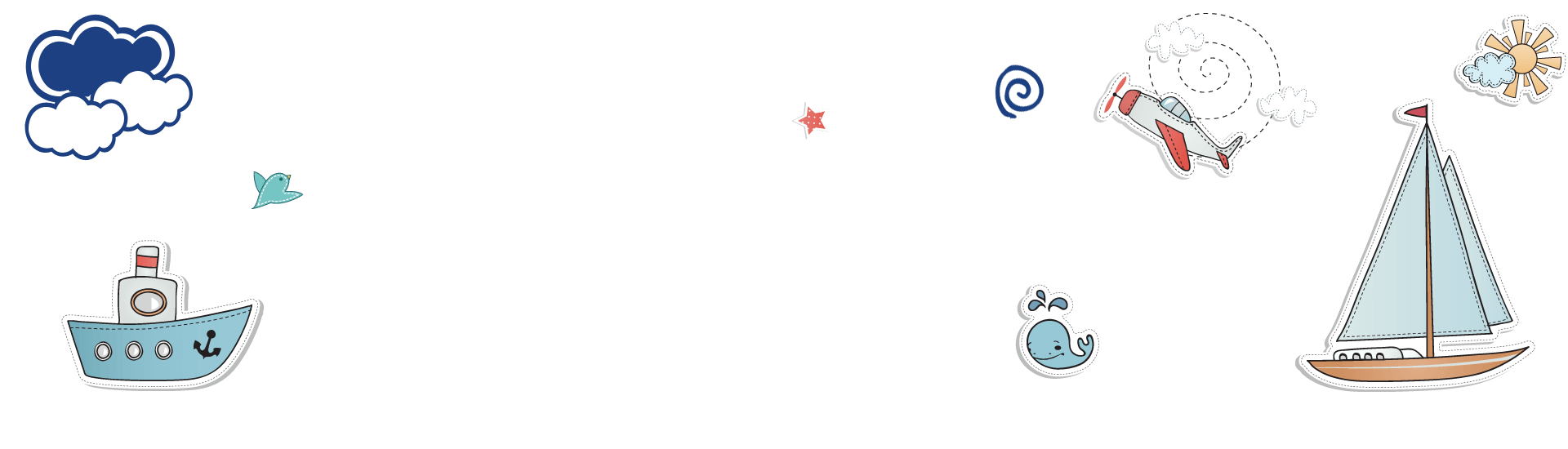 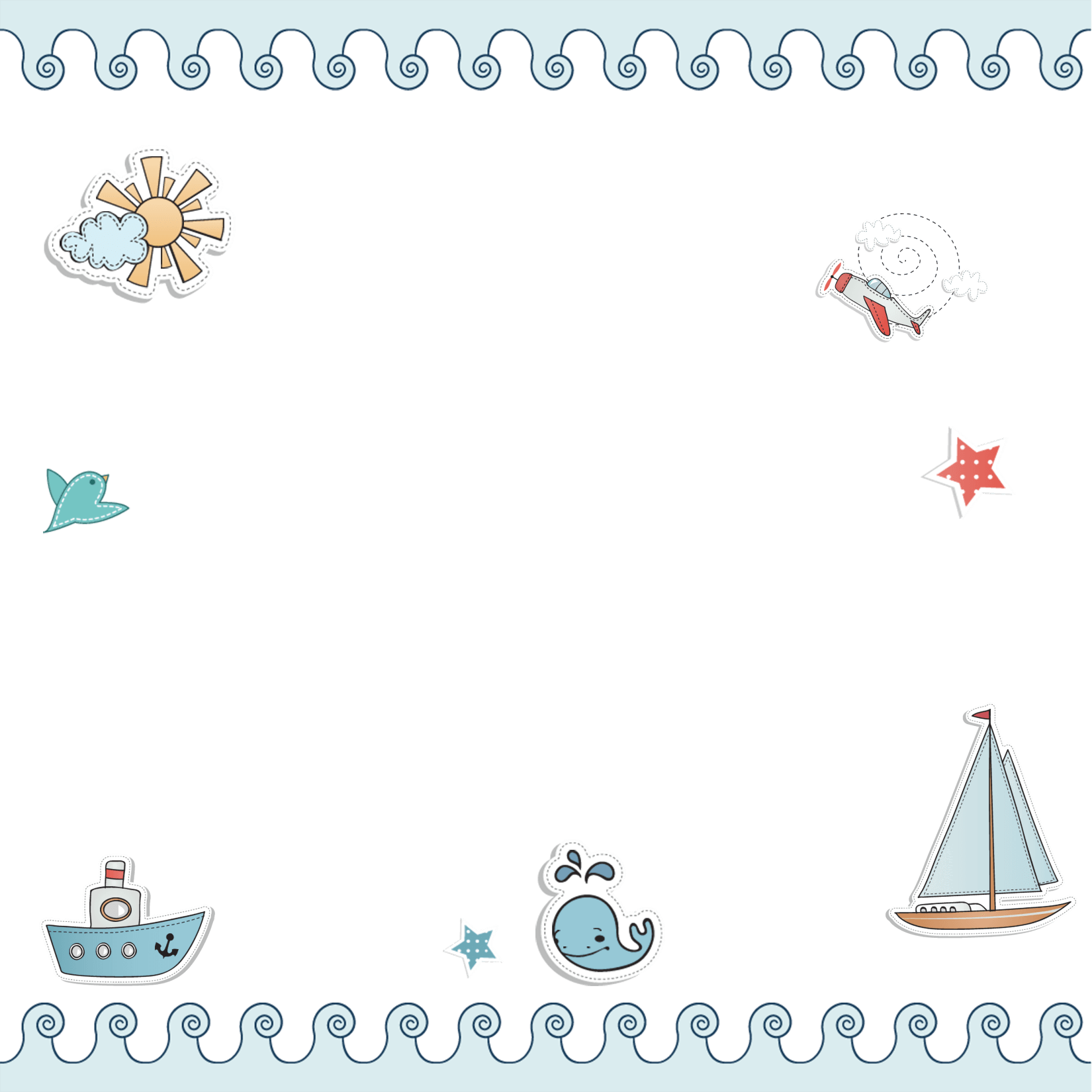 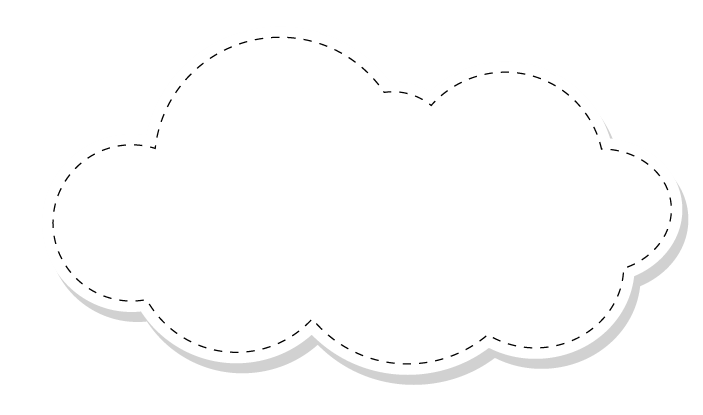 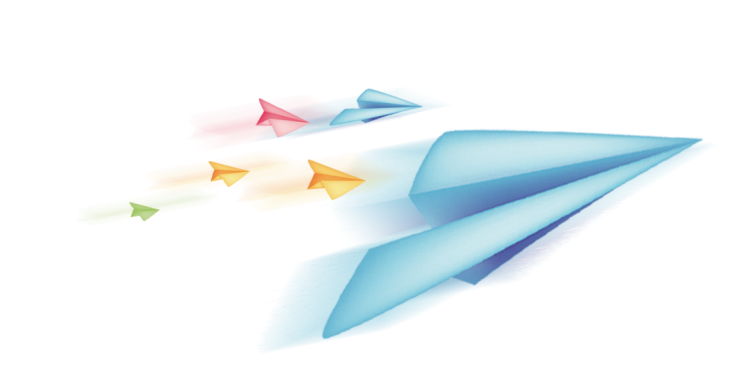 Hẹn gặp lại các con!
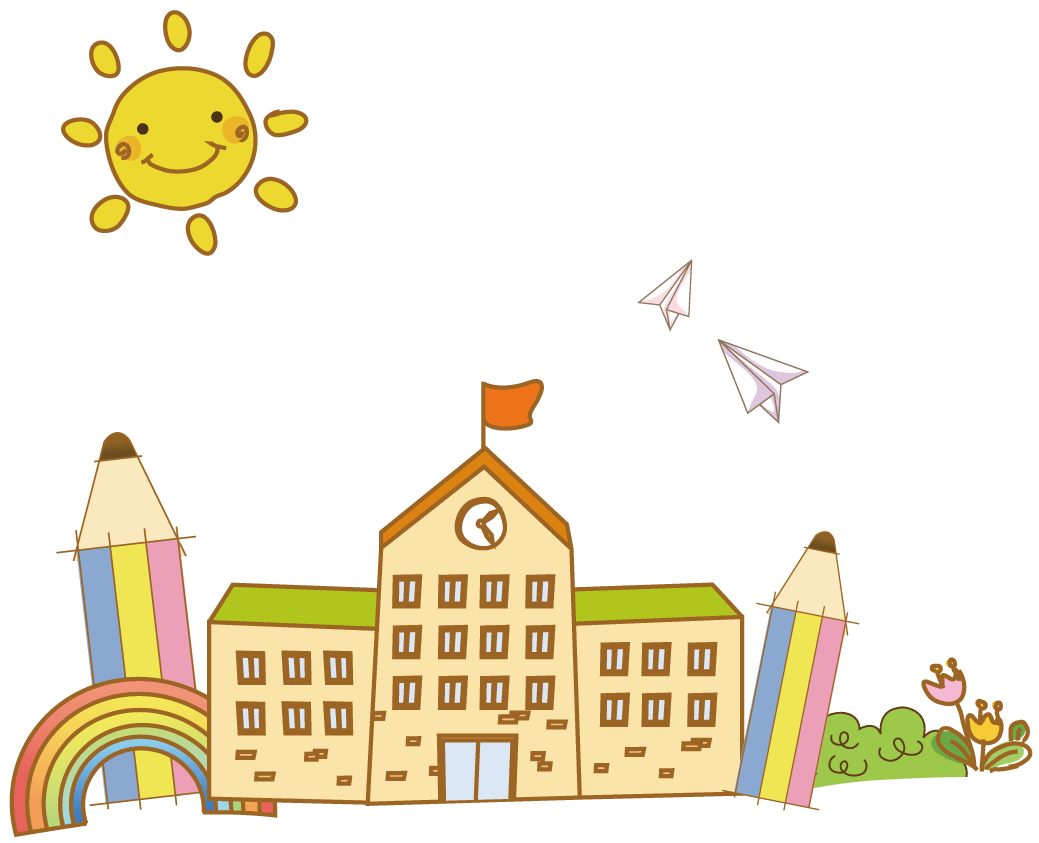 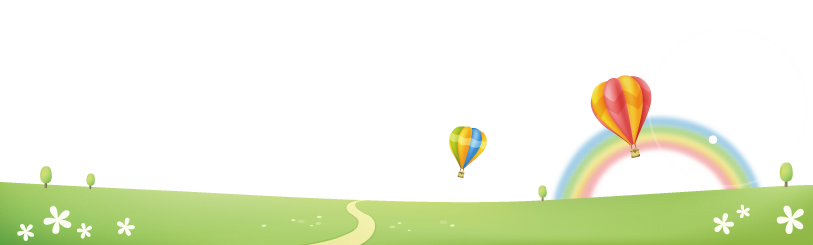 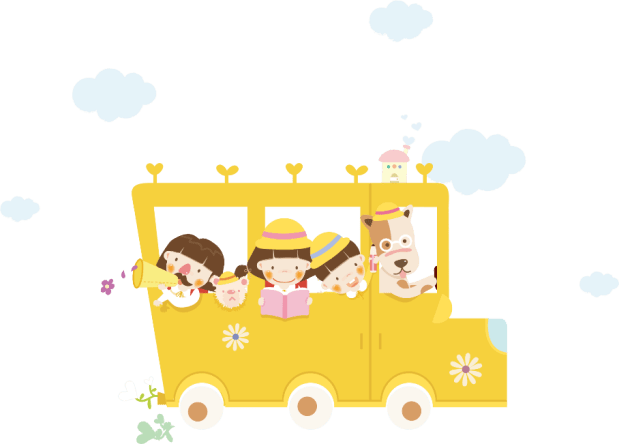 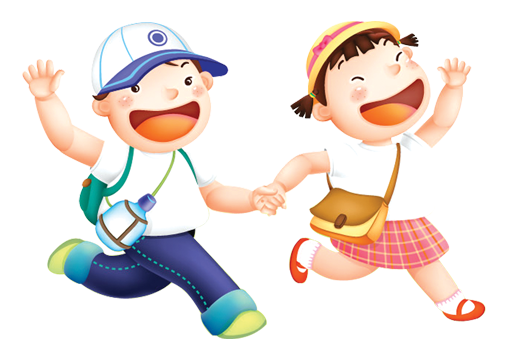